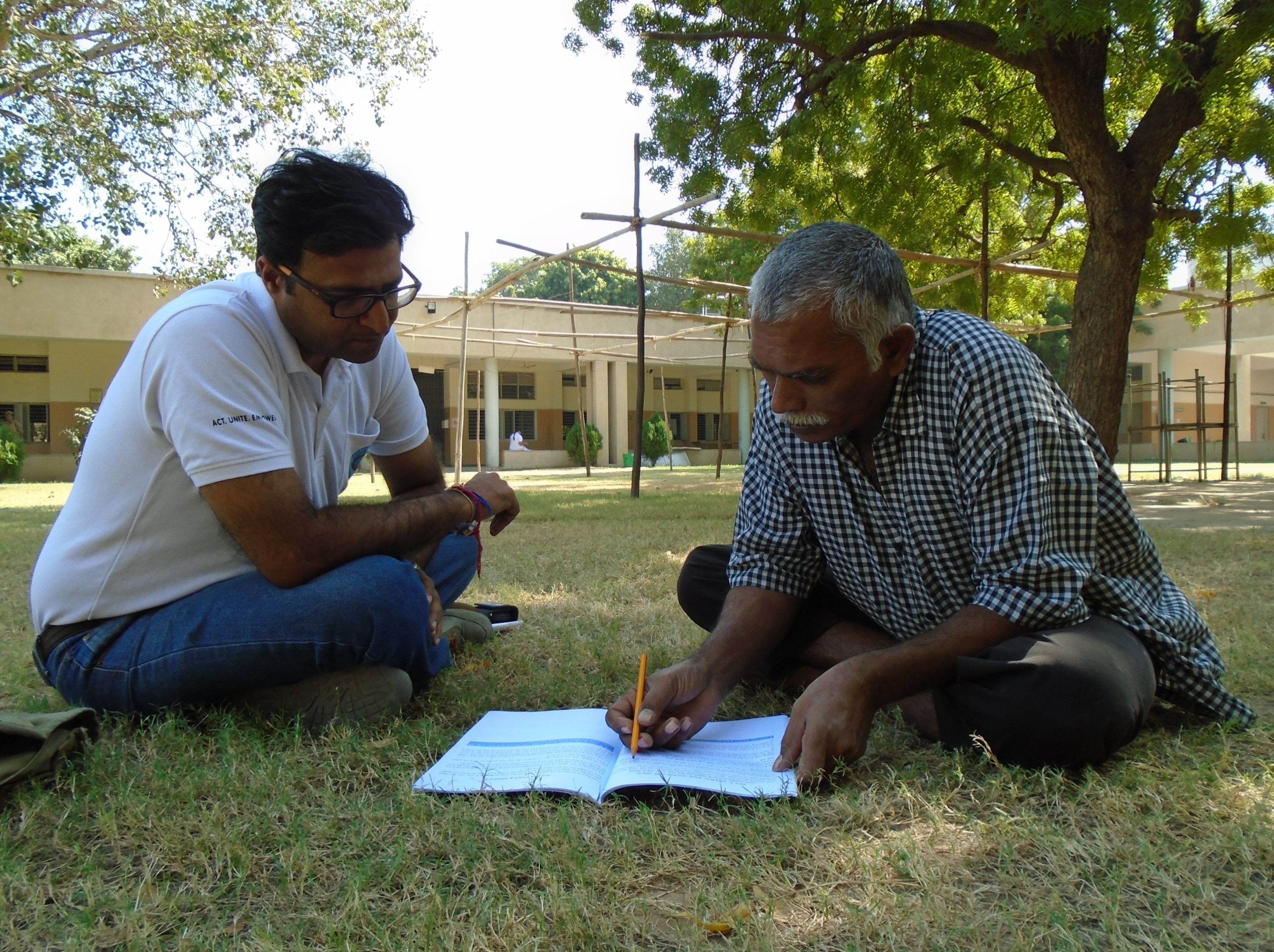 Diapositivas del curso
El apoyo a la toma de decisiones y la planificación de decisiones
Formación especializada QualityRights de la OMS
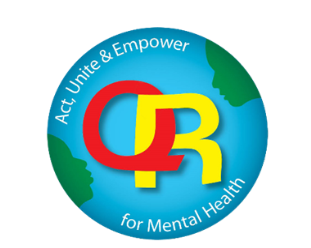 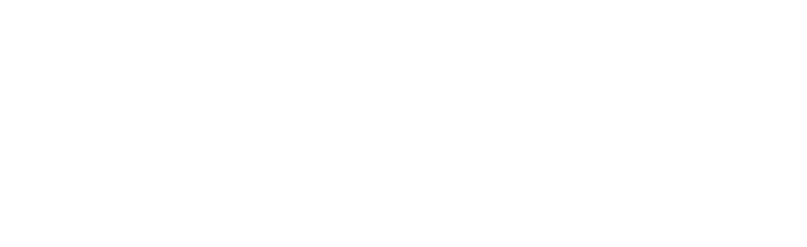 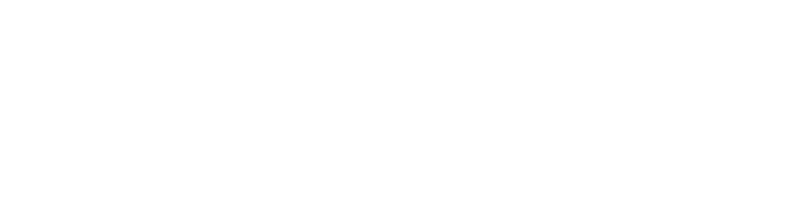 QualityRights
2022, ©Generalitat de Catalunya


Esta publicación es una traducción, de acuerdo con la licencia de Creative Commons CC BY-NC-SA 3.0  IGO, del texto original de la OMS escrito en inglés.
Esta traducción no es obra de la OMS, y por tanto no se hace responsable del contenido ni de la exactitud de la traducción. La edición original en inglés Supported decision-making and advance planning. WHO QualityRights Specialized training. Course guide. Geneva: World Health Organization; 2019 es el texto auténtico y vinculante.
Edita: Pacto Nacional de Salud Mental. Generalitat de Catalunya.
Traducción: Servicio de Planificación Lingüística del Departament de Salut.
Primera edición: Octubre de 2022
La guía del curso está disponible aquí: https://supportgirona.cat/es/quality-rights
Foto de portada. QualityRights Gujarat
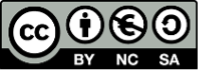 2
OMS QualityRights: objetivos y propósitos
OBJETIVOS: mejorar la calidad de la atención y del apoyo que se prestan en los servicios sociales y de salud mental, y de promover los derechos humanos de las personas con discapacidad psicosocial, intelectual o cognitiva
Crear capacidad para combatir la estigmatización y la discriminación, y para promover los derechos humanos y la recuperación. 
Mejorar la calidad de la atención y de las condiciones de los derechos humanos en los servicios sociales y de salud mental.
Crear unos servicios basados en la comunidad y orientados a la recuperación que respeten y promuevan los derechos humanos.
Apoyar el desarrollo de un movimiento de la sociedad civil para promover e influir en la formulación de políticas. 
Reformar políticas y leyes nacionales en consonancia con la Convención sobre los derechos de las personas con discapacidad y otros estándares internacionales en materia de derechos humanos.
3
[Speaker Notes: WHO QualityRights is WHOs global initiative to improve access to good quality mental health and social services and to promote the human rights of people with mental health conditions or psychosocial, intellectual or cognitive disabilities.  
The initiative has 5 key objectives:
The first is to build capacity to understand and promote the rights of people with psychosocial, intellectual and cognitive disabilities  (among people with disabilities, families, practitioners, NGOs etc). It's only through building knowledge and skills on human rights that we are going to be able to change attitudes and practices in a sustainable way.
People need to understand what their rights are so that they can claim them. 
Family members and carers also need to understand these rights so that they too can respect them and also support their relatives in accessing rights.  
Health workers, social workers and professionals need to be aware of the rights of people with psychosocial, intellectual  and cognitive disabilities in order to change their attitudes and practices
QualityRights also work with countries to improve the quality and human rights conditions in mental health and related services.  
QualityRights supports countries to assess  their mental health and social care services to determine the extent to which these uphold the rights of service users.  
QualityRights also supports countries to put in place plans to help transform services so that they promote human rights and recovery.
Another area is around creating  community based services and supports that respect and promote human rights.  
To end institutionalisation and promote community inclusion it is essential that countries put in place a full range of services that meet people’s needs and requirements.  However many of the services being provided in countries are outdated and fail to meet people’s requirements.  
QualityRights is providing guidance to countries on community based services and supports that are people centred, operate without coercion, respond to people’s needs and support recovery.
A 4th important area of work is to support the development of civil society movements in countries to conduct advocacy and influence policy making.  
This is about supporting people with psychosocial, intellectual and cognitive disabilities and their organizations to have a central role and strong voice in all decision making processes affecting them.
And finally QualityRights works with countries to reform policy and law in line with international human rights standards. 
This provides an important mechanism in countries to stop violations, promote access to community mental health services, housing, education and employment and the full range of rights that people are entitled to.
All of these actions are informed by the international human rights framework and in particular the UN Convention on the Rights of Persons with Disabilities. 
In addition, QualityRights uses a participatory approach involving all stakeholders in order to meet each of its objectives.]
Nota preliminar sobre el lenguaje - 1
Cada persona puede utilizar términos diferentes en contextos distintos.
El término discapacidad psicosocial se ha adoptado para incluir a las personas que han recibido un diagnóstico relacionado con la salud mental o que se identifican con este término.
Los términos discapacidad cognitiva y discapacidad intelectual han sido concebidos para referirse a las personas que han recibido un diagnóstico relacionado específicamente con su función cognitiva o intelectual, como por ejemplo, la demencia y el autismo.
El uso del término discapacidad es importante en este contexto porque pone de manifiesto los significativos obstáculos que dificultan la participación plena y efectiva en la sociedad de las personas con discapacidad —real o percibida— y el hecho de que estas están amparadas por la CDPD.
El uso del término discapacidad en este contexto no implica que las personas tengan ninguna deficiencia ni trastorno.
4
[Speaker Notes: Preliminary note on language

We acknowledge that language and terminology reflects the evolving conceptualization of disability and that different terms will be used by different people across different contexts over time. 
People must be able to decide on the vocabulary, idioms and descriptions of their experience, situation or distress. 
For example, in relation to the field of mental health, some people use terms such as “people with a psychiatric diagnosis”, “people with mental disorders” or “mental illnesses”, “people with mental health conditions”, “consumers”, “service users” or “psychiatric survivors”. 
Others find some or all these terms stigmatizing or use different expressions to refer to their emotions, experiences or distress. 
Similarly, intellectual disability is referred to using different terms in different contexts including, for example, “learning disabilities” or “disorders of intellectual development” or “learning difficulties”.

The term “psychosocial disability” has been adopted to include people who have received a mental health-related diagnosis or who self-identify with this term. 

The terms “cognitive disability” and “intellectual disability” are designed to cover people who have received a diagnosis specifically related to their cognitive or intellectual function including, but not limited to, dementia and autism.

The use of the term “disability” is important in this context because it highlights the significant barriers that hinder the full and effective participation in society of people with actual or perceived impairments and the fact that they are protected under the CRPD. 
The use of the term “disability” in this context does not imply that people have an impairment or a disorder.]
Nota preliminar sobre el lenguaje - 2
Utilizamos los términos “personas usuarias” o “personas que han sido usuarias” de los servicios sociales o de salud mental para referirnos a las personas que no consideran necesariamente que tengan una discapacidad, pero que tienen diversas experiencias aplicables a esta formación
El término servicios sociales y de salud mental  hace referencia a un amplio abanico de servicios que actualmente se ofrecen en diferentes países en los sectores público, privado y no gubernamental. 
La terminología adoptada en este documento se ha seleccionado por motivos de inclusión. 
Es una opción individual identificarse con unas expresiones o conceptos determinados, pero los derechos humanos siguen siendo aplicables a todo el mundo, en todas partes. 
Nunca debemos dejar que un diagnóstico o una discapacidad definan a una persona. 
Todos somos individuos, con un contexto social, personalidad, autonomía, sueños, objetivos, aspiraciones y relaciones con los otros que son únicos.
5
[Speaker Notes: We use the terms “people who are using” or “who have previously used” mental health and related services to refer to people who do not necessarily identify as having a disability but who have a variety of experiences applicable to this training.

In addition, the use of the term “mental health and social services” in these modules refers to a wide range of services currently being provided by countries including, for example, community mental health centres, primary care clinics, outpatient services, psychiatric hospitals, psychiatric wards in general hospitals, rehabilitation centres, traditional healers, day care centres, homes for older people, and other “group” homes, as well as home-based services and services and supports offering alternatives to traditional mental health or social services, provided by a wide range of health and social care providers within public, private and nongovernmental sectors.

The terminology adopted in this document has been selected for the sake of inclusiveness. 
It is an individual choice to self-identify with certain expressions or concepts, but human rights still apply to everyone, everywhere. 
Above all, a diagnosis or disability should never define a person. 
We are all individuals, with a unique social context, personality, autonomy, dreams, goals and aspirations and relationships with others.]
Objetivos de aprendizaje de éste módulo
Durante la formación, los participantes deben:
Observar cómo las hipótesis negativas sobre las personas con discapacidad psicosocial, intelectual y cognitiva tienen un efecto en su derecho a decidir; 
Comprender la importancia de dar apoyo a las personas en el ejercicio de sus derechos fundamentales a realizar sus propias elecciones y tener control sobre sus vidas;
Comprender la diferencia entre la toma de decisiones por sustitución y el apoyo a la toma de decisiones; 
Comprender los principios de los derechos humanos subyacentes al concepto de apoyo a la toma de decisiones; 
Ser capaces de realizar acciones de carácter personal para adoptar un enfoque orientado al apoyo a la toma de decisiones; 
Ser capaces de utilizar la planificación anticipada como herramienta para garantizar el respeto a la voluntad y las preferencias de las personas.
[Speaker Notes: As a result of the training, participants will:
 
be able to appreciate how negative assumptions about people with psychosocial, intellectual or cognitive disabilities impact on their right to make decisions;
understand the importance of supporting people in exercising their fundamental human rights to make their own choices and have control over their lives;
understand the difference between substitute decision-making and supported decision-making;
gain an understanding of the human rights principles underlying the concept of supported decision-making;
be able to take personal actions to adopt a supported decision-making approach;
be able to use advance planning as a tool to ensure that people’s will and preferences are respected.]
Temas de éste módulo
Tema 1. Rebatir la denegación de la capacidad jurídica en la salud mental
Tema 2. La toma de decisiones por sustitución frente al apoyo a la toma de decisiones 
Tema 3. El apoyo a la toma de decisiones en la práctica
Tema 4. Designar a una persona para que comunique la interpretación más fiel de la voluntad y de las preferencias 
Tema 5. Medidas positivas para adoptar un abordaje basado en el apoyo a la toma de decisiones 
Tema 6. ¿Qué es la planificación de decisiones anticipadas? 
Tema 7. La elaboración de documentos de decisiones anticipadas
[Speaker Notes: Topics

Topic 1: Challenging denial of legal capacity in mental health (4 hours and 50 minutes) 
Topic 2: Substitute versus supported decision-making (4 hours and 45 minutes if the short option was chosen, 5 hours and 50 minutes if the long option was chosen) 
Topic 3: Supported decision-making in practice (1 hour and 10 minutes)
Topic 4: Nominating a person to communicate best interpretation of will and preferences (20 minutes) 
Topic 5: Positive steps to adopt a supported decision-making approach (45 minutes)
Topic 6: What is advance planning? (1 hour and 20 minutes) 
Topic 7: Making advance planning documents (2 hours and 10 minutes) 

For the full list of references included in the notes pages of these slides please refer to the corresponding Module.]
Tema 1. Rebatir la denegación del derecho a la capacidad jurídica en la salud mental
[Speaker Notes: Topic 1: Challenging the denial of legal capacity in mental health

Time for this topic
Approximately 4 hours and 50 minutes.]
Presentación: Introducción breve al módulo
En esta formación examinaremos de qué manera las personas pueden hacer valer su derecho a la capacidad jurídica. 
En determinadas circunstancias, defender el derecho de las personas a su capacidad jurídica puede parecer un gran reto. Por ejemplo que ocurre cuando una persona:
¿quiere poner fin a su vida o sufre una demencia grave? 
¿sufre una demencia grave? 
¿tiene una crisis aguda? 
¿hace cosas que parecen peligrosas? 
¿qué pasa si por el hecho de rechazar un tratamiento empeora?
¿está inconsciente? 
¿es incapaz de comunicarse o de hacerse entender? 
Incluso en circunstancias tan delicadas como estas, siempre debemos velar por que las personas sigan siendo el eje central de todas las decisiones relacionadas con su vida. 
 Siempre hay maneras de hacer valer su derecho a la capacidad jurídica
[Speaker Notes: Presentation : Brief introduction to this module (5 min.)
The purpose of this brief introduction is to pre-empt the obstacles that participants grapple with in relation to promoting legal capacity and supported decision-making in challenging scenarios. 

In this training we shall explore how to promote a person’s right to legal capacity (i.e. the right to make one’s own decisions and choices). 

It is important to acknowledge that upholding people’s right to legal capacity can seem challenging in certain situations. 
For instance, what about people who want to end their lives, or people with severe dementia?  
What if someone is experiencing an acute crisis or extreme states 
or is doing things that seem dangerous? 
What if refusing treatment means the person is going to get worse? 
What if someone is unconscious or otherwise unable to communicate and be understood? 
Is it really feasible to promote the rights of people to make decisions for themselves even in these types of scenarios? 

The answer is that even in these challenging scenarios we must always strive to find ways to ensure that people remain at the centre of all decisions concerning their lives. 

There are always ways to promote people’s right to exercise their legal capacity. 

This training will explore these in detail.]
Ejercicio 1.1: Confesiones de una paciente desobediente - 1
Leer «Confesiones de una paciente desobediente», (Anexo 2)
¿Cómo se sintió Judi Chamberlin al ver que sus pensamientos y sus opiniones no se tenían en cuenta? 
¿Cómo se sintió al ver que no tenía ningún control sobre su vida? 
De acuerdo con lo que habéis leído, ¿pensáis que el hecho de tomar decisiones es importante para la recuperación?
[Speaker Notes: Exercise 1.1: Confessions of a non-compliant patient (45 min)
Distribute  to participants copies of Annex 2 (Confessions of a non-compliant patient by Judi Chamberlin). Explain to participants that Judi Chamberlin (19442010) was a survivor of psychiatry and a political activist. She is the author of On our own: patient-controlled alternatives to the mental health system.
Give the group approximately 15 minutes to read the text. 
Once participants have finished reading, give them the opportunity to share their thoughts on the document. To prompt the discussion, ask:
How did the author feel when her thoughts and opinion were disregarded? 
How did she feel about not having control over her life?
Based on what you have read, do you think making decisions is important in recovery?]
Ejercicio 1.1: Confesiones de una paciente desobediente - 2
¿Pensáis que las personas con discapacidad psicológica, intelectual o cognitiva deberían tomar decisiones por sí mismas? 
¿Por qué pensáis que las personas con discapacidad psicológica, intelectual o cognitiva, así como otras que son usuarias de los servicios sociales y de salud mental, a menudo se ven privadas de la posibilidad de decidir?
[Speaker Notes: Then ask the group:
Do you think people with psychosocial, intellectual or cognitive disabilities should make decisions for themselves (e.g. decisions concerning treatment, housing, financial matters, daily activities)?
Why do you think people with psychosocial, intellectual or cognitive disabilities, as well as other people using mental health and social services, are often deprived of the possibility to make decisions?
In answering these questions, participants are likely to bring up a number of common misconceptions and negative stereotypes. The facilitator needs to be aware of these and should address them throughout the training. These misconceptions and negative stereotypes may not only be held by mental health and other practitioners but also sometimes by people with psychosocial, intellectual or cognitive disabilities themselves because they may have internalized the discrimination that they have experienced and therefore see themselves as incapable of fully exercising the right to legal capacity. The purpose of this part of the exercise is to challenge these misconceptions and stereotypes.
Make a list of the misconceptions and negative stereotypes raised by participants on the flipchart.
Possible misconceptions and negative stereotypes raised by participants may include:
People with psychosocial, intellectual or cognitive disabilities lack the ability to decide for themselves. 
They cannot make good decisions because their condition gets in the way of logical thinking.
They are unpredictable.
They are dangerous to themselves and others.
They would always refuse treatment if they had a choice, and that would be bad for them.
They should not have the right to make decisions about financial matters.
They do not have the ability to start a family and care for their children.
They are unaware of or lack insight regarding their condition, and therefore they cannot make decisions for themselves.
If someone is delusional and wants to do something irrational such as, for example, giving all their money to the poor, clearly they cannot make decisions about their finances. 
They need to be protected from people in the community who might hurt them or take advantage of them.
Mental health and other practitioners know best what is good for them.
Some people have confused ideas about reality, which will lead to bad decisions. 
They suffer from “mental illnesses” that impair their judgement
Some people hear voices that can influence their actions with harmful consequences.
It is important to give time to people who disagree with these misconceptions and negative stereotypes in order to allow the facilitator and others to challenge such beliefs.]
Presentación: Comprender el derecho a la capacidad jurídica – 1
La capacidad jurídica y la competencia son dos conceptos diferentes, pero se tiende a pensar, erróneamente, que tienen el mismo significado.
La CDPD ha contribuido a aclarar y explicar con detalle las diferencias. 
La capacidad jurídica es un derecho inherente e inalienable. Incluye dos dimensiones: 
el derecho a tener derechos, y 
el derecho a ejercer estos derechos. 
El derecho a la capacidad jurídica es el derecho que nos permite disfrutar del resto de los derechos.
[Speaker Notes: Presentation: Understanding the right to legal capacity (10 min.)
This presentation will briefly explain the difference between legal capacity and mental capacity and how misconceptions around mental capacity (i.e. ability to make decisions) have led to people being deprived of their right to legal capacity. 
 
Legal capacity and mental capacity are two separate concepts but are often mistakenly seen as the same. 

The CRPD has helped to clarify and elaborate the differences (2): 
Legal capacity is an inherent and inalienable right. It includes two dimensions:
the right to hold rights, and
the right to exercise these rights.

The right to legal capacity is necessary for the enjoyment of all other rights. It allows people to participate in society and to be recognized as full citizens.]
Presentación: Comprender el derecho a la capacidad jurídica – 2
La competencia o capacidad de hecho es la expresión empleada para referirse a las habilidades o aptitudes de una persona para tomar decisiones.
Muchas veces, tanto las falsas ideas como la falta de comprensión de la expresión competencia han hecho que se niegue a las personas con discapacidad su derecho a la capacidad jurídica. 
Para evitar esta confusión, en este módulo, en vez de referirnos a la competencia, a menudo empleamos la expresión capacidad de hecho.
[Speaker Notes: Mental capacity is a term used to refer to the decision-making skills (or decision-making abilities) of a person.
Both the misconceptions and lack of understanding about the term “mental capacity” have led to the frequent denial of the right to legal capacity for people with disabilities. 
Because of this confusion the terms “decision-making skills” or “ability to make decisions” will often be used in this training instead of mental capacity.]
Presentación: Comprender el derecho a la capacidad jurídica – 3
El abordaje centrado en el estado
Cuando se adopta el abordaje centrado en el estado, se da por hecho que las personas con discapacidad psicosocial, intelectual o cognitiva no tienen competencia debido a una discapacidad o a un diagnóstico. 
Este abordaje hace que la competencia a menudo se interprete como un estado estable y permanente que la gente, sencillamente, tiene o no tiene.
Se trata de conceptos erróneos y estereotipos negativos que hay que rebatir.
[Speaker Notes: Status approach to understanding ‘capacity’
 
The status approach is taken when people with psychosocial, intellectual or cognitive disabilities are automatically assumed to lack mental capacity (i.e. the ability to make decisions) by virtue of having a disability or diagnosis.

With this approach, “mental capacity” is often considered to be a stable and permanent status that people either have or do not have. 

These are misconceptions and negative stereotypes which are important to challenge.]
Presentación: Comprender el derecho a la capacidad jurídica – 4
El abordaje centrado en los resultados
A menudo, cuando una persona con discapacidad psicosocial, intelectual o cognitiva toma una decisión que no se corresponde con lo que los otros piensan, se da por hecho que no es capaz de decidir debido a su trastorno .
Es lo que se denomina abordaje centrado en los resultados 
Suelen adoptarlo tanto los profesionales de la salud mental y de los servicios sociales como los familiares.
En algún momento u otro de la vida, todo el mundo toma decisiones que no se corresponden con lo que los demás piensan, pero ello no justifica que se niegue a las personas su derecho a decidir.
[Speaker Notes: Outcome approach t understanding capacity
 
Often when a person with a psychosocial, intellectual or cognitive disability makes a decision that others do not agree with, it is assumed that the person is not capable of making the decision “due to their condition” and hence they are denied the right to make future decisions. 
This is called the “outcome approach”. 
This type of approach is often used by practitioners in mental health and social services and by family members, sometimes consciously and at other times unconsciously.
However, everyone at times makes decisions and choices in life that others do not agree with and this should not be a reason for denying people the right to make decisions.]
Presentación: Comprender el derecho a la capacidad jurídica – 5
Las pruebas funcionales
En el ámbito de la salud mental, a menudo se llevan a cabo pruebas funcionales para determinar la competencia e intentar establecer si una persona :
Puede entender la información relativa a una decisión concreta.
Puede entender las consecuencias que una decisión puede conllevar.
Puede comunicar la decisión
Las pruebas funcionales o pruebas de competencia las suelen llevar a cabo profesionales de la salud mental y de otras disciplinas o evaluadores de la capacidad. 
Estas pruebas son relativas porque la forma en que tomamos decisiones no se puede medir científicamente. 
No existe ningún proceso de toma de decisiones que sea universal, ni ninguna manera correcta o incorrecta de tomar una decisión.. 
Todo el mundo tiene derecho, siempre, a decidir, incluso en situaciones de crisis o en situaciones extremas, con independencia de sus aptitudes para tomar o comunicar decisiones.
[Speaker Notes: Functional tests
 
In the mental health field, functional tests for “mental capacity” are often used in an attempt to determine whether a person can:
understand information about a specific decision 
understand the potential consequences of the decision
communicate the decision.
“Functional tests” or “capacity tests” are generally carried out by mental health and other practitioners or capacity assessors. 
However, the concepts of “mental capacity” and “functional capacity tests” are flawed because the way we make decisions cannot be measured scientifically.
Sometimes we make decisions on the basis of very rational reasons and sometimes they are based on our emotions and feelings. 
There is no universal process of decision-making and no right or wrong way to make decisions. 
All persons have their own process of thinking and it is not possible to fully know, understand or assess what is going on in another person’s mind.
In any case, everyone has a right to make decisions at all times, including in crisis situations or extreme states, regardless of their assessed ability to make or to communicate decisions.]
Presentación: Rebatir las falsas ideas y los estereotipos negativos en salud mental – 1
Algunas de las falsas ideas y estereotipos negativos más habituales son:
Las personas con discapacidad psicosocial, intelectual o cognitiva toman malas decisiones. 
A veces tienen ideas equivocadas sobre la realidad, y por ello toman malas decisiones. 
No deberían decidir sobre su tratamiento.
No saben qué es lo que más les conviene.
Sus familiares y cuidadores saben qué es lo que más les conviene. 
Los profesionales de la salud mental y de otras disciplinas saben mejor que nadie lo que les conviene. 
No tienen capacidad para tomar decisiones.
Les gusta que les digan qué deben hacer y tienen miedo de tomar decisiones por sí mismas.
[Speaker Notes: Presentation: Challenging misconceptions and negative stereotypes in mental health (50 min.)
The purpose of this presentation is to challenge misconceptions and negative stereotypes based on concrete examples.
Ask participants to remember the misconceptions and negative stereotypes raised during Exercise 1.1. 
Briefly compare them with the misconceptions and negative stereotypes that will be challenged during this presentation:
Misconceptions and negative stereotypes often include:
People with psychosocial, intellectual or cognitive disabilities make bad decisions.
They sometimes have wrong ideas about reality, which lead to bad decisions.
They should not decide about their treatment.
They do not know what is best for them.
Families and care partners know best what is good for them.
Mental health and other practitioners know best what is good for them.
They lack the ability to make decisions. 
They like to be told what to do and they are afraid to make decisions for themselves.]
Presentación: Rebatir las falsas ideas y los estereotipos negativos en salud mental – 2
Falsa idea 1: Las personas con discapacidad psicosocial, intelectual o cognitiva toman malas decisiones
Las personas pueden tener opiniones muy diferentes sobre qué es una buena decisión. 
Podemos pensar que alguien está tomando una mala decisión, pero eso no significa que tengamos que impedir que la tome. 
El supuesto contrario —que las personas sin discapacidad psicosocial, intelectual o cognitiva solo toman buenas decisiones— tampoco es cierto. 
Incluso cuando una decisión conlleva consecuencias negativas, las personas tienen todo el derecho a tomarla.
[Speaker Notes: Challenging the misconceptions and negative stereotypes
 
After each concrete example below, invite the participants to share their opinions. 
 
It is important that participants have the time and space to discuss and express any thoughts or concerns on this topic. 
 
Misconception: People with psychosocial, intellectual or cognitive disabilities make bad decisions
Different people can have very different views on what is a good decision.
 Just because you think that someone is making a bad decision does not mean that the person should be prevented from making it. 
This is true for all people. 
The opposite assumption  that people without psychosocial, intellectual or cognitive disabilities only make good decisions  is also not true. 
Even when people make a decision that has negative consequences it is still their right to do so.]
Presentación: Rebatir las falsas ideas y los estereotipos negativos en salud mental – 3
Elena pudo encontrar una solución a su problema con la ayuda de una amiga, pese a la oposición de sus padres. 
la capacidad de las personas para tomar decisiones se puede potenciar al máximo utilizando diferentes soportes, métodos y herramientas.
[Speaker Notes: Example: Elena has been diagnosed with an intellectual impairment. She used to find it difficult to manage her budget because she often forgot how much money she had already spent. Consequently, she always lacked money and did not have a sufficient budget for food. One of her friends informed her about an application she could download to her telephone to keep track of her expenditures. 
Elena’s parents thought that the application was not going to work and that she needed a guardian to control her money. However, Elena searched for the app, and then decided to use it. Now, whenever she is not sure, she consults her telephone to see how much money she has left in her bank account and what she has already bought. She is even able to save some money every month.

In this example, Elena was able to find a solution to her problem with the support of her friend despite the disagreement of her parents. 

This example also shows how people’s ability to make decisions can be maximized through a variety of supports, methods and tools.]
Presentación: Rebatir las falsas ideas y los estereotipos negativos en salud mental – 4
Falsa idea 2: A veces, las personas con discapacidad psicosocial, intelectual o cognitiva tienen ideas equivocadas sobre la realidad.
El hecho de que una persona tenga unas ideas únicas, inusuales o diferentes sobre la vida y la realidad, o que, por ejemplo, oiga voces, no significa que se le tenga que impedir tomar decisiones. 
Incluso en estas circunstancias, muchas personas saben lo que pasa en su vida cotidiana. 
Hay personas de la población en general que tienen unas ideas que otras pueden considerar inusuales, pero eso no quiere decir que no tengan capacidad para tomar decisiones. 
Es lógico que la familia y los amigos se preocupen por las personas a las que aman y por cómo les va la vida. Sin embargo, deben respetar su independencia y que son responsables de sus propias decisiones y acciones.
[Speaker Notes: 2.   Misconception: People with psychosocial, intellectual or cognitive disabilities sometimes have wrong ideas about reality.
 
Just because a person has unique, unusual or different beliefs about life and reality, or for instance hears voices, this does not mean that they should be prevented from making decisions. 
Even in these situations, many people still know what is going on in their everyday lives.
Different people in the general population have what may be considered by others very unusual beliefs, but this does not mean that they lack the ability to make decisions. 
Even if a person makes what is considered by others to be a bad decision, it is their life and their choice. 
As in the case of people without disabilities, it is normal for family and friends to feel and express concern about how a loved one’s life is going, but they need to respect their loved one’s independence and their responsibility for their own decisions and actions.]
Presentación: Rebatir las falsas ideas y los estereotipos negativos en salud mental – 5
El hecho de que Feng oiga voces no ha afectado su capacidad para tomar decisiones. 
En cuanto se produce una situación que le estresa y él es consciente de que necesita ayuda para tomar decisiones, habla abiertamente con personas en las que confía y que le apoyan.
[Speaker Notes: Example: Feng is a man who has heard voices since he was an adolescent. Most of the time, these voices describe his actions. However, when Feng is particularly stressed the voices can become threatening and order him to act in certain ways (e.g. saying that other people want to attack him and that he should attack them first to protect himself). Feng’s family thought that because of this he could not have a normal life and that he would need a guardian. 
However, after years of experiencing voices, Feng has managed to live with them. He knows that sometimes they are communicating something very important about his emotions (e.g. that he is stressed, worried or tired) and whenever they suggest he must take action, he talks about this with key people in his life before making any decisions or taking action that causes him distress or which he believes is potentially harmful. He currently leads a full life and this year he has graduated from his university.
In this case we can see that Feng’s ability to make decisions is not affected by the fact that he is hearing voices. 
Whenever a stressful situation occurs and he recognizes that he needs help to make decisions, he openly discusses his situation and thoughts with trusted people who support him.]
Presentación: Rebatir las falsas ideas y los estereotipos negativos en salud mental – 6
Vídeo The voices in my head («Las voces en mi cabeza»):
 Eleanor Longden, TED Talks  https://www.youtube.com/watch?v=syjEN3peCJw .
[Speaker Notes: At this point show the following video from Eleanor Longden: The voices in my head, 
Eleanor Longden, TED Talks https://www.youtube.com/watch?v=syjEN3peCJw (14:17) (date accessed 20/06/2016) Eleanor, who hears voices, talks about her experience and the things she has achieved in her life.]
Presentación: Rebatir las falsas ideas y los estereotipos negativos en salud mental – 7
Falsa idea 3: Las personas con discapacidad psicosocial, intelectual o cognitiva no deberían decidir sobre su tratamiento.
Cuando una persona rechaza un tipo de tratamiento específico o prefiere unas opciones de atención o de apoyo diferentes, normalmente tiene buenas razones para tomar esa decisión. 
Las personas con discapacidad psicosocial, intelectual o cognitiva son expertas en su cuerpo, en su mente y en su vida.
Lo que es aceptable, preferible y efectivo varía de una persona a otra, y las decisiones de las personas con discapacidad psicosocial, intelectual o cognitiva son tan válidas como las decisiones del resto de personas.
[Speaker Notes: Misconception 3: People with psychosocial, intellectual or cognitive disabilities should not decide about their treatment

When people refuse a specific type of treatment or prefer different care or support options, they generally have very good reasons for making this decision.
It should be acknowledged that people with psychosocial, intellectual or cognitive disabilities are, like other people, experts about their own bodies, minds and lives.
What is acceptable, preferred and effective differs from person to person and the decisions of people with psychosocial, intellectual or cognitive disabilities are as valid as the decisions of others.]
Presentación: Rebatir las falsas ideas y los estereotipos negativos en salud mental – 8
El médico respeta el derecho de Amara a decidir sobre su tratamiento.
La decisión podrá ser acertada o no, pero lo que es importante es que se han respetado su voluntad y sus preferencias, lo que la empodera para tomar las riendas de su vida. 
El médico, a pesar de que no está de acuerdo con la decisión de Amara, la sigue apoyando.
[Speaker Notes: Example: Amara has received a diagnosis of bipolar disorder and has been taking medication for several months. After reflecting for a long time, she decides to stop taking her medication. Everyone around her thinks it is a terrible idea because the previous times she stopped taking her medication she was admitted to hospital.
However, Amara has stability in her life now and is confident that she can manage her life without this type of treatment. Her doctor advises her against stopping the medication and explains to her what the risks of doing so are. However, the doctor also provides Amara with resources concerning withdrawing from the medication.
 After listening to the doctor, Amara still maintains her decision, and the doctor respects this. They decide together that if Amara experiences difficulties with the withdrawal, she can contact the doctor to discuss the situation further. The doctor promises Amara that she will not treat her against her will or pressure her to take medication at any time. 
Both Amara and her doctor will investigate approaches that do not involve medication and where they are available in the local area (such as crisis respite), so that Amara has meaningful options from which to choose if she experiences difficulty with the withdrawal or at any other time.

In this example the doctor respects Amara’s right to make decisions about her treatment. 
The decision may turn out to be good or not, but what is important is that Amara’s will and preferences are respected which empowers Amara to have control over her life. 
It is important to note that her doctor continues to support Amara irrespective of disagreeing with her decision.]
Presentación: Rebatir las falsas ideas y los estereotipos negativos en salud mental – 9
Falsa idea 4: Las personas con discapacidad psicosocial, intelectual o cognitiva no saben qué es lo que más les conviene.
Todos y todas sabemos qué nos gusta, qué no nos gusta, qué nos va bien y qué nos va mal, y eso también es aplicable a las personas con discapacidad psicosocial, intelectual o cognitiva. 
Así, por ejemplo, una persona puede saber a ciencia cierta que una medicación determinada le sienta muy mal.
Además, todo el mundo tiene derecho a cometer errores. 
Las personas con discapacidad psicosocial, intelectual o cognitiva, como el resto de las personas, deben aprender mediante la experiencia qué les va bien y qué no les va bien.
[Speaker Notes: Misconception 4: People with psychosocial, intellectual or cognitive disabilities do not know what is best for them 
 
We all have knowledge of what we like, what we do not like and what does and does not work well for us, and this is also true for people with psychosocial, intellectual or cognitive disabilities. 
For instance, a person may know for certain that a particular medication makes them feel terrible.
In addition, everyone has a right to make mistakes. 
People with psychosocial, intellectual or cognitive disabilities, as well as everyone else, need to learn through experience what works well or does not work for them.]
Presentación: Rebatir las falsas ideas y los estereotipos negativos en salud mental – 10
Lucas sabe mejor que nadie, incluso que el personal del centro, qué es lo que le va mejor. 
Hay que valorar y respetar su experiencia personal y su criterio, y hay que facilitarle el apoyo que ha solicitado. 
No se le debe forzar ni presionar para que tome medicación.
[Speaker Notes: Example: Anna, Lucas’ sister, goes with Lucas to a community-based mental health centre because he is experiencing a period of deep sadness that has left him unable to get out of bed and go to work most days. He has been experiencing such phases for quite a while now and has tried several treatments. He knows from past experience that most antidepressants make him feel irritated and lead to insomnia. He has had good results with interpersonal group therapy before, so he says he would be willing to receive this type of support and explains his reasons to the workers at the community-based mental health centre.
Here we can see that, although Lucas faces a really difficult period in his life, he is fully aware of the consequences that different treatments and support options have on him. 
He knows better than anybody else, including the staff of the service, what works best for him. 
His personal experience and expertise should be valued and respected and the requested support should be facilitated. 
He should not be forced or pressured to take medication.]
Presentación: Rebatir las falsas ideas y los estereotipos negativos en salud mental – 11
Falsa idea 5: Los familiares y los cuidadores son los que saben mejor qué es lo que más conviene a las personas con discapacidad psicosocial, intelectual o cognitiva.
Aunque los familiares y los cuidadores pueden aportar un apoyo muy valioso, a veces actúan de acuerdo con lo que ellos creen que es mejor para la persona en cuestión y la excluyen de las decisiones que toman.
Eso puede significar que no ven a la persona como alguien capaz de tomar de decisiones o que quieren protegerla.
[Speaker Notes: Misconception 5: Families and care partners know best what is good for people with psychosocial, intellectual or cognitive disabilities 
 
Although families and care partners can provide invaluable support, they may sometimes act in what they think is the best interest of the person concerned and exclude the person from the decisions they make. 

This may be because they do not see the person as someone capable of making choices or because they want to protect them.]
Presentación: Rebatir las falsas ideas y los estereotipos negativos en salud mental – 12
Este caso ilustra el ejemplo de unos padres que intentan proteger a su hija de posibles daños: piensan que el resto de gente no la aceptará. 
El curso de ingeniería podría ser muy beneficioso para Anna, ya que probablemente le enseñaría habilidades nuevas y le permitiría conocer a diferentes personas, además de proporcionarle más oportunidades laborales en un área que ella valora. 
Cuando los familiares sobreprotegen a un familiar, le impiden que adquiera habilidades que podrían beneficiarlo y empoderarlo y que harían que fuera más resistente y menos vulnerable a los abusos.
[Speaker Notes: Example: Anna hears voices and sometimes responds to them out loud. She enjoys technology very much and would like to take formal studies in engineering. Her parents disagree and tell her that the classes are too expensive. The real reason is that they are afraid that people will make fun of Anna and that she will become isolated during her studies, especially as there are so few women in this field. 
Here is an example of parents trying to protect their daughter from potential harm because they think Anna will not be accepted by others. 
The engineering course may be very beneficial for Anna as it is likely to teach her new skills and allow her to meet different people, as well as increasing opportunities for employment in an area that she values. 
Often when a family overprotects their relative, the family prevents them from gaining skills that may benefit and empower the person and make them more assertive and less vulnerable to abuse.]
Presentación: Rebatir las falsas ideas y los estereotipos negativos en salud mental – 13
Falsa idea 6: Los profesionales de la salud mental y de otras disciplinas son los que saben mejor qué es lo que más conviene a las personas con discapacidad psicosocial, intelectual o cognitiva
Los profesionales de la salud también pueden proporcionar un apoyo muy importante a las personas. 
No obstante, es posible que a menudo tomen decisiones por los demás porque piensan que ellos saben mejor lo que les conviene. 
Las personas con discapacidad psicosocial, intelectual o cognitiva tienen el mismo derecho que el resto de personas a tomar decisiones sobre su cuerpo y son capaces de tomarlas, incluso en circunstancias difíciles.
[Speaker Notes: Misconception 6: Mental health and other practitioners know best what is good for people with psychosocial, intellectual or cognitive disabilities 
 
Practitioners can also provide very important support to people. 
However, they may often make decisions for people because they think they “know best”.
People with psychosocial, intellectual or cognitive disabilities, like other people, have the right to make decisions about their own body and are able to do so, even during difficult circumstances.]
Presentación: Rebatir las falsas ideas y los estereotipos negativos en salud mental – 14
Eunice es capaz de tomar una decisión muy importante, incluso cuando está pasando por una crisis.
No hay duda de que, si otras personas hubieran decidido por ella, su vida se habría visto afectada negativamente. 
Muchas mujeres con discapacidad son sometidas a un aborto forzado y no se tienen en cuenta sus decisiones ni sus preferencias.
[Speaker Notes: Example: Eunice is a woman diagnosed with major depression. During her pregnancy, for a time she experienced the inability to get up and go to work. She would also cry for most of the day. She therefore decided to go to a mental health service with her partner. During the consultation, the doctor ignored her and spoke directly to her partner, telling him that he would recommend an abortion since Eunice would be likely to become worse with the added pressure of looking after a child. 
However, even though she was feeling unwell, Eunice did not allow the doctors to perform the abortion. 
Now, Eunice and her partner have a 5-year-old lively daughter and are happy. The fact that Eunice was able to decide for herself about her own body, even when experiencing a crisis, was fundamental in her recovery.
In this example, Eunice is able to make an important decision even during a crisis.
 Undoubtedly, Eunice´s life would have been negatively affected if others had made the decision for her. 
Despite these damaging consequences, many women with disabilities are subjected to forced abortion with no respect for their decisions and choices. 

The facilitator should emphasize that professionals have a technical knowledge which is undeniable. However, this knowledge needs be used in a way that supports the rights, will and preferences of people using services. Sometimes professional knowledge and practices are based on stereotypes and may reinforce discrimination. It is therefore necessary that mental health and other practitioners take into account the experiential knowledge of people with psychosocial, intellectual or cognitive disabilities.]
Presentación: Rebatir las falsas ideas y los estereotipos negativos en salud mental – 15
Falsa idea 7: Las personas con discapacidad psicosocial, intelectual o cognitiva no están capacitadas para tomar decisiones.
La capacidad de todas las personas para tomar decisiones varía en diferentes momentos de la vida a lo largo de su existencia y depende de la decisión que tengan que tomar y también del contexto. 
Puede haber momentos en los que tomar decisiones sea fácil y otros en los que represente todo un reto. 
El hecho de que las personas puedan necesitar apoyo para tomar decisiones en algunos momentos de su vida, o en relación con algunas cuestiones, no quiere decir que, en términos generales, no sean capaces de decidir.
[Speaker Notes: Misconception 7: People with psychosocial, intellectual or cognitive disabilities lack the ability to make decisions 

The ability to make decisions about all areas of one’s life is not something that a person either has or does not have. 
In fact, everyone’s ability to make decisions varies at different times in life, throughout our lives, and depends on the decision to be made as well as the context. 
There may be times when people find it easy to make decisions, and other times when they find it challenging. 
Similarly, the fact that people may need support to make decisions at some moments during their lives, or about some issues, does not mean that they are not able to make decisions in general.]
Presentación: Rebatir las falsas ideas y los estereotipos negativos en salud mental – 16
[Speaker Notes: Example: Tareq is a young man with an intellectual disability. Three days a week he works in a grocery store. This means that for the remaining days of the week he does not have any structure for his day which makes him feel frustrated and insecure.
Fortunately, Tareq was able to get the support of a personal assistant who can help him to structure his free days on weekly basis. Most days Tareq has several ideas about what he would like to do and makes plans himself – such as visiting a neighbour, making lunch, and riding his bicycle to the city centre to meet a friend. On other days he has more difficulty deciding what he wants to do and on these days his personal assistant is really helpful in proposing options for things Tareq can do during the day. 
Sometimes, Tareq will call his personal assistant several times during the day to ask questions when things do not go to plan. The assistant listens to him and suggests options when he asks.]
Presentación: Rebatir las falsas ideas y los estereotipos negativos en salud mental – 17
Falsa idea 8: A las personas con discapacidad psicosocial, intelectual o cognitiva se les debe decir qué deben hacer y les da miedo tomar decisiones por sí mismas.
Algunas personas, debido a las percepciones negativas y a las reacciones discriminatorias de la gente de su alrededor, ya no confían en sus habilidades para tomar decisiones . 
Recurren a otras personas, que asumen la responsabilidad de tomar decisiones por ellas. 
Las personas, en vez de ver cómo se les niega la oportunidad de tomar decisiones, deberían recibir el apoyo necesario para recuperar la confianza en sus habilidades para tomar decisiones.
[Speaker Notes: Misconception 8: People with psychosocial, intellectual or cognitive disabilities need to be told what to do and they are afraid to make decisions for themselves.
 
Because of negative perceptions and discriminatory reactions from people around them, some people have lost confidence in their decision-making skills
 …and defer to others who take responsibility to make decisions for them. 
Instead of being denied the opportunity to make decisions, people should be supported to regain confidence in their decision-making skills.]
Presentación: Rebatir las falsas ideas y los estereotipos negativos en salud mental – 18
[Speaker Notes: Example: Gavin and his partner Michael are working together to make decisions related to finances and avoid the kind of problems they experienced earlier when Gavin would make impulse purchases. One thing Michael learned quickly was to ask Gavin what he wanted to purchase and why, rather than telling him what he should or should not do. 
When Michael was able to engage with him in this way, they would have more productive conversations about what he wanted to spend money on and why, and Michael could understand the emotional needs he was trying to fill with purchases at certain times in his life.
These conversations also allowed Gavin to understand and consider other possible ways for his needs to be met.]
Presentación: Rebatir las falsas ideas y los estereotipos negativos en salud mental – 19
El derecho a la capacidad jurídica según la CDPD
La CDPD es un tratado internacional adoptado por varios países para garantizar que las personas con discapacidad de todo el mundo disfrutan de sus derechos, en igualdad de condiciones que el resto de personas, en todos los ámbitos de la vida. .  
La CDPD pretende proteger los derechos humanos de las personas con discapacidad, combatir la discriminación, la estigmatización y los estereotipos, y promover la inclusión y la participación. 
Reconoce que las personas con discapacidad deben poder desarrollar su potencial en igualdad de condiciones con el resto de personas.
[Speaker Notes: The right to legal capacity in the CRPD
 
ONLY If necessary, recap the following:
 
The UN Convention on the Rights of Persons with Disabilities (CRPD) is an international treaty adopted by countries to ensure that people with disabilities all around the world enjoy their rights on an equal basis with other persons in all aspects of life. 
The CRPD was drafted in 2006 with the substantial involvement of people with disabilities, including people with psychosocial, intellectual or cognitive disabilities. 
The Convention aims to protect the human rights of people with disabilities, fight discrimination, stigma and stereotypes and promote inclusion and participation. 
It recognizes that people with disabilities must be able to achieve their potential on an equal basis with others.]
Presentación: Rebatir las falsas ideas y los estereotipos negativos en salud mental – 20
Según el artículo 12 de la CDPD, nunca se puede privar a nadie del derecho a la capacidad jurídica. 
Todo el mundo tiene derecho a la capacidad jurídica, con independencia de sus habilidades para tomar decisiones. 
Una discapacidad psicosocial, intelectual o cognitiva nunca puede justificar que se deniegue a alguien el derecho a la capacidad jurídica.
Todas las personas tienen garantizado el derecho a la capacidad jurídica, con independencia de cuáles sean sus necesidades de apoyo. 
Por lo tanto, las personas que tienen necesidades de apoyo importantes (por ejemplo, las que no se comunican de una manera convencional, las que están extremadamente aisladas, las que no disponen de ninguna red de apoyo o las que corren el riesgo de encontrarse en situaciones de maltrato y de explotación) están amparadas por las disposiciones del artículo 12 .
[Speaker Notes: Provide the group with copies of article 12 of the CRPD and of the General Comment on this article (Annex 3 and Annex 4).
Read with the participants the content of article 12 and remind them that there is simplified text beneath each paragraph of the article in the hand-out.
According to article 12 of the CRPD, the right to legal capacity can never be taken away from people. 
Everybody has the right to legal capacity irrespective of their decision-making skills. 
A psychosocial, intellectual or cognitive disability can never justify denying people the right to legal capacity.
The right to legal capacity is guaranteed to all people, no matter what their support needs are. 
Therefore people who have significant support needs (e.g. those who do not communicate in traditional ways, or who may be perceived by others as not able to communicate at all, those who are extremely isolated, those who have no existing support network or those who are at risk of abuse and exploitation) are protected by the provisions of article 12 (3). 
Let participants know that they will have the opportunities to explore these situations later on in the module.]
Presentación: La toma de decisiones formal e informal
El derecho a la capacidad jurídica afecta a todos los ámbitos de la vida
El artículo 12 ampara tanto la toma de decisiones formales como la toma de decisiones informales del día a día.
En el caso de las decisiones formales - lo más habitual es que las decisiones de las personas con discapacidad psicosocial, intelectual o cognitiva las tomen los tutores designados por los tribunales, los profesionales de la salud mental y de otras disciplinas, y sus familiares
En el caso de la toma de decisiones informales, no se permite que las personas con discapacidad psicosocial, intelectual o cognitiva tomen muchas decisiones cotidianas relacionadas con ningún aspecto de su vida, por lo que otra persona —normalmente, un familiar o un cuidador o cuidadora— es quien se encarga de decidir por ellas. 
Es el caso, sobre todo, de las personas ingresadas en los servicios sociales y de salud mental
[Speaker Notes: Formal and informal decision-making (1)
 
The right to legal capacity concerns all areas of life. 
When someone is denied the right to make decisions, they are in fact deprived of a critical and fundamental right to live their life as they wish, which includes the right to make mistakes and celebrate successes like everyone else.
Article 12 clearly states that all people, including people with disabilities, must have the right to make decisions for themselves and to have those decisions respected by others, and that their decisions are to be recognized as valid decisions under the law.
The right to legal capacity concerns all types of decison
Article 12 provides protection for both formal decision-making and informal day-to-day decision-making.
In the case of formal decisions – e.g. concerning marriage, buying or renting property, signing contracts and treatment choices – decisions for people with psychosocial, intellectual or cognitive disabilities are often made by court-appointed guardians, mental health and other practitioners and families. 
This process has different names in different countries (e.g. guardianship, conservatorship, etc.).
In the case of informal decision-making, many of the day-to-day decisions that people with psychosocial, intellectual or cognitive disabilities may face in all aspects of their lives are also often made by others – particularly by families or care partners. 
Examples of these decisions include how to spend money, living arrangements, personal relationships, choosing which clothes to wear, choice of food and daily routines. 
This is particularly the case when people are admitted to mental health and social services.]
Presentación: La toma de decisiones formal e informal
Es muy posible que las mujeres con discapacidad tengan que hacer frente a discriminaciones múltiples y corran el riesgo de tener que hacer frente a más situaciones en las que se les deniegue el derecho a la capacidad jurídica.
Es posible que en algunos países se vean privadas de tomar decisiones sobre sus derechos sexuales y reproductivos, lo que conlleva más vulneraciones de los derechos humanos.
[Speaker Notes: Formal and informal decision-making (3)

Women with disabilities may face multiple discriminations and be more at risk of being subjected to denial of the right to legal capacity. 

For instance, in some countries they may be prevented from making decisions about their sexual and reproductive rights, which results in further human rights violations (4),(5).]
Ejercicio 1.2: Ejemplos de la denegación del derecho a la capacidad jurídica - 1
El caso de João 
A João le diagnosticaron un trastorno esquizoafectivo y le dijeron que tenía anosognosia. El personal del servicio le explicó que esto significaba que era incapaz de reconocer o incapaz de ser consciente. También le dijo que la razón por la que él cree que no necesita medicación es que no sabe hasta qué punto está enfermo, y que el hecho de creer que no necesita medicación es un síntoma de la enfermedad. Le han dicho que, si se niega a tomar la medicación, el servicio tendrá que volver a evaluar su capacidad para tomar otras decisiones importantes de su vida, tales como reincorporarse al trabajo. 
 
El caso de Rania
Rania tiene una discapacidad intelectual. Trabaja en la biblioteca del barrio cuatro días a la semana. Gracias a este trabajo ha podido ahorrar algún dinero. Le gustaría marcharse de vacaciones e ir a visitar a su primo, al sur del país. Quiere utilizar el dinero ahorrado para comprar el billete de tren. Pero su padre, que es su tutor legal, piensa que este viaje sería peligroso para ella y le prohíbe que compre el billete.
[Speaker Notes: Exercise 1.2  Read with participants the two examples below:
 
João:
João was diagnosed with schizoaffective disorder and was told that he has anosognosia which, the staff of the service explained, means “lack of insight” or “lack of awareness”. He is told the reason he thinks he does not need medication is because he does not know how truly ill he is and the belief that he does not need medication is just a symptom of the illness. He is told that if he refuses to take the medication they will need to re-evaluate his ability to make other important decisions in life, like returning to work.
 
Rania: 
Rania has an intellectual disability. She works at the local library four days a week. Thanks to this job, she is able to save some money. She would like to go on holiday to visit her cousin in the south and use this money to buy a train ticket. However, her father is her legal guardian, and he thinks that it is it is unsafe for Rania to travel, so he does not allow her to go out to buy a train tickete 1.2: Examples of denial of the right to legal capacity (20 min.)]
Ejercicio 1.2: Ejemplos de la denegación del derecho a la capacidad jurídica - 2
Para cada ejemplo, preguntad a los participantes:
¿Cuáles son las razones por las que en este ejemplo se deniega a la persona el derecho a decidir?
¿Creéis que estas razones son válidas?
¿Por qué?
[Speaker Notes: For each example, ask participants:
 
What are the reasons why the person is denied the right to make decisions in this example? 
Do you think that these reasons are valid? 
Why?
 
Give participants the opportunity to discuss the examples above.]
Presentación: Contextos en los que se deniega el derecho a la capacidad jurídica – 1
La denegación del derecho a la capacidad jurídica tiene lugar: 
en las comunidades (por ejemplo, en la escuela, en el trabajo, en el banco, etc.) 
en casa
en los servicios sociales y de salud mental (tanto en la atención ambulatoria como hospitalaria) 
en lugares donde las personas son privadas de libertad, tales como los hospitales psiquiátricos, los servicios forenses, la policía o las celdas de las cárceles
[Speaker Notes: Presentation: Settings where the right to legal capacity is denied (10 min.)

The denial of the right to legal capacity happens:
 
In communities (e.g. in school, workplaces, at the bank, etc.)
At home
In mental health and social services (both inpatient and outpatient)
In other places where people are detained (e.g. institutions, forensic services, police cells or prison).]
Presentación: Contextos en los que se deniega el derecho a la capacidad jurídica – 2
En casa, a las personas se les deniega el derecho a decidir sobre sus vidas y las actividades de la vida diaria. 
Sus familiares se encargan de tomar todas estas decisiones. 
Por regla general, lo hacen con buenas intenciones y con la voluntad de (sobre)protegerlas y de evitar que se puedan hacer daño. 
A menudo es porque tienen miedo de que no sepan arreglárselas, que sufran abusos, que se hagan daño o que alguien se aproveche de ellas.
[Speaker Notes: At home, people are in some cases denied the right to make decisions about their own lives and daily activities. 
Family members may make all these decisions for them. 
This is sometimes a consequence of their desire to (over)protect their relatives from potential harm and from communities which are not yet inclusive. 
Often, families fear that their relative will fail, be abused, get hurt or be taken advantage of.]
Presentación: Contextos en los que se deniega el derecho a la capacidad jurídica – 3
Servicios sociales y de salud mental: 
Cuando las personas son ingresadas y reciben un tratamiento en contra de su voluntad, el personal tiene la autoridad (legal) de tomar decisiones por ellas. 
El ingreso involuntario en los servicios de salud mental deniega a las personas el derecho a ejercer un consentimiento libre e informado sobre la atención sanitaria.
Incluso para las personas  ingresan voluntariamente, los miembros del personal suponen no pueden tomar decisiones por sí mismas y que los profesionales están en mejores condiciones de decidir.
La simple amenaza de ingresarlas y de tratarlas involuntariamente puede hacer que algunas personas acepten un tratamiento que en realidad no quieren.
Los miembros del personal toman decisiones por los usuarios porque consideran que, si las toman ellos, todo será más rápido, más práctico y más fácil
Se priva a las personas de su capacidad decisoria, no se habla con ellas ni se las escucha. 

Cuanto más institucional es el servicio, más privadas se ven las personas de su derecho a decidir. 

Es posible que los servicios de salud mental fomenten la dependencia de estas personas y aumenten su aislamiento y el riesgo de que sean objeto de explotación.
[Speaker Notes: This denial of legal capacity also occurs very often in mental health and social services. In some services, the right to legal capacity is systematically violated.
 
This is particularly true when people are involuntarily detained and treated because staff have (legal) authority to make decisions for them.
Involuntary admission to mental health services denies people the right to exercise free and informed consent to health care and therefore denies them the right to legal capacity.
Legal capacity is also denied to people who are not involuntarily admitted and treated because even in these cases staff assume that people who are using the service cannot make decisions for themselves and that mental health and other practitioners are in a better position to decide.
The simple threat of involuntary admission and treatment may result in the acceptance of unwanted treatment by some people.
Staff often also make decisions for people using the service because they think it is quicker, more convenient and less time-consuming. 

The result is that decision-making power (e.g. about their treatment, about what medicines they wish to take or not take, about whether or how long they feel they need to stay in the service etc.) is taken away from people without talking or listening to them. 
The more the service is institutional in its nature, the more it deprives people of their right to make decisions. 
Thus mental health services may foster dependency and increase isolation and risk of exploitation.]
Presentación: Contextos en los que se deniega el derecho a la capacidad jurídica – 4
Por otra parte, también es posible que las personas vean como se les niega su derecho a la capacidad jurídica en el día a día en su comunidad. Por ejemplo:
el banco no les permite sacar dinero de su cuenta sin la presencia de un tutor o de un familiar.
los servicios sociales se niegan a facilitarles la documentación que necesitan para solicitar apoyo.
[Speaker Notes: In addition, people may face denial of their right to legal capacity on a day-to-day basis … in their community 
(e.g. bank staff may refuse them access to their money without a guardian/family member present…
social services may refuse to provide them with the paperwork they need to access support).]
Ejercicio 1.3: Ejemplos cotidianos sobre la toma de decisiones - 1
[Speaker Notes: Exercise 1.3: Everyday examples of decision-making (25 min.)
Provide the participants with copies of the table below (Annex 5). Please note that the examples in italics below are just some ideas; the participants should try and come up with their own examples. You can also draw the table on the flipchart.
Invite the participants to provide concrete examples of decisions made for people with psychosocial, intellectual or cognitive disabilities in mental health and social services or at home. Then ask them who currently decides and why.]
Ejercicio 1.3: Ejemplos cotidianos sobre la toma de decisiones - 2
¿Creéis que se anima a las personas a tomar sus propias decisiones y a elegir, o bien todo lo contrario?
¿De qué manera estas actitudes impulsan o dificultan la recuperación? 
Tomando como referencia los ejemplos de la tabla anterior, ¿qué cambios se podrían introducir para que las personas pudieran tomar sus propias decisiones y pudiesen elegir?
[Speaker Notes: After completing the table, ask participants the following questions:
 
Do you think that people are encouraged or discouraged to make their own decisions and choices? 
In what ways do these arrangements help/hinder recovery?
Looking at examples from the table: what changes could be made so that people are able to make their own decisions and choices?]
Presentación: Las consecuencias de la denegación del derecho a la capacidad jurídica – 1
¿Qué consecuencias negativas para la vida de las personas conlleva la privación o la restricción del derecho a la capacidad jurídica? 
¿Cómo os sentiríais si os privasen de vuestro derecho a la capacidad jurídica? 
En el caso de las personas que lo hayan vivido, ¿cómo os sentisteis cuando os privaron de vuestro derecho a la capacidad jurídica?
[Speaker Notes: Presentation: The consequences of denying the right to legal capacity (15 min.)
At this point, ask participants the following questions:
What are the harmful consequences of the deprivation or restriction of the right to legal capacity on people’s lives?
How would you feel if you were deprived of your right to legal capacity? 
For people who have experienced this, how did it make you feel when you were deprived of your right to legal capacity?
Potential answers from participants may include:
It decreases self-esteem.
It can have a negative impact on people’s mental health.
It furthers social exclusion and discrimination.
It prevents people from participating fully in society.
It prevents people from taking control and responsibility for their lives.
It prevents people from learning from their mistakes.
It creates a potential for violence, abuse and coercive practices (e.g. forced treatment, involuntary admission etc.) to occur.
It prevents people from defending themselves against acts of violence, abuse and exploitation.]
Presentación: Las consecuencias de la denegación del derecho a la capacidad jurídica – 2
El derecho a la capacidad jurídica es fundamental para la identidad de la persona como ser humano, para su dignidad y para su libertad . 
Cualquier sistema que deniegue a un grupo de personas su derecho a la capacidad jurídica no permite que las personas puedan ocupar el lugar que les corresponde en la comunidad y en la sociedad. 
Los efectos negativos de no permitir que las personas tomen decisiones en la vida son, en efecto, muy significativos.
También puede ser muy perjudicial privarlas de tomar las pequeñas decisiones cotidianas que, al fin y al cabo, son las que configuran su identidad y su mundo. 
privar sistemáticamente a las personas de su derecho a tomar decisiones  puede desempoderarlas significativamente
[Speaker Notes: After the discussion, highlight the following:
 
The right to legal capacity is fundamental to human personhood and freedom, dignity and autonomy (i.e. the ability to take charge of and to control one’s own life). 
Any system that denies a group of people the right to legal capacity undermines people’s places in the community and society. 
The negative effects of not allowing people to make major life decisions are very significant…..
….but it can be similarly harmful to consistently deny people the opportunity to make the small daily decisions which in effect shape their identity and world. 
In many cases, the small decisions people make in life – such as what drink to buy, what shirt to wear or what to eat, make up an individual’s personality and contribute to their role and identity in society. 
Consistently taking away people’s right to make decisions – both big and small – can be profoundly disempowering and can foster helplessness, dependence and nonparticipation.]
Presentación: Las consecuencias de la denegación del derecho a la capacidad jurídica – 3
Sin el derecho a decidir, las personas tienen un control muy escaso (o nulo) sobre su vida y corren un riesgo más elevado de encontrarse en situaciones de maltrato y de explotación. 
El hecho de tomar decisiones ayuda a las personas a responsabilizarse de su vida.
El hecho de decidir las ayuda a depender menos de los demás y, por lo tanto, las capacita mejor para desarrollar relaciones positivas y equitativas.
En resumen, tomar las propias decisiones:
Demuestra que no hay diferencias entre nosotros y los demás miembros de nuestra comunidad. 
Nos ayuda a desarrollar relaciones con los demás en condiciones de igualdad. 
Nos permite ser miembros responsables de nuestra comunidad. 
Nos permite defendernos de la violencia, de la explotación y de los malos tratos
[Speaker Notes: Without the right to make decisions, people have very little or no control over their lives and are at higher risk of experiencing abuse and exploitation. 
Furthermore, making decisions helps people to take responsibility for their lives and to address barriers to their well-being. 
Making decisions enables them to become less dependent on others, which in turns means that they are more able to develop positive and equal relationships with others.
 
In summary, making one’s own decisions is very important because:
It shows that we are equal to other members of our community.
It helps us develop relationships with others as equals.
It allows us to be responsible members of our community.
It allows us to defend ourselves against violence, exploitation and abuse.]
Ejercicio 1.4: La toma de decisiones como medio de empoderamiento – 1
«Finalmente, conocí a alguien. Después de salir del hospital, conocí a un hombre de la comunidad. Nos hicimos muy amigos y un día me preguntó: “¿Qué piensas hacer?”. Me cogió totalmente desprevenido. Le respondí: “¿Qué quieres decir? Pues... me tomaré las pastillas, iré a consultas externas y... Ya me encuentro mejor”. Y él me dijo: “¡No, no, no! ¡Te he preguntado que qué piensas hacer!”.
»Entonces todavía no lo sabía, pero esta pregunta significó el inicio de un viaje de empoderamiento, el inicio de un camino en el que yo tomaba las riendas de mi vida. No había ninguna duda de que había puesto mi vida y mi voluntad en manos de la institución médica, los psiquiatras, los psicólogos, los terapeutas ocupacionales, el personal de enfermería, y que lo había hecho de buena gana. Muchas veces había rezado para que me ingresaran en el hospital. Me asustaba mucho el lugar donde me encontraba en mi vida.
»Aquella pregunta —“¿Qué piensas hacer?”— me desconcertó mucho. Como he dicho, sin embargo, fue el inicio de un viaje; de un viaje muy lento y doloroso que me hizo darme cuenta de que había cosas que podía hacer —decisiones que podía tomar— que tendrían un impacto enorme en mi vida y que no las tenía que poner en manos de nadie. 
»Un día le comuniqué a mi médico una de estas decisiones; en concreto, una de las consecuencias de estas decisiones. Entonces ya me había casado; no fue una ceremonia de aquellas en las que la gente te abraza y te felicita por haberte casado, pero recuerdo el día que le dije a mi médico que sería padre. ¡Abrió los ojos como platos! No lo entendía. No lo podía aceptar. Sé que es una buena persona y que tiene buen corazón, pero todas las cosas buenas de la vida... Él no quería que yo las tuviera; pensaba que no sería capaz de conseguirlo. Ahora ya no es mi médico y tengo cuatro hijos. ¡Quizás debería haberle visitado otra vez!».
Rory Doody, responsable del Área de Compromiso con la Salud Mental, Cork Kerry Community Healthcare
[Speaker Notes: Exercise 1.4: Decision-making as a means for empowerment (50 min.)
Ask the group to read Rory Doody’s personal account of his experience of decision-making (6). Provide the group with copies of Annex 6 and give them sufficient time to read the text. 
“Eventually, I met a peer. I met somebody after coming out of the hospital, I met somebody in the community and we became great friends and eventually this man asked me “What are you going to do?” and it totally took me aback. I said “What do you mean? I’m going to take my tablets, I’m going to go to the outpatients’ department and … I’m better” and he said “No, no, no, what are you going to do?” 
What that did for me was, although I did not know this at the time, that was the start of a journey of empowerment, and it was the start for me of taking responsibility for my own life. I really and truly had handed over my life and my will to the institution of doctors, psychiatrists, psychologists, occupational therapists and nurses and I did it willingly. There were many times that I begged to be put into hospital. I was so afraid of where I was in my life.
When I was asked that question – “What are you going to do?” – it took me aback in a big way. As I said, it was the beginning of a journey, a very slow and painful journey that brought me to the realization that there were things that I could do in my life and that there were choices that I could make that would have an impact on my life, that I didn’t have to leave it up to others. 
One of those choices – one of the consequences of those choices – I presented to my doctor one day. At this stage I had gotten married and I didn’t exactly get the reception where people threw their arms around me and congratulated me for getting married but I do remember the day that I told my doctor that my wife was pregnant and the poor man his eyes fell to the floor. They fell to the floor and he just couldn’t work with it like, he just couldn’t accept it. I know he is a nice man and he is caring but all those good things, he didn’t want it for me; he didn’t think it was right that I would be able to handle it and do well with it. He is not my doctor anymore and I have four kids now. Maybe I should have come back to him!” 
Mr Rory Doody, Area Lead for Mental Health Engagement, Cork Kerry Community Healthcare]
Ejercicio 1.4: La toma de decisiones como medio de empoderamiento – 2
¿Qué efecto tuvo el apoyo a la toma de decisiones en la vida de Rory Doody? 
Amnesty International Ireland. Rory Doody sobre su experiencia y sobre la legislación en materia de competencia y los servicios de salud mental de Irlanda (35:36) https://youtu.be/63vK2F1ok7k
[Speaker Notes: Provide the participants with the opportunity to comment on this text. Ask the participants to make a list of key words or sentences relating to Rory Doody’s life before and after he was asked what he was going to do.
Key words or sentences relating to his life before his encounter with a peer include:
I’m going to take my tablets.
I’m going to go to the outpatients’ department.
I really and truly had handed over my life and my will.
I was so afraid of where I was in my life.
Key words or sentences relating to his life after his encounter with a peer include:
The community.
Empowerment.
Taking responsibility for my own life.
We became great friends.
The beginning of a journey.
They were things that I could do in my life.
They were choices that I could make that would impact my life.
I had gotten married.
I have four kids now.
Ask the participants:
What impact did supported decision-making have on Rory Doody?
Possible responses may include:
He takes charge of his life and his treatment, and he feels empowered and more confident.
He develops and maintains relationships (he makes a great friend).
Positive changes happen in his family life (he gets married and has children).
He is able to live his life in a way that is meaningful for him.
You can also show participants Rory Doody’s full speech:
Amnesty International Ireland. Rory Doody on his experience of Ireland's capacity legislation and mental health services, (35:36). Accessed 9 April 2019. https://youtu.be/63vK2F1ok7k]
Presentación: Los beneficios de tomar decisiones – resumen
En resumen, cuando una persona toma sus propias decisiones, obtiene los siguientes beneficios: 
Una mejora en las habilidades para tomar decisiones. 
Un aumento de la autoestima, de la confianza en sí misma y de su autonomía. 
Empoderamiento personal. 
Desarrollo personal como ser humano y como ciudadano. 
Redes interpersonales más amplias. 
Sentimiento de apoyo, de respeto y de valoración. 
Una mejora de sus relaciones personales. 
Las otras personas la ven y la tratan con el respeto que se merece, lo que contribuye a combatir la estigmatización y la discriminación.
[Speaker Notes: Presentation: The benefits of making decisions (5 min.)

The presentation briefly outlines the benefits of supported decision-making. These include:
 
In summary, the benefits of making one’s own decisions are as follows:
Improvement of decision-making skills.
Increased, self-esteem, self-confidence and autonomy.
Personal empowerment.
Personal development as human beings and citizens.
Widening of people’s networks.
Feeling supported, respected and valued.
Enhancement of people’s relationships.
Enabling others to view and treat the person with the respect they deserve, thus helping to combat stigma and discrimination.]
Ejercicio para reflexionar
¿Habéis cambiado de opinión en cuanto a la capacidad para tomar decisiones de las personas con discapacidad psicosocial, intelectual o cognitiva? 
Aunque no hayáis cambiado de opinión, ¿pensáis que, a pesar de todo, las personas tienen derecho a tomar sus propias decisiones? 
¿Conocéis alguna manera práctica de respetar el derecho de las personas a la capacidad jurídica (es decir, su derecho a decidir)?
[Speaker Notes: Reflective exercise (5 min.)
This reflective exercise will give participants an opportunity to think further about what has been learned on this topic.
Ask the participants to think about the following questions:
Has your opinion about the ability of people with psychosocial, intellectual or cognitive disabilities to make decisions changed? 
Even if your opinion has not changed, do you think that people nevertheless have a right to make their own decisions? 
Are you aware of some practical ways to respect people’s right to legal capacity (i.e. their right to make decisions)?
Changing people’s opinions on this topic is not easy. It will take work and time. It requires a paradigm shift from models which, for many decades, have influenced individuals’ attitudes and the approach of mental health and social services. However, it is important to emphasize that, even when someone’s personal opinion has not changed, they still have a responsibility to respect human rights.]
Tema 2.  La toma de decisiones por sustitución frente al apoyo a la toma de decisiones
[Speaker Notes: Time for this topic
Approximately 4 hours and 45 minutes if the short option is chosen. Approximately 5 hours and 50 minutes if the long option is chosen.]
Ejercicio 2.1: Un apoyo útil - 1
¿Cuáles son algunas de las cosas cotidianas y sencillas que podemos hacer cuando intentamos ser atentos y amables con alguien? 

Supongamos, por ejemplo, que un amigo os trae un café cada mañana.
¿Cuántos de vosotros agradeceríais que os trajera un café cada mañana?
¿A cuántos de vosotros no os gusta el café y preferís el té?
[Speaker Notes: Exercise 2.1: Meaningful support (20 min.)
The purpose of this exercise is to engage participants in a general discussion about the meaning of helping and supporting someone. 
 
You may want to start the exercise by discussing a simple, everyday example that has no major impact on people’s life, such as buying a coffee for someone. 
 
In most cases the person will appreciate the effort and will gratefully accept the coffee. 
But what if the person does not like coffee and prefers tea or hot chocolate? 
As a result, the person may feel embarrassed by what was intended to be a positive action. 
 
Generally it is better to make sure beforehand that the person likes coffee. You may have observed what they usually drink or you may ask them directly what their preference is.
 
Ask participants the following: 
 
What are some of the simple everyday actions that you may take in trying to be helpful and kind to someone? 
 
Let’s propose, for example, that your colleague buys you coffee every morning.
How many people would appreciate having a coffee brought to you every morning?
How many people don't like coffee and prefer tea?]
Ejercicio 2.1: Un apoyo útil - 2
A veces, las buenas intenciones no son realmente útiles. 
El hecho de que penséis que estáis haciendo lo que es correcto para alguien no quiere decir que efectivamente sea así, ni garantiza que la persona lo interprete de esa manera. 
Puede que algunas personas interpreten el apoyo como una intrusión inaceptable en su vida y que incluso sea perjudicial. 
Eso dependerá de la forma en que la persona perciba subjetivamente la ayuda, así como del contexto y de la cultura en cuestión. 
Es por ello que las personas con discapacidad —incluidas las personas con discapacidad psicosocial, intelectual o cognitiva— insisten tanto en el eslogan «¡Nada sobre nosotros sin nosotros!».
[Speaker Notes: Exercise 2.1: Meaningful support (20 min.)
It is important to make clear to participants that:
Sometimes good intentions do not actually help people. 
The fact that you think you are doing the right thing for someone does not mean that you are, or that the person will perceive it that way. 
Support may be felt by people as an unacceptable intrusion into their life and may even be harmful. 
This will depend on how the person subjectively views the help, and the context and culture in which it is given.
That is why the slogan “Nothing about us without us” is so strongly emphasized by people with disabilities – including people with psychosocial, intellectual or cognitive disabilities.
Encourage participants to express how they feel when they receive unwanted support.]
Ejercicio 2.1: Un apoyo útil - 3
Estáis muy cansados y vuestra pareja, que os quiere apoyar, reserva por su cuenta una escapada de fin de semana para los dos. 
¿Cuáles son los diferentes tipos de reacciones que pueden tener las personas según el contexto particular de cada uno?
[Speaker Notes: Exercise 2.1: Meaningful support (20 min.)

Now let us take a more complicated example.
 
You are feeling really distressed and in order to be supportive, your partner books a weekend away together without having discussed this with you.
What are the different types of reactions that people may have depending on their particular context? 
 
Encourage participants to express how they feel when they receive unwanted support.]
Presentación: Por qué la toma de decisiones por sustitución no es un buen modelo – 1
Las personas con discapacidad psicosocial, intelectual o cognitiva a menudo se ven privadas del derecho a la capacidad jurídica.
La toma de decisiones por sustitución. Esto significa que las personas se ven privadas del derecho a tomar decisiones y que alguien diferente se encarga de tomar por ellas.
Las personas que toman decisiones por sustitución pueden ser familiares, profesionales de la salud mental y de otras disciplinas o personas designadas por un tribunal.
A veces, la toma de decisiones por sustitución es un proceso formal. 
Otras veces, la toma de decisiones por sustitución se produce informalmente y los familiares o los profesionales de la salud mental toman automáticamente y sistemáticamente todas las decisiones. 
También hay circunstancias en las que la legislación permite que otra persona tome decisiones por otras personas, incluso en los casos en los que no se haya designado a ningún tutor.
[Speaker Notes: Presentation: Why substitute decision-making is not a good model (40 min.)
As discussed previously, people with psychosocial, intellectual or cognitive disabilities are often deprived of the right to legal capacity and are not given the opportunity to make decisions.
Substitute decision-making is the prevailing model in many countries. 
It means that people are deprived of the right to make decisions and, instead, decisions are made for them by others. 
Substitute decision-makers may be members of the family, mental health and other practitioners, or people appointed by a court.
Sometimes substitute decision-making is a formal process (e.g. someone is appointed to be a “guardian” by law). 
At other times, substitute decision-making happens informally, with family members or practitioners automatically and systematically taking over all decisions for the person concerned. 
In yet other circumstances, laws allow others (e.g. a court, or the director or manager of a mental health or social service) to make decisions for people, even when a guardian has not been appointed.]
Presentación: Por qué la toma de decisiones por sustitución no es un buen modelo– 2
¿Por qué se utiliza a menudo la toma de decisiones por sustitución?
La gente puede pensar que aporta claridad a la toma de decisiones y a la persona que toma las decisiones.
La gente puede pensar que esta es la única manera de tomar decisiones importantes para las personas que se supone que son incapaces de tomar estas decisiones.
Puede parecer más práctico que los cuidadores y los familiares tomen las decisiones porque consideran que ellos saben qué es lo más conveniente para la persona, en especial si está pasando por una crisis. 
La gente puede pensar que así no es necesario dedicar tanto tiempo a la toma de decisiones. 
La gente puede pensar que las decisiones que se han tomado son necesarias y beneficiosas para la persona; es decir, que velan por sus intereses. 
Los profesionales de la salud mental pueden pensar que se deben responsabilizar de la recuperación de la persona.
[Speaker Notes: Why is substitute decision-making often used? 
 
People may think it brings clarity to the decision-making and to the person who makes the decisions.
People may think this is the only way in which important decisions can be made for people who are assumed to be incapable of making these decisions.
It may seem more convenient for care partners and families to make decisions because they feel that they know what is best for the person, especially if the person is in a crisis.
People may think that it is less time-consuming.
People may think that the decisions made are necessary and good for people – in other words “in their best interest”.
Practitioners may feel they have to take responsibility for the person’s recovery.]
Presentación: Por qué la toma de decisiones por sustitución no es un buen modelo – 3
Los problemas de la toma de decisiones por sustitución
La toma de decisiones por sustitución:
se suele basar en conceptos erróneos y estereotipos negativos.
no respeta a la persona en cuestión como decisora.
Las decisiones de las personas forman parte de lo que son y definen a las personas en las que se convertirán. 
Cuando a una persona no se le permite decidir, su vida se convierte en algo que le sucede en vez de ser ella la que tiene la dignidad y la responsabilidad de tomar las riendas de su propia vida.
[Speaker Notes: Problems with substitute decision-making
 
Substitute decision-making is often based on misconceptions and negative stereotypes about people’s decision-making abilities. 
The problem with the substitute decision-making model is that it is a violation of people’s right to legal capacity.
In addition, it does not respect the person concerned as a decision-maker. 
People’s decisions are part of who they are and define who they become. 
To remove decision-making from a person means that their life becomes something that happens to them instead of them having the dignity and responsibility to drive their own life.]
Presentación: Por qué la toma de decisiones por sustitución no es un buen modelo – 4
Qué pensáis de esto? 
¿De qué manera puede repercutir en las personas el hecho de que no se respeten sus decisiones, su voluntad y sus preferencias? 
¿Es posible que las personas desarrollen las habilidades necesarias para vivir de una manera independiente si no se les da libertad para decidir?
[Speaker Notes: At this point of the presentation, ask participants the following questions: 
 
What are your thoughts on this?
What could be the impact on people when their decisions, will and preferences are not respected?
Can people develop the skills to live independently without being provided with the freedom to make choices?]
Presentación: Por qué la toma de decisiones por sustitución no es un buen modelo – 5
Una persona que toma decisiones por sustitución puede tomar decisiones que vayan en contra de la voluntad de la persona en cuestión y que, además, la perjudiquen. 
A veces se puede aprovechar de ella.
La toma de decisiones por sustitución se convierte en un círculo vicioso: si las personas se ven privadas de la oportunidad de tomar decisiones, puede que pierdan la confianza en su capacidad y que dejen de intentarlo. 
Por eso, a veces, algunas personas que nunca han tenido el derecho a decidir prefieren que sea otra persona quien asuma esa responsabilidad.
[Speaker Notes: It is important to bear in mind that a substitute decision-maker may make decisions which not only go against the person’s will, but which are also bad for them. 
They may sometimes take advantage of the person, or further limit a person’s opportunity to make decisions. For example, a substitute decision-maker may decide to sell a person’s house while they are in hospital. 
Substitute decision-making results in a vicious circle: if people are deprived of the opportunity to make decisions, they can lose confidence in their ability and they stop trying. 
That is why some people who have never had a right to make decisions may sometimes prefer to defer this responsibility to others.]
Presentación: Por qué la toma de decisiones por sustitución no es un buen modelo – 6
Cuanto más ejercitan sus habilidades para tomar decisiones, más aumenta su confianza en tales habilidades. 
Las personas con discapacidad psicosocial, intelectual o cognitiva pueden —y quieren— tomar decisiones sobre su vida. 
El hecho de tener autonomía para tomar decisiones por uno mismo tiene un impacto muy significativo en el bienestar. 
A pesar de las consecuencias negativas de la toma de decisiones por sustitución y las enormes posibilidades de abuso que conlleva, esta sigue siendo la práctica predominante en casi todo el mundo.
[Speaker Notes: Conversely, the more people exercise decision-making skills, the more confident they become in those skills. 
This is true for all of us: decision-making is like a muscle that you need to exercise in order to strengthen it!
People with psychosocial, intellectual or cognitive disabilities can and want to make decisions about their lives, and research has shown that having the autonomy to make decisions for oneself has a substantial impact on well-being (7),(8),(9). 
Yet despite the negative consequences and the huge potential for abuse, substitute decision-making continues to be the predominant practice in most countries.]
Presentación: Por qué la toma de decisiones por sustitución no es un buen modelo – 7
Video
Global News: Incompetent Persons Act declared invalid, Landon Webb’s parents removed as guardians (01:58): http://globalnews.ca/news/2791115/incompetent-persons-act-overhauled-landon-webbs-parents-removed-as-guardians/.
Presentación: El apoyo a la toma de decisiones, un nuevo abordaje de la toma de decisiones - 1
A veces, todas las personas necesitamos apoyo para tomar decisiones en distintos ámbitos de la vida. 
Puede resultar útil recurrir a personas en las que confiamos para que nos ayuden en el proceso de tomar nuestra propia decisión.
El artículo 12 de la CDPD reconoce y promueve el concepto de apoyo a la toma de decisiones. 
Este artículo establece que todas las personas deben poder acceder a diferentes opciones de apoyo, incluido el apoyo de las personas en las que ellas confíen. 
Tambien reconoce que el hecho de potenciar las capacidades únicas de las personas y de proporcionarles el apoyo que necesiten les permite tomar sus propias decisiones.
[Speaker Notes: Presentation: Supported decision-making, a new approach to decision-making (50 min.)
At times, we may all need support to make decisions in different areas of life.
There may be times in life when we all may find it difficult and challenging to make decisions on our own. 
At times like these it can be useful to turn to trusted persons who can provide support in the process of making decisions. 
In fact, at times everybody uses support from others when making decisions and choices.
In acknowledgement of this fact, article 12 of the CRPD introduces the concept of supported decision-making. 
The article states that people must have access to a variety of support options, including the support of people they trust (e.g. family, friends, peers, advocates, lawyers, personal ombudsperson, etc.). 
The CRPD recognizes that this should build on people’s unique abilities and providing them with the support they require to make their own decisions.]
Presentación: El apoyo a la toma de decisiones, un nuevo abordaje de la toma de decisiones - 2
Una persona puede necesitar apoyo para comprender información, sopesar diferentes opciones, entender las posibles consecuencias de diferentes opciones y comunicar sus decisiones a los demás.
Algunas personas están aisladas y no tienen a nadie en quien confiar.
Puede que algunas personas, aunque no estén totalmente aisladas, tampoco tengan personas a su alrededor en las que puedan confiar lo suficiente. 
Por lo tanto, el apoyo a la toma de decisiones también puede conllevar dar a una persona la oportunidad de establecer relaciones de confianza cuando no tiene ninguna.
[Speaker Notes: A person may need support to understand information, weigh up different options, understand the possible consequences of different options and communicate their decisions to others (e.g. banks, utility companies, restaurants, health workers). 
For example, in the context of a mental health or social service, a peer supporter can support a person to weigh up the benefits and/or negative effects of a particular course of treatment, discuss the pros and cons of the treatment, and support the person in asserting and communicating their choices if the person has difficulty in doing so.

Some people are isolated and do not have trusted people in their lives. 
Examples include people who have been institutionalized for long periods of time and have been denied the opportunity to develop supportive relationships, people whose families have deserted them and people who have experienced repeated violence and abuse. 

In addition, some people who may not be completely isolated still lack people around them who they trust sufficiently. 

Therefore, supported decision-making might also involve providing the opportunity for people to form relationships of trust where these are absent in their lives. 
For instance, if the person is open to creating a new support relationship, an “advocate system” can be put in place in which a designated person takes on the role of supporter until the person concerned is able to build their own social network.]
Presentación: El apoyo a la toma de decisiones, un nuevo abordaje de la toma de decisiones - 3
Cuando las personas tienen dificultades para expresar su voluntad y sus preferencias, es posible que quieran que una persona de apoyo ayude a los demás a comprender que son personas que tienen el derecho a ejercer su capacidad jurídica. 
El apoyo debe adaptarse a las necesidades de cada persona. 
La capacidad para tomar decisiones y, por tanto, el grado de apoyo necesario, pueden variar en diferentes etapas de la vida de una persona. 
Puede que a veces no se necesite ningún tipo de apoyo y, otras, un grado de apoyo bajo o un apoyo más intensivo.
Es importante recordar que, a diferencia de la necesidad de apoyo, el derecho a ejercer la capacidad jurídica nunca fluctúa ni varía.
[Speaker Notes: When persons have difficulties in expressing their will and preferences, they may want supporters to help others realize that they are persons with a history, interests and aims in life – persons who have the right to exercise their legal capacity (10). 
It is important to note that support needs to be tailored to the individual.
Furthermore, decision-making skills, and hence the level of support required, can vary at different stages in a person’s life. 
At times people may not need any support at all, at other times low-level support is sufficient, and sometimes more intensive support may be required. 
For example, a person in the early stages of dementia may need minimal or no support at all, whereas in later years they may need more intensive support. 
In addition, some people may require support only for complex decisions, while others may require support even for simple, daily decisions.
It is important to remember that, unlike the need for support, the right to exercise legal capacity never fluctuates or varies. 
People must be accepted as having the right to make their own decisions.]
Presentación: El apoyo a la toma de decisiones, un nuevo abordaje de la toma de decisiones - 4
El apoyo a la toma de decisiones en los servicios sociales y de salud mental
La dinámica de poder desigual entre los profesionales de la salud mental y los usuarios de los servicios constituye un obstáculo importante para el apoyo a la toma de decisiones en este tipo de contextos. 
Las leyes que permiten el ingreso hospitalario y el tratamiento involuntarios en los servicios sociales y de salud mental contribuyen significativamente a este desequilibrio de poder. 
Las personas usuarias de los servicios a menudo piensan que los profesionales de la salud mental pueden hacer lo que quieren gracias al cargo que ocupan y a su grado de autoridad.
Hay que abordar y cambiar esta dinámica de poder para que se respete el derecho de las personas a la capacidad jurídica en este tipo de contextos.
[Speaker Notes: Supported decision-making in mental health and social services
 
The unequal power dynamics between mental health and other practitioners and people using services acts as an important barrier to supported decision-making in these settings. 
To a large extent, laws allowing for involuntary admission and treatment in mental health and social services contribute to this power imbalance. 
People using services often hold the belief that practitioners are able to do what they want because of their position and their level of authority while service users themselves have little influence on their own care (11). 
It is important to address and change power dynamics in order to respect people’s right to legal capacity in that setting. 
For more information on power dynamic see the guidance on Transforming services and promoting rights in mental health and social services.]
Presentación: El apoyo a la toma de decisiones, un nuevo abordaje de la toma de decisiones - 5
Los profesionales de la salud mental y de otras disciplinas no son personas de apoyo, ya que si lo fueran se correría el riesgo de que se produjera un conflicto de intereses y un exceso de influencia. 
Sin embargo, deben adoptar una actitud de apoyo. 
Algunos profesionales de la salud mental están convencidos de que ya adoptan este abordaje. 
Identifican una necesidad, hacen una sugerencia, piden a las personas usuarias del servicio si están de acuerdo y entonces actúan en consecuencia con ello .
No obstante, se considera que dirigir el flujo de información de esta manera no es un abordaje de apoyo. 
A menudo los profesionales de la salud mental y de otras disciplinas no tienen en cuenta las diferencias de poder que hay entre ellos y las personas usuarias del servicio. 
Al identificar las necesidades y sugerir unas opciones limitadas, los profesionales de la salud mental controlan el debate, por lo que las posibilidades de que alguien no esté de acuerdo son muy escasas.
[Speaker Notes: Mental health and other practitioners are not “supporters” due to the risk of conflict of interest and undue influence. 
However, they must adopt a supportive approach and use their professional skills in considering whether they are able and willing to provide what a person asks for. 
Sometimes practitioners have a strong commitment to the idea that they are already implementing such an approach. 
However, very often they are not doing this: they identify a need, make a suggestion, ask for agreement from people using the service and then record and act on this. 
Directing the flow of information in this way is not considered to be a supportive approach. 
In addition, mental health and other practitioners often fail to account for the power differentials that exist between them and people using the service. 
By identifying needs and suggesting limited options, practitioners (sometimes even unconsciously) control the discussion and provide little opportunity for disagreement.]
Presentación: El apoyo a la toma de decisiones, un nuevo abordaje de la toma de decisiones - 6
Hay que vencer estos obstáculos e impulsar un abordaje nuevo centrado en un apoyo:
Que empodere a las personas y les proporcione una información exhaustiva que les permita tomar decisiones sobre la vida, incluidas las relacionadas con su atención y su tratamiento. 
En el que los desequilibrios de poder se puedan contrarrestar si los profesionales de la salud mental prestan atención a los valores, a las expectativas, a la voluntad y a las preferencias de las personas con las que trabajan.
En el que los desequilibrios de poder se puedan contrarrestar si los profesionales de la salud mental prestan atención a los valores, a las expectativas, a la voluntad y a las preferencias de las personas con las que trabajan.
[Speaker Notes: It is necessary to overcome these barriers and to promote a new approach centred on support in which:
 
People are empowered and provided with comprehensive information which enables them to make decisions about their lives, including about their care and treatment. 
Power imbalances can be counteracted if practitioners pay attention to the values, expectations, will and preferences of the people they are working with, understanding their interpretative system and acting accordingly.
Practitioners’ self-reflection about how their assumptions or behaviours may unintentionally be a barrier to decision-making by service users is also necessary.]
Presentación: El apoyo a la toma de decisiones, un nuevo abordaje de la toma de decisiones - 7
Respetar el derecho a la capacidad jurídica también significa respetar el derecho de las personas a dar su consentimiento a un tratamiento o a rechazarlo. 
Requiere facilitar activamente un apoyo a la toma de decisiones que garantice que las personas puedan pedir que personas en las que ellas confían las acompañen y les proporcionen apoyo. 
Los profesionales de la salud mental también pueden facilitar el contacto entre una persona y diversos servicios
[Speaker Notes: Respect for the right to legal capacity also involves respecting people’s right to consent to or refuse treatment. 
This requires actively facilitating supported decision-making by ensuring that people are able to invite trusted persons to accompany them to the service to support them. 
Mental health and other practitioners can also facilitate contacts between a person and formal support services such as supported decision-making NGOs or peer workers who can act as supporters if this is what the person wants.]
Presentación: El apoyo a la toma de decisiones, un nuevo abordaje de la toma de decisiones - 8
Lista de comprobación de apoyo a la toma de decisiones 
Con relación a proporcionar la información necesaria: 
¿La persona dispone de toda la información pertinente que necesita para tomar una decisión determinada?
¿La persona tiene toda la información que le piden?
¿Se le ha dado información sobre todas las opciones disponibles? Communicate in an appropriate way:

Con relación a comunicar la información de una manera adecuada:
Explicar o presentar la información de la manera más fácil posible para que la persona la pueda comprender (por ejemplo, utilizando un lenguaje o unos medios visuales sencillos, claros y concisos). 
Si es necesario, explorar diferentes métodos de comunicación, como la no verbal. 
Averiguar si hay alguien más que pueda ayudar a facilitar la comunicación (como un familiar, un trabajador de apoyo, un intérprete, un logopeda, un terapeuta del lenguaje o un defensor de los derechos en salud mental) y asegurarse de que la persona acepta esta ayuda. 

Con relación a hacer que la persona se sienta cómoda: 
Determinar si en algún momento concreto del día la persona comprende mejor las cosas. 
Determinar si la persona se siente más cómoda en algunos lugares en concreto. 
Determinar si es posible aplazar la decisión para ver si la persona puede tomar la decisión más adelante, cuando las circunstancias sean adecuadas para ella..

Con relación a apoyar a la persona: 
Determinar si hay alguien más que pueda ayudar a la persona a tomar una decisión o a expresar su opinión.
[Speaker Notes: The following box (12) is a useful checklist tool for supporters initiating a supported decision-making approach. 
However, additional steps will need to be included on a person-by-person basis.]
Presentación: El apoyo a la toma de decisiones, un nuevo abordaje de la toma de decisiones - 9
Diferencias entre el apoyo a la toma de decisiones y la toma de decisiones por sustitución
En el apoyo a la toma de decisiones, una persona de apoyo nunca toma ninguna decisión en nombre o en representación de otra. 
Todas las formas de apoyo, incluso las más intensivas, deben basarse en la voluntad y las preferencias de la persona en cuestión.  
La voluntad y las preferencias de la persona son diferentes de lo que los demás consideran que es «su interés superior».  
Incluso en el caso de que las personas que toman decisiones por sustitución tengan buenas intenciones y crean que están haciendo lo necesario para una persona, ello no quiere decir que la persona en cuestión lo perciba de esta manera. 
Puede que la persona interprete el apoyo no solicitado o un apoyo inadecuado como una intrusión inaceptable en su vida privada y que incluso sea perjudicial.
Hay que sustituir el abordaje que vela por los intereses de la persona por uno diferente.
[Speaker Notes: Differences between supported decision-making and substitute decision-making
 
In supported decision-making, a support person never makes decisions for/on behalf of/instead of another person. 
With supported decision-making, all forms of support, including the most intensive, are based on the will and preferences of the person concerned. 
It is important to note that a person’s will and preferences are different from what others may perceive as being in a person’s “best interest”. 
In many countries, the standard for making a decision for a person perceived as lacking decision-making skills is generally based on the “best interest” (i.e. when others determine what is the best decision or course of action for a person). 
As explained in a previous exercise, even if substitute decision-makers have good intentions and think they are doing the right thing for a person, it does not mean that they are or that the person will perceive the situation in that way.
Unwanted or inadequate support may be felt by people as an unacceptable intrusion into their lives and may even be harmful. This will depend on how the person subjectively views the help, and the context and culture in which it is given.
Therefore, the “best interest” approach needs to be replaced.]
Presentación: El apoyo a la toma de decisiones, un nuevo abordaje de la toma de decisiones - 10
Si una persona es incapaz de comunicar su voluntad y sus preferencias, incluso después de haberse esforzado al máximo, las decisiones se pueden tomar de acuerdo con la interpretación más fiel de su voluntad y de sus preferencias.
Se pueden determinar, por ejemplo: 
consultando la información de la que se dispone sobre la persona, como su opinión sobre diferentes cuestiones, sus creencias, sus principios vitales, etc. 
consultando los documentos de decisiones anticipadas, que contienen información sobre la voluntad y las preferencias de la persona.
[Speaker Notes: Best interpretation of their will and preferences. 
When the person is still unable to communicate their will and preferences even after significant attempts have been made to communicate, decisions must be made on the basis of the best interpretation of their will and preferences. 
These can be determined, for example, by:
referring to what is already known about the person (e.g. their views on different matters, beliefs, values in life, etc.);
referring to advance planning documents which contains information about the person’s will and preferences (this will be discussed in more detail later).]
Presentación: El apoyo a la toma de decisiones, un nuevo abordaje de la toma de decisiones - 11
El apoyo a la toma de decisiones es diferente de los sistemas existentes tales como la tutela, la guarda y otros regímenes de toma de decisiones por sustitución. 
No es una manera nueva de describir estos modelos preexistentes. 
Significa aplicar un abordaje totalmente diferente en el que la persona siempre tiene la última palabra, porque las decisiones se toman de acuerdo con su voluntad y sus preferencias o con la interpretación más fiel de su voluntad y de sus preferencias.
[Speaker Notes: Supported decision-making is therefore different from existing systems such as guardianship, wardship and other substitute decision-making regimes. 
Supported decision-making is not just a new term for describing these pre-existing models. 
It is about implementing a completely different approach in which the person always has the final say because decisions are made according to their will and preferences or the best interpretation of their will and preferences.]
Presentación: El apoyo a la toma de decisiones, un nuevo abordaje de la toma de decisiones - 12
El apoyo a la toma de decisiones es voluntario.
El apoyo a la toma de decisiones también significa que las personas pueden elegir realmente entre diferentes opciones aceptables y que nadie las obliga a tomar una decisión específica. 
Ejercer el derecho a tomar decisiones no debe ir acompañado de ninguna amenaza de coacción ni de ningún castigo.
[Speaker Notes: Finally, unlike most forms of substitute decision-making, supported decision-making is voluntary. It should not be imposed on people. 
If a person chooses not to have support, then their wishes should be respected.
Supported decision-making also means that people can make real choices between acceptable options and are not coerced into making any specific decision.
For instance, asking a person if they prefer to take their medication or to be detained in a mental health or social service is not respectful of their right to make decisions. 
There must be no threat of coercion or punishment for exercising the right to make decisions.
Many people, particularly family members, as well as mental health and other practitioners, have expressed concern that, in some situations, if the person refuses support they may put themselves or others in danger.]
Presentación: El apoyo a la toma de decisiones, un nuevo abordaje de la toma de decisiones - 13
Muchas personas han expresado su preocupación por el hecho de que, en algunas situaciones, si la persona rechaza el apoyo, puede que ella u otras personas corran peligro. 
Sin embargo, es importante tener en cuenta que el hecho de imponer o de forzar un tratamiento puede causar un daño inmediato y/o futuro.. 
El daño causado a la persona se puede manifestar de muchas maneras diferentes. 
El hecho de que se respeten las decisiones de las personas no debe utilizarse como una excusa para desatender a una persona que esté angustiada o para no prestarle atención. 
La CDPD exige que las personas de apoyo adopten un compromiso firme para con la persona y que le ofrezcan opciones que sean aceptables.
[Speaker Notes: Nevertheless, many people, particularly family members, have expressed concern that if the person refuses support they may put themselves or others in danger. 
However, it is important to note that imposing or forcing treatment on a person can itself cause harm either immediately or later on. 
The harm caused to the person can take many forms, including trauma, humiliation, physical injuries, etc. 
In addition, respecting people’s choices should not be used as an excuse to neglect or ignore someone in distress. 
The CRPD require that supporters meaningfully engage with the person and provide options that are acceptable (13).]
Presentación: El apoyo a la toma de decisiones, un nuevo abordaje de la toma de decisiones - 14
En muchos países, la legislación y los marcos políticos existentes siguen previendo modelos de toma de decisiones por sustitución. 
Es fundamental, pues, hacer presión y defender los derechos en salud mental para cambiar las leyes, las políticas y las prácticas vigentes que no estén en consonancia con la CDPD.  
Hay muchas cosas que se pueden hacer para ayudar a las personas a tomar sus propias decisiones, incluso dentro de los marcos legales o políticos vigentes. 
Además, también es posible apoyarlas para que pongan fin a sus regímenes de toma de decisiones por sustitución.
[Speaker Notes: During the presentation participants may express the concern that their country’s legal framework requires a substitute decision-making approach (e.g. through existing national guardianship, conservatorship laws) and that therefore there is little they can do to implement supported decision-making in this context.
 
It is important to acknowledge that:
 
In many countries, existing law and policy frameworks still provide for substitute decision-making models. 
Lobbying and advocacy are key to changing existing laws, policies and practices which are not in line with the CRPD. 
This kind of reform may take time but, in the meantime, there is a lot that individuals can do to support people to make their own decisions, even within existing legal or policy frameworks. 
In addition, it is also possible to support people to terminate their substitute decision-making regimes.]
Presentación: Pasar de la toma de decisiones por sustitución al apoyo a la toma de decisiones
[Speaker Notes: Presentation: Moving from substitute decision-making to supported decision-making (10 min.)
The following table (14) summarizes the shift from substitute decision-making towards supported decision-making. 
To make this shift it is necessary to move from the left column of the table to the right column.]
Ejercicio 2.2: Entender el apoyo en la toma de decisiones  – 1
¿Recordáis alguna vez en que alguien os haya ayudado a tomar una decisión?
[Speaker Notes: Exercise 2.2: Understanding support in decision-making (20 min.)
 
The purpose of this exercise is to demonstrate that supported decision-making is not a new concept and that everybody needs support from others in making decisions about different areas of life. People do not always have sufficient knowledge, experience or time to make every kind of decision on their own.
 
Ask the group the following questions and make a list of their ideas on the flipchart:
 
Can you remember being helped by someone to make a decision? 

For example, a decision about whether to enter a new relationship, what purchase to make, how to organize for children to go to school, where to live, what training to undertake, what career path to choose etc?]
Ejercicio 2.2: Entender el apoyo en la toma de decisiones – 2
¿Os fue útil el apoyo que recibisteis?   
En caso afirmativo, ¿por qué?  
En caso negativo, ¿por qué no?
[Speaker Notes: Did you find this support helpful? 
If yes, why?
Possible responses from participants may include:
The support person helped me to find the relevant information.
I trusted the person whose opinion I sought.
The support person connected me with people who previously experienced the same situation.
The support person had themselves experienced the same situation.
The support person provided an external point of view which I had not thought about.
The support person helped me to weigh the pros and cons and to organize my ideas. 
The support person helped me to identify the real problem.
The support person reminded me of my previous experience(s) which were relevant to the decision to be made.
The support person helped me to make a decision in line with my personal objectives and values.
The support person made me feel that it was going to be OK, no matter what decision I ended up making.

If not, why not?
 
Possible responses from participants may include:
 
The support person did not know about the issue.
The support person did not provide the appropriate information.
Even if the information was accurate I was not able to understand it.
The support person already had a strong position on the question.
The support person told me what they would do in this situation (rather than focusing on what I would like to do).
The support person encouraged me to make a decision to please them, not to please me.
The support person finally made the decision on my behalf or against my will.]
Presentación: Diferentes formas de apoyo – 1
La mayoría de los modelos de apoyo actuales aún no cumplen plenamente la CDPD. 
Es criticable el hecho de que : 
algunos modelos estén dirigidos por profesionales 
sigan utilizando el tratamiento involuntario
Hay que reconocer estas limitaciones y tener en cuenta que estos servicios se podrían mejorar aún más para conseguir que cumplan plenamente la CDPD.
[Speaker Notes: Presentation: Different forms of support (70 min.)
 
The following presentation will provide examples of different models of support that can be offered to enable people to make their own decisions. 

Most existing models of support are not yet fully compliant with the CRPD. 
Criticisms may include….
that some models are led and directed by professionals ….
or that they still use involuntary treatment, although to a lesser extent than other mental health and social services (e.g. Open Dialogue). 
It is important to acknowledge these limitations and keep mind that these services could be further improved to achieve full compliance with the CRPD.]
Presentación: Diferentes formas de apoyo – 2
Proporcionar información completa
La primera forma de apoyo consiste en proporcionar una información completa y en un formato que la persona pueda entender. 
Muchas personas  no disponen de suficiente información (por ejemplo, sobre tratamientos, opciones de atención y de apoyo, cuestiones jurídicas, etc.) para poder tomar una decisión. 
Para poder tomar una decisión, antes nos deben dar toda la información pertinente sobre el ámbito o la cuestión con relación a los cual debemos tomar esta decisión.
[Speaker Notes: Providing full and complete information
 
The first form of support is to provide full and complete information in a format that the person understands. 
Many people – including (but certainly not limited to) people with psychosocial, intellectual or cognitive disabilities – do not have enough information (e.g. about treatments, care and support options, rights, legal issues, etc.) to be able to make decisions. 
In order to make decisions, people must first be given all relevant information concerning the area or issue about which they want to make a decision.]
Presentación: Diferentes formas de apoyo – 3
Habilidades comunicativas de apoyo
Para poder acoger y comprender a las personas que utilizan estilos de comunicación diferentes y/o que tienen dificultades para comunicarse, hay que disponer de habilidades comunicativas.
Las personas que ofrecen apoyo, incluyendo los profesionales de la salud mental y de otras disciplinas, deben aprender a escuchar a las personas de una manera activa y con atención. 
Estas habilidades de escucha también conllevan ayudar a las personas a relajarse y a hacer una pausa de vez en cuando. 
También deben respetar que las personas quieran dar mucha o muy poca información.
[Speaker Notes: Supportive communication skills
 
Communication skills are necessary to accommodate and understand people using diverse styles of communication and/or experiencing communications difficulties.
Supporters or people adopting a supportive approach, including mental health and other practitioners, should learn how to listen to people actively and attentively. 
They should build their understanding of a person’s needs by listening and checking with the person to see if they understand what the person is saying. 
These listening skills should also include helping the person to relax and giving the person breaks (i.e. not conducting an interrogation of the person). 
They should also respect how much or how little the person wants to share.]
Presentación: Diferentes formas de apoyo – 4
Algunas de las habilidades comunicativas:
Comprender estilos comunicativos indirectos o inusuales.
Comprender los valores de la persona subyacentes a la comunicación, que pueden ser diferentes a los de la persona que escucha. 
Dar por hecho que la comunicación siempre tiene un sentido, aunque otras personas puedan pensar que no tiene ninguno. 
Ser conscientes de que quizás la persona que escucha no es capaz de comprender a alguien debido a sus propias limitaciones. 
Interpretar la cuestión desde el punto de vista de la otra persona.
[Speaker Notes: Communication skills in relation to people with diverse styles and limitations might include:
 
Understanding indirect or unusual communication styles. 
Understanding the person’s values that underlie the communication, which can be different from the listener’s values.
Assuming that communication always has meaning even though it may seem meaningless to others.
Understanding that you might not be able to understand someone because of your own limitations. 
Considering the issue from the other person’s point of view.]
Presentación: Diferentes formas de apoyo – 5
Realizar ajustes razonables
Como parte del proceso de apoyo, es posible que haya que realizar unos ajustes razonables. 
La expresión ajustes razonables se refiere a las medidas a adoptar para eliminar los obstáculos a los que deben hacer frente las personas con discapacidad, y para garantizar que estas puedan ejercer sus derechos humanos en igualdad de condiciones.
El artículo 5 de la CDPD exige que se lleven a cabo ajustes razonables para que las personas con discapacidad puedan ejercer los derechos que recoge la CDPD y disfrutar de ellos.
significa que otras personas deben satisfacer los requisitos de la persona en cuanto a la toma de decisiones y deben reconocer que quizá necesitará apoyo en el proceso de toma de decisiones.
[Speaker Notes: Making reasonable accommodations
 
As part of the requirement to provide full and complete information during the support process, reasonable accommodations may be required. 
The term “reasonable accommodation” refers to measures that need to be taken (by governments, service providers or others) in order remove the barriers that persons with disabilities face, and to ensure that they are able to exercise their human rights on an equal basis with others and that they are not discriminated against in the exercise of their rights. 
Article 5 of the CRPD requires that people with disabilities are provided with reasonable accommodation in exercising and enjoying the rights in the CRPD.
This includes the right to legal capacity, and means that other people – such as mental health and other practitioners, personnel in financial institutions and employers – must accommodate the person’s requirements in decision-making and recognize the person’s potential need for supports in the decision-making process.]
Presentación: Diferentes formas de apoyo – 6
Realizar ajustes razonables puede conllevar, por ejemplo:
Facilitar a las personas información de una manera que les permita comprenderla. 
Puede significar conseguir que los profesionales de la salud mental acepten una asistencia formal o informal por parte de los familiares y los amigos de la persona, o dedicar más tiempo a hablar con ella para comunicarle información.
Los ajustes razonables pueden ser pertinentes siempre que un individuo interactúe con otras personas (por ejemplo, cuando los médicos explican los riesgos que entraña una intervención médica, cuando el personal de una institución financiera abre una cuenta bancaria, etc.) 
Hay que individualizarlos y adaptarlos a las necesidades de la persona en cuestión.
[Speaker Notes: Reasonable accommodation can include, for instance, providing people with information in a way that enables them to understand it. 
This might involve providing a person with easy-to-read or plain language formats, reading assistants, assisted/adaptive communication tools, visual aids, or interpreters (including sign language interpreters). 
Making reasonable accommodations may also involve mental health and other practitioners accepting formal or informal assistance from family and friends or taking more time to talk with the person in order to communicate information relevant to the decision. 
Reasonable accommodations can be relevant whenever an individual interacts with other people (e.g. doctors explaining the risk of a medical procedure, bank employees opening an account, etc.)……
…. and should be individualized and tailored to the needs of the person concerned.]
Presentación: Diferentes formas de apoyo – 7
Tomar decisiones con el apoyo de otras personas
El apoyo puede adoptar muchas formas y puede implicar una persona de confianza o una red de personas. 
Todas las personas utilizamos el apoyo informal, que es lo que suelen proporcionar los familiares y los amigos, en nuestra vida cotidiana. 
Siempre que sea posible, hay que fomentar el apoyo informal para limitar la intervención formal en la vida de las personas, y se debe permitir que las personas con discapacidad psicosocial, intelectual o cognitiva tomen decisiones de una manera similar a como las toman las personas sin discapacidad. 
Cuando hay que tomar decisiones complejas o importantes y un apoyo informal es insuficiente, o cuando la persona presenta importantes necesidades de apoyo, hay que recurrir a un apoyo formal. 
Cuando las personas deciden designar a una o varias personas para que les ofrezcan un apoyo formal, pueden designar a un familiar en quien ellas confíen. 
Sin embargo, a veces también pueden designar a alguien independiente, como por ejemplo una persona defensora de los derechos en materia de salud mental. Esto puede deberse a que la persona está aislada o a que haya sufrido abusos por parte de sus familiares.
[Speaker Notes: Making decisions with the support of others
 
Support can take many forms and can involve one trusted person or a network of people. 
It can also be informal or formal. 
Informal support, mostly provided by family and friends, is used by everyone in everyday life. 
As far as possible, informal support should be encouraged to limit formal intervention in people’s lives and to allow people with psychosocial, intellectual or cognitive disabilities to make decisions in a way which is similar to that used by people without disabilities. 
However, formal support may sometimes be necessary for making complex or important decisions when informal support is not sufficient and/or when the person has important support needs. 
When people decide to nominate their supporter(s) formally, they may nominate a relative that they trust. 
However, a person may sometimes nominate someone who is independent (e.g. an advocate). This may be, for example, because the person is isolated or has experienced abuse in their family.]
Presentación: Diferentes formas de apoyo – 8
El apoyo formal
El mediador personal de Suecia (PO)
Pedid al grupo que vean el siguiente vídeo sobre la innovadora política del sistema de mediación personal: 
 
https://youtu.be/63vK2F1ok7k
[Speaker Notes: Formal support
 
The Swedish Personal Ombudsperson (PO) (15)]
Presentación: Diferentes formas de apoyo – 9
El apoyo formal
El sistema de mediación personal de Suecia 
Es un modelo de apoyo a la toma de decisiones que generalmente ofrecen las organizaciones no gubernamentales (ONG). 
Los mediadores personales son profesionales cualificados que trabajan para las personas que necesitan sus servicios.
Ayudan a sus clientes en diferentes cuestiones. 
Un mediador personal solo hace lo que sus clientes quieren que haga.
Este modelo se basa en una relación de confianza a largo plazo.
Ha sido pensado, principalmente, para las personas de difícil acceso, aisladas o que no dispongan de ningún tipo de apoyo.
Para evitar procesos administrativos y trámites burocráticos pesados, no hay ningún acuerdo escrito.
Las PMP tienen unos horarios flexibles que se adaptan a las necesidades y los deseos de sus clientes. 
Las PMP trabajan desde su domicilio con la ayuda de un teléfono y de internet. Van a casa de sus clientes o se encuentran en un sitio neutral, como por ejemplo una cafetería. 
Deben tener las habilidades necesarias para defender con eficacia los derechos de su cliente o clienta ante diversas autoridades o en los tribunales. 
En Suecia hay un sistema de tutela parcial, pero el gobierno no considera a las PMP como una alternativa a la tutela. 
Lo más habitual es que la persona quiera que la PMP le ayude a poner fin a la medida de la tutela.
[Speaker Notes: The Personal Ombudsperson (PO) system in Sweden is one model of supported decision-making. The service is generally offered by NGOs.
POs are skilled persons who work at the request of the person needing services. 
They help clients with a range of issues: family matters, health care, housing, and accessing services or employment. 
POs only do what their client wants them to do.
The model is based on a long-term relationship of trust. 
It is designed mainly for people who are hard to reach, isolated or left without support. 
To avoid burdensome administrative processes and paperwork there is no written agreement between the PO and the client. 
POs have flexible schedules, adapted to the needs and wishes of their clients.
They do not have an office, as coming to an office could deter clients from taking up the service by creating the impression that POs are in a position of power. 
POs work from their own homes with the help of a telephone and the Internet; they meet clients in their homes or at neutral places such as a cafe. 
They are required to have the skills to argue effectively for the client’s rights in front of various authorities or in courts. 
Sweden has a system of partial guardianship, generally used for financial matters, but the POs are not seen as an alternative to guardianship by the government. 
The two systems are not connected and have developed separately. 
Therefore, a person might have a PO and a guardian at the same time. In practice, the person often wants a PO to help them end the guardianship measure. 
Frequently they do so successfully.]
Presentación: Diferentes formas de apoyo – 10
El apoyo formal
El sistema de mediación personal de Suecia 
El sistema sueco ha obtenido unos resultados y beneficios muy positivos : 
En 2014, en Suecia, 6.000 personas contaron con el apoyo de una PMP. 
El 84% de los municipios suecos incluyeron una PMP en su sistema de servicios sociales.
Las personas con discapacidad que cuentan con el apoyo de una PMP necesitan menos atenciones y su situación general mejora. 
A la larga, el sistema de PMP supone una reducción de costes para el sistema social.
[Speaker Notes: The Swedish system has shown very positive results and benefits (16): 
 
In 2014, 6000 persons were supported by a PO in Sweden.
84% of Swedish municipalities included POs in their social service system.
Individuals with disabilities who are supported by a PO require less care and their overall situation improves.
In the long term the PO system reduces costs for the social system.]
Presentación: Diferentes formas de apoyo – 11
La defensa independiente (Escocia, Reino Unido)
Independiente Advocacy, James’ story (4:33) (este vídeo está disponible en varias lenguas): 

https://youtu.be/SSvorQMSn8Q
[Speaker Notes: Independent Advocacy (Scotland, United Kingdom) (17)]
Presentación: Diferentes formas de apoyo – 12
La defensa independiente 
La defensa independiente de los derechos de las personas es una manera de ayudar a las personas, incluidas las personas con discapacidad psicosocial, intelectual o cognitiva,  a hacer oír su voz con más fuerza y a poder controlar su propia vida al máximo. 
Las organizaciones de defensa independiente de los derechos de las personas son diferentes de las organizaciones que prestan otras clases de servicios.
Los defensores independientes de los derechos de las personas no toman decisiones en nombre de la persona o del grupo de personas a las que apoyan.
Sino que las ayudan a conseguir la información que necesitan para tomar decisiones eficaces sobre sus circunstancias y apoyan a la persona o al grupo de personas para que puedan comunicar sus elecciones a los demás.
[Speaker Notes: Independent Advocacy is a way to help people, including people with psychosocial, intellectual or cognitive disabilities, to have a stronger voice and to have as much control as possible over their own lives. 
Independent Advocacy organizations are separate from organizations that provide other types of services. 
An independent advocate will not make decisions on behalf of the person/group they are supporting. 
The independent advocate helps the person/group to obtain the information they need to make real choices about their circumstances and supports the person/group to put their choices across to others.]
Presentación: Diferentes formas de apoyo – 13
La defensa independiente de los derechos de las personas significa:
Respaldar a las personas que corren el riesgo de ser empujadas a los márgenes de la sociedad. 
Defender a una persona y ponerse de su parte. 
Escuchar a una persona y tratar de comprender su punto de vista. 
Averiguar qué hace que la persona se sienta bien y valorada. 
Comprender la situación de la persona y los posibles obstáculos que no le permiten conseguir lo que quiere. 
Ofrecer apoyo a la persona para que diga a los demás lo que quiere, o ponerla en contacto con otras personas que la puedan ayudar. 
Ayudar a una persona a saber qué opciones tiene y las consecuencias que estas opciones pueden conllevar. 
Posibilitar que una persona tome las riendas de su vida, pero, si ella lo desea, ocuparse de algunas cuestiones por ella.
[Speaker Notes: Independent Advocacy is:
about standing alongside people who are in danger of being pushed to the margins of society;
about standing up for a person and taking their side;
listening to someone and trying to understand their point of view;
finding out what makes them feel good and valued;
understanding their situation and what may be stopping them from getting what they want;
offering the person support to tell other people what they want or introducing them to others who may be able to help;
helping someone to know what choices they have and what the consequences of these choices might be;
enabling a person to have control over their life but taking up issues on their behalf if they want you to.]
Presentación: Diferentes formas de apoyo – 14
El diálogo abierto (Finlandia)
Opción corta: Daniel Mackler, Jaakko Seikkula habla sobre el diálogo abierto finlandés, las redes sociales y la recuperación de la psicosis (08:24):
https://youtu.be/b5_xaQBgkwA
Opción larga: Daniel Mackler, Diálogo abierto: una alternativa al abordaje finlandés para la curación de la psicosis (película entera) (1:13:59):
https://youtu.be/H-ontu-Ty68
[Speaker Notes: Open Dialogue (Finland) (18),(19),(20)
 
Participants can watch the following videos about Open Dialogue:]
Presentación: Diferentes formas de apoyo – 15
El diálogo abierto 
El diálogo abierto es una alternativa finlandesa al sistema convencional de salud mental para aquellas personas a las que se les ha diagnosticado psicosis, como puede ser la esquizofrenia. 
Este abordaje respeta el poder de toma de decisiones de la persona e implica a su red de familiares y amigos.
El equipo del diálogo abierto ofrece una ayuda inmediata durante las 24 horas siguientes al primer contacto. 
Trata de obtener la implicación de las redes sociales, de reconstruir las relaciones y de evitar la medicación y la experiencia alienante de la hospitalización.
[Speaker Notes: Open Dialogue 
Open Dialogue is a Finnish alternative to the traditional mental health system for people diagnosed with psychosis such as "schizophrenia". 
This approach respects the decision-making power of the person concerned and engages the person’s network of family and friends. 
The Open Dialogue team provides immediate help within 24 hours of the first contact. 
They seek to engage social networks, rebuild relationships and, if possible, avoid medication and the alienating experience of hospitalization by bringing together people from the social network of the person seeking support.]
Presentación: Diferentes formas de apoyo – 16
El diálogo abierto 
No se prepara ningún plan de tratamiento concreto. 
Este abordaje es flexible y se adapta a las necesidades cambiantes de cada persona. 
Se decide conjuntamente el sitio de reunión. 
A fin de contrarrestar el estigma, las reuniones pueden tener lugar en casa de la persona que busca apoyo. 
La persona que busca apoyo identifica a su familia y sus cuidadores son invitados a participar, junto con el miembro del equipo del diálogo abierto, en reuniones diarias abiertas, no secretas y no jerárquicas. 
Todo el mundo expresa sin rodeos sus pensamientos y sentimientos y se escucha la voz de todo el mundo, especialmente la de la persona que busca apoyo.
[Speaker Notes: Open Dialogue 
No exact treatment plan is prepared. 
The approach is flexible and adapts to the changing needs of each person. 
Also, the place of the meeting is jointly decided. In order to counter stigma, the meetings can take place at the home of the person seeking support. 
In Open Dialogue, the person seeking support identifies the family and care partners to be invited to participate alongside the open dialogue team in daily meetings that are open, non-secretive and non-hierarchical. 
Everyone openly voices and reflects on their thoughts and feelings, and everyone’s voice is heard – particularly the voice of the person seeking support.]
Presentación: Diferentes formas de apoyo – 17
El diálogo abierto 
El lenguaje es fundamental para crear un diálogo abierto.
Los miembros del diálogo abierto no entrevistan a los participantes ni usan un lenguaje médico. 
No pretenden encontrar soluciones ni tomar decisiones sobre ningún tratamiento en nombre de la persona en cuestión. 
Los miembros del equipo hacen un seguimiento de los temas y asuntos planteados por la persona y sus familiares. 
El diálogo abierto explora la forma en que entienden la situación y cómo, en su propio lenguaje, la persona y su red de apoyo han definido y han descrito el malestar de la persona. 
Dado que siempre se habla abiertamente, todo el mundo entiende qué está pasando y de qué se está hablando. 
Así se crea un lenguaje compartido y los participantes construyen un nuevo entendimiento entre ellos.
[Speaker Notes: Language is an important part of creating an open dialogue. 
Open Dialogue team members do not interview the participants or use medical language. 
In addition, they do not seek to find solutions or to make decisions about treatment on behalf of the person concerned. 
On the contrary, the team members follow the themes and issues raised by the person and their family members or supporters. 
Open Dialogue explores how they understand the situation and how, in their own language, the person and their support network have named and described the person’s distress. 
By speaking openly at all times, everyone understands what is going on and what is being talked about. 
Consequently, a shared language is created and the participants build up a new understanding between them and a stronger basis for collaboration.]
Presentación: Diferentes formas de apoyo – 18
El diálogo abierto 
Un estudio de seguimiento de los primeros episodios psicóticos ha demostrado que, después de cinco años:
el 82% de las personas que han recibido apoyo mediante este abordaje no presentan ningún síntoma de psicosis
el 86% han vuelto a estudiar o trabajar a tiempo completo 
solo el 14% cobran una pensión por discapacidad
solo el 29% habían tomado medicación neuroléptica en alguna fase del tratamiento. 
En comparación, un estudio de seguimiento de cinco años de duración de personas que habían tenido un primer episodio y que habían sido tratadas en Estocolmo (desde 1991 hasta 1992) señaló que:
la duración media de hospitalización fue de 110 días.
se administraron medicamentos neurolépticos en el 93% de los casos. 
el 62% de los pacientes recibían una pensión por discapacidad.
[Speaker Notes: A follow-up study on first-episode psychosis has shown that, after five years….
…82% of persons supported through this approach had no remaining psychotic symptoms,…
 86% had returned to their studies or a full-time job,…
…and only 14% were on disability allowance. 
Only 29% had used neuroleptic medication in some phase of the treatment. 
In comparison, a 5-year follow-up study (21) on people experiencing a first psychotic episode treated in Stockholm from 1991 to 1992 (before the development of a psychosocial programme in the area), reported that during the 5-year period….
…the mean length of hospitalization was 110 days, 
…..and neuroleptic medication was used in 93% of cases. 
….As an outcome, 62% of the patients were living on a disability allowance after five years.]
Presentación: Diferentes formas de apoyo – 19
El apoyo informal
Las formas de apoyo formales no deben sustituir a las redes de apoyo informales (como la familia, los amigos, etc.), que son esenciales en nuestra vida cotidiana. 
Cuando las redes informales son inexistentes o débiles, es muy importante apoyar a la persona para que las reconstruya y/o las consolide. 
Al mismo tiempo, también puede ser necesario promover formas de redes de apoyo más formalizadas para quien lo necesite y lo desee.
[Speaker Notes: Formal forms of support should not replace informal support networks (e.g. family, friends etc.) which are essential in people’s day-to-day lives. 

When informal networks are nonexistent or weakened, it is very important to support the person to rebuild and/or consolidate these networks. 

It may also be necessary to advocate for a more formalized form of support networks for people who need and want them.]
Presentación: Diferentes formas de apoyo – 20
El apoyo informal
Redes de apoyo
Por ejemplo, el círculo de apoyo (Reino Unido, Australia)
Circles of Support de Inclusion Melbourne (6:19); https://youtu.be/fhF6mv03Cx0
[Speaker Notes: Informal support 
 
Support network
 
E.g. Circle of support (UK, Australia) (22):]
Presentación: Diferentes formas de apoyo – 21
Un círculo de apoyo (a veces llamado círculo de amigos) es un grupo de personas que se reúnen con regularidad para ayudar a una persona a alcanzar sus objetivos personales en la vida. 
La persona que recibe este apoyo se encarga de decidir qué personas quiere que formen parte del círculo de apoyo, así como la dirección hacia la que se debe emplear la energía del círculo de apoyo.
Los miembros del círculo de apoyo pueden ser familiares, amigos y otros miembros de la comunidad, y se implican porque se preocupan por la persona y están dispuestos a invertir tiempo y energía apoyándola. Nadie cobra.
[Speaker Notes: Circle of Support (sometimes called a Circle of Friends) is a group of people who meet together on a regular basis to help a person (the focus person) accomplish their personal goals in life. 
The circle acts as a community around the person concerned, providing them with support to achieve what they want in life, if desired. 
The person who is being supported is in charge, both in deciding who to invite to be in the circle, and also in the direction that the circle's efforts should be employed, although a facilitator is normally chosen from within the circle to take care of the work required to keep it running.
Members of the Circle of Support may include family, friends and other community members and are involved because they care about the person and are willing to give time and energy to support them. 
No-one is paid.]
Presentación: Diferentes formas de apoyo – 22
La asistencia personal  
La asistencia personal hace referencia al apoyo humano según las preferencias de la persona con discapacidad.
Es una herramienta  importante para  promover una vida independiente. 
Los asistentes personales también pueden ser fundamentales en el apoyo a la toma de decisiones. 
Como personas de confianza que son, debaten diferentes opciones con la persona y la ayudan a comunicar a los demás su voluntad y preferencias, etc.
[Speaker Notes: Personal assistance (23)
 
Personal assistance refers to person-directed/user-led human support delivered to a person with disability. 
It is an important tool to promote independent living. 
Personal assistants can also play a key role in supported decision-making. 
As trusted individuals they can talk through options with the person, support the person in communicating their will and preferences to others, etc.]
Presentación: Diferentes formas de apoyo – 23
Ciertos elementos distinguen la asistencia personal de otras clases de apoyo:
La financiación la debe controlar la persona con discapacidad.
Se basa en una evaluación de las necesidades individuales y de las circunstancias vitales de la persona. 
Esa persona puede contratar el servicio de varios profesionales o bien actuar por cuenta propia. 
Las personas con discapacidad tienen la opción de diseñar el servicio de acuerdo con sus necesidades; es decir, pueden decidir quién prestará el servicio, cuándo, dónde y cómo. 
Las personas con discapacidad que necesitan una asistencia personal pueden elegir libremente el grado de control personal que prefieran sobre la prestación del servicio. 
La persona con discapacidad siempre sigue ocupando una posición central en los procesos de decisión relacionados con la asistencia.
[Speaker Notes: Although definitions of personal assistance may vary, there are certain elements which distinguish it from other types of support:
The funding is to be controlled by and allocated to the person with disability with the purpose of paying for any assistance required. 
It is based on an individual needs assessment and the person/user’s life circumstances. 
The personal assistance service is led by the person with disability, meaning that he or she can either contract the service from a variety of providers or act as an employer. 
Persons with disabilities have the option to custom-design their own service – i.e. decide by whom, how, when, where and in what way the service is delivered. 
Persons with disabilities who require personal assistance can freely choose their preferred degree of personal control over service delivery according to their requirements, capabilities, life circumstances and preferences. 
Even if the responsibilities of the employer are contracted out, the person with disability always remains at the centre of the decision-making processes concerning the assistance.]
Presentación: Diferentes formas de apoyo – 24
What is the role of a Personal Assistant? (12:10) https://youtu.be/Wdx9iTMsGyE
Presentación: Diferentes formas de apoyo – 25
El apoyo entre iguales 
El apoyo entre iguales tiene que ver con la idea de que las personas con discapacidad psicosocial, intelectual o cognitiva se pueden ayudar mutuamente. 
El apoyo puede provenir de un individuo o de un grupo de personas con experiencia vivida de problemas similares y que hayan adquirido los conocimientos y la experiencia necesarios para apoyar a otras personas .
En el apoyo entre iguales, las personas pueden proporcionar información muy valiosa sobre un amplio abanico de cuestiones, lo que les permitirá tomar decisiones con conocimiento de causa. 
El apoyo entre iguales también tiene un impacto positivo en la capacidad de actuar y en la autonomía y, por tanto, apoya el derecho a la capacidad jurídica. 
Los agentes de apoyo entre iguales pueden ofrecer un apoyo especialmente relevante, ya que conocen la clase de retos a los que tiene que enfrentarse la persona.
Los agentes de apoyo entre iguales siempre deberían ser independientes.
[Speaker Notes: Peer support
 
Peer support refers to the idea that people with psychosocial, intellectual or cognitive disabilities can help each other. 
The support can come from an individual or a group of people with “lived experience” of similar issues and who have acquired the knowledge and expertise to support others going through difficult moments in their lives. 
Peer support can be provided formally or informally. 
Peers can provide the person with valuable information about a wide range of issues and therefore enable them to make informed choices. 
Peer support also has a positive impact on agency and autonomy and therefore supports the right to legal capacity (24). 
Peers may offer particularly relevant support as they know what kind of challenges the person may face. 
Whether or not they carry out their role formally within mental health and social services or outside these services, peer supporters should always be independent.]
Presentación: Diferentes formas de apoyo – 26
El apoyo de la familia y los amigos 
Para muchas personas, el apoyo y la comprensión de los familiares y de los amigos cuando pasan por momentos difíciles en la vida es sumamente importante. 
Los familiares y los amigos saben muchas cosas sobre la persona en cuestión y a menudo son los que aportan un apoyo más directo. 
Suelen conocer en qué consiste su día a día, las decisiones que toma a diario y qué suele elegir y preferir. 
Lo más probable es que los familiares y los amigos estén dispuestos a animar a la persona a ejercer su derecho a la capacidad jurídica y que la apoyen para que lo haga. 
Los familiares y los amigos también pueden ser una fuente de información muy valiosa a la hora de conseguir que las otras personas comprendan el bagaje de la persona, sus valores y los objetivos que tiene en la vida, o la experiencia o experiencias que ha tenido en los servicios sociales y de salud mental.
[Speaker Notes: Support from family and friends 
 
For many people, the support and understanding of their family and friends when they go through difficult times in their lives is extremely important. 
Families and friends know a lot about the person concerned and often provide the most direct support to their loved ones. 
They are generally aware of the everyday life of the person, the decisions they make on a day-to-day basis and the person’s usual choices and preferences. 
In addition, family and friends are more likely to be on hand to encourage and support the person to exercise their right to legal capacity (e.g. offering to help people to engage in activities they like or providing support on how to manage a budget). 
Family and friends can also be a great source of information to enable others to understand the background of the person, their values and objectives in life, or their previous experience(s) of mental health and social services.]
Presentación: Diferentes formas de apoyo – 27
El apoyo de la familia y los amigos
También es posible que haya varios conflictos de interés y barreras actitudinales que dificulten el apoyo ofrecido por los familiares y los amigos:
Hacer suposiciones sobre qué es lo que más le conviene a la persona. 
Implicarse en exceso desde un punto de vista emocional, estar estresado o no tener suficiente paciencia. 
Sentirse culpable de la situación de la persona y abordar esta culpabilidad abrumando a la persona con apoyo. 
No conocer lo suficientemente bien los valores y las preferencias de la persona
Ser poco realista en cuanto a lo que la persona puede conseguir, o no confiar lo suficiente.
Subestimar las habilidades de la persona para tomar decisiones.
Tener miedo de las posibles consecuencias para ellos mismos . 
Sobreproteger a la persona. 
Pensar que tienen derecho a explicar a los demás partes de la historia de la persona, cuando es posible que ella no quiera que esa información se difunda.
[Speaker Notes: However, there are also several potential conflicts of interest and attitudinal barriers that can impede support provided by family members and friends. These include:
 
Making assumptions about what is in the best interest of the person.
Being emotionally over-involved, stressed, or lacking patience.
Feeling guilty about the person’s situation and addressing this guilt by overwhelming the person with support.
Lacking knowledge about the person’s values and preferences.
Being unrealistic or having low expectations about what a person can achieve.
Underestimating the person’s decision-making skills or continuing to treat them as children even when they have reached adulthood.
Fearing potential consequences for themselves as a result of challenging situations involving the person. 
Being overprotective of the person.
Feeling entitled to share part of their family member’s story with others when the person may not want the information to be shared.]
Presentación: Diferentes formas de apoyo – 28
Las comunidades de apoyo 
Muchas personas que aparentemente no tienen ningún otro tipo de apoyo pueden encontrar mucho apoyo en determinadas comunidades o espacios comunitarios y crear una “familia de amigos”.
Algunos ejemplos serían comunidades virtuales, grupos religiosos o culturales, comunidades de activistas políticos, grupos centrados en diversas actividades, como la música o el arte, o comunidades basadas, por ejemplo, en el género o en la orientación sexual. 
Es importante que los servicios reconozcan estas clases de apoyo y que las tengan en cuenta, aunque sean diferentes de las redes de apoyo convencionales.
[Speaker Notes: Communities of support
 
A lot of people who may appear to lack other kinds of support such as close friends or family may in fact find a lot of support in certain communities or community spaces and create a “family of friends”. 
These can include online communities, religious or cultural groups, political activist communities, groups focused on activities such as music or art work or communities based on for example, gender or sexual orientation. 
It is important that services recognize and take into account these forms of support even though they may be different from traditional support networks.]
Ejercicio 2.3: Caso – Entender el apoyo en el apoyo a la toma de decisiones – 1
El caso de Sunita 1
Una mañana, Sunita se va a visitar por primera vez en la unidad de salud mental de un hospital universitario. Parece inquieta y explica que está muy desanimada. Más adelante le diagnostican una depresión. 
 
La doctora insiste en que empiece a tomar antidepresivos inmediatamente, aunque ella dice que no quiere tomar ningún medicamento. Sunita comienza el tratamiento a regañadientes, pero la medicación hace que cada vez esté más nerviosa, irritable e inquieta. Regresa al servicio y la doctora que la atendió la primera vez le receta benzodiazepinas para calmarla.
 
El efecto sedante de la medicación no le permite relacionarse con facilidad con los demás y al cabo de unas semanas está aislada, ha perdido la confianza en sí misma y se encuentra peor. Decide dejar de tomar la medicación, pero entonces sufre un síndrome de abstinencia, que le provoca dolores de cabeza muy intensos, náuseas e insomnio. Nunca le dieron la oportunidad de explicar por qué estaba preocupada.
[Speaker Notes: Explain to participants that this is a simple scenario, not a challenging one, which aims to explain the concepts clearly. Encourage the group to focus on the issues being discussed and not to be distracted by the complexities participants may have seen in their personal or professional experience. More challenging scenarios will be addressed in a subsequent exercise.
Example: Sunita
Read to participants the scenario below.]
Ejercicio 2.3: Caso – Entender el apoyo en el apoyo a la toma de decisiones – 2
Teniendo en cuenta lo que se ha comentado antes, ¿qué se ha hecho mal en esta situación? 

¿De qué otra manera se habría podido abordar la situación?
[Speaker Notes: Then ask the group:
Considering what we have previously discussed, what went wrong in this case? 
How could things have been done differently?
Possible responses as to what may have gone wrong include:
Sunita was deprived of her right to make decisions about what treatment she should receive because her free and informed consent was not sought before giving her medication.
She was not listened to and her opinion was ignored. 
Staff of the service made the decision on her behalf.
The immediate response was to put her on medication. Nobody took the time to talk to her.
The following could have been done differently:
Staff could have tried to understand why she was feeling depressed.
They could have made efforts to get to know her as an individual and to understand why she did not want antidepressants.
They could have asked her what type of treatment, care and support she wanted.
They could have offered her different care and treatment options, including individual psychotherapy, group therapy, counselling or peer support.
They could have explained to her the likely benefits and side-effects of each treatment option in a language that was clear and understandable to her.
They could have offered her the possibility to contact someone she trusts (e.g. a family member or friend) who could support her in making treatment decisions, help her understand the different options available to her, support her in communicating her preferences and ensure that these were respected.
They could have accepted her decision and respected her choice of care options other than medication.]
Ejercicio 2.3: Caso – Entender el apoyo en el apoyo a la toma de decisiones – 3
El caso de Sunita 2
Una mañana, Sunita se va a visitar por primera vez en la unidad de salud mental de un hospital universitario. Como parece que está ansiosa e inquieta, la doctora le recomienda ir a una sala tranquila donde puedan hablar de lo que le preocupa. Una vez allí, le pregunta si le querría explicar cómo se siente y si le querría explicar algo más sobre su situación.  
Sunita le cuenta que durante los últimos meses ha estado muy deprimida, hasta el punto de que no cuidaba de sí misma: ha dejado de lavarse con regularidad y no tiene ningún horario para comer ni para dormir. Sunita no quiere entrar en detalles de por qué se siente ansiosa e inquieta.  
Le dice que quisiera recibir atención y apoyo, pero que no quiere tomar antidepresivos porque ya ha tomado otras veces y guarda un mal recuerdo. La doctora le dice que existen distintos tipos de medicamentos que podría probar. También le explica que hay alternativas a los tratamientos farmacológicos —como la terapia individual, la terapia de grupo o sesiones de aconsejamiento— que podrían ayudarla. También le propone participar en actividades que se llevan a cabo en la comunidad —como clases de yoga y de relajación— y que seguramente la ayudarán a sentirse mejor. 
 Se ofrece a pedirle hora con el psiquiatra, con el agente de apoyo entre iguales, con el psicólogo y con el terapeuta ocupacional para comentar las diferentes opciones. Después le pide si querría pasar una temporada corta en la unidad de salud mental o si preferiría irse a casa y recibir el apoyo allí. También le pregunta si tiene a alguna persona en la que confíe y si se quiere poner en contacto con ella para que le brinde apoyo. 
 Sunita tiene una buena amiga a la que últimamente ha visto con frecuencia. La aprecia mucho y ella también ha pasado por estados de depresión similares a los suyos. Cree que esta amiga la puede ayudar a sopesar los pros y los contras de los diferentes tratamientos y de las opciones de atención y de apoyo, y también a tomar una decisión. La doctora le dice que la podría designar como su persona de apoyo y que la podría incluir en la formulación de su plan de recuperación.  
 Ahora Sunita se siente más cómoda con la doctora y está más satisfecha con el apoyo que recibirá. Le confiesa que en casa tiene problemas muy graves y que su marido la maltrata. La doctora le explica que hay una ONG muy buena que apoya a mujeres que se encuentran en su situación y que acoge a mujeres en peligro. Se ofrece a facilitarle los datos de contacto de esta organización.
[Speaker Notes: Now read a different version of Sunita’s story, in which the medical officer adopted a supportive approach and in which she was able to involve her friend as a supporter:]
Tema 3. El apoyo a la toma de decisiones
[Speaker Notes: Topic 3: Supported decision-making in practice
Time for this topic
Approximately 1 hour and 10 minutes.]
Ejercicio 3.1: Casos – Decidir las personas y opciones de apoyo – 1
El caso de Ximena 1
Ximena es una mujer de 79 años que vive sola en un pequeño apartamento. Después de 30 años de matrimonio, se separó de su marido y ahora casi no lo ve. Tuvieron dos hijos, que se trasladaron a distintas partes del país. Tiene algunas buenas amigas que viven cerca de ella. 
 
Ximena se ha dado cuenta de que últimamente se ha olvidado de acudir a citas importantes y de pagar algunas facturas. A veces, tampoco sabe muy bien dónde está ni cómo ha llegado hasta allí, y no es capaz de distinguir entre los sueños y las actividades reales. Cree que todo esto quizá sea consecuencia de que ha dejado de tomar unos medicamentos que había estado tomando durante años. Acude a ver al médico, quien le pide que se haga unas pruebas especializadas. Los resultados indican que tiene demencia vascular. El diagnóstico la deja trastornada: tiene miedo del futuro y de lo que le pasará; tiene miedo de terminar en una residencia para personas mayores, aislada y olvidada y sin poder hacer las cosas que le gusta hacer con sus amigas, que viven en el barrio, muy cerca de su casa.
[Speaker Notes: Exercise 3.1: Scenarios – Deciding on supporters and support options (30 min.)
Explain to participants that this is a simple scenario, not a challenging one, designed to explain the concepts in a clear way. Encourage the group to focus on the issues being discussed and not to be distracted by all the complexities participants may have seen in their personal or professional experience. More challenging scenarios will be addressed in a subsequent exercise.
Example: Ximena
Read the paragraph below to the participants.]
Ejercicio 3.1: Casos – Decidir las personas y opciones de apoyo – 2
En este contexto, ¿quién creéis que debería ser la persona de apoyo principal de Ximena?
[Speaker Notes: Then ask the group:
 
On the basis of this context, who do you think should be Ximena’s main supporter?
 
Possible answers may include: Her husband or children because they are family, or her friends because she is close to them. However, it might be that she may not feel comfortable with either of these solutions for many emotional and personal reasons. It should be clear after this discussion that Ximena is the person who knows what is best for her and she should be asked the question about who could provide support.]
Ejercicio 3.1: Casos – Decidir las personas y opciones de apoyo – 3
¿De qué clase de apoyo —inmediato o a largo plazo— se podría beneficiar Ximena, teniendo en cuenta la situación descrita anteriormente?
¿De qué manera se le podría proporcionar este apoyo y quién podría proporcionarlo? 
¿Qué opciones tiene? Describid cómo exploraríais las diversas opciones.
[Speaker Notes: Once the participants have had the opportunity to discuss the first question, you may ask:
What type of immediate and longer-term support might Ximena benefit from on the basis of the scenario described above.
What are the options for how this could be provided and by whom? 
Describe how you might explore the options. 
Make clear to participants that they should think about solutions that respect Ximena’s right to legal capacity. Therefore solutions should not involve substitute decision-making (such as placing Ximena under a guardianship order). 
Possible options might include: 
Immediate support needs could be identified through discussion with Ximena to identify the most important challenges and how they affect her life, and exploring multiple possibilities in order to select the solutions that best meet her hopes, expectations and lifestyle. For example:
For remembering to take medication, it might be useful to make use of simple assistive technology (e.g. a weekly medicine container to keep track of medications, and regular reminders through her smartphone).
For the challenges with making payments, automatic payments could be explored, or alternatively she could contract an accountant to deal with the basic management of payments. 
It could be arranged for a support person to check in once or twice a week according to needs that could be varied over time. 
Longer-term support: The idea of developing an advance plan should be raised and discussed as a means for planning options so that Ximena’s preferences would be respected in all areas of life. 

Once the second question has been discussed, read the outcome of the case study]
Ejercicio 3.1: Casos – Decidir las personas y opciones de apoyo – 4
El caso de Ximena 2
Ximena reconoce que necesita un poco de apoyo, pero ahora mismo prefiere que solo sean unos cuantos apoyos informales. Ha dado la orden de que todos los pagos periódicos que debe realizar se efectúen automáticamente; también recibe recordatorios automatizados de las tareas del día a día y de los compromisos que tenga. Ha comentado esta situación con sus amigas y estarán encantadas de darle el apoyo adicional que necesite, tales como acompañarla a los lugares donde tenga que ir y ayudarla a asegurarse de que no se olvida. Tras hablarlo varias veces con una asistente social, ha pensado hacer un documento de voluntades anticipadas que especifique cuáles son sus deseos a largo plazo. Lo ha comentado con sus familiares y amistades. Esto la ha tranquilizado mucho y ya no sufre tanta ansiedad con respecto a algunos aspectos futuros de su vida. Ximena mantiene una buena relación con la asistente social, que la ha ayudado a poner en marcha un documento de voluntades anticipadas. También la visita una vez al mes para comprobar si todo va bien. Ximena sabe que tanto ella como sus familiares y amigos pueden llamar a la asistente social siempre que sea necesario.
[Speaker Notes: :]
Ejercicio 3.1: Casos – Decidir las personas y opciones de apoyo – 5
El caso de Jack  1
Jack es un hombre joven y tiene dos hijos. A veces está muy bajo de ánimos; por eso, el hecho de tener que criar a sus hijos solo se convierte en un reto importante, hasta el punto de que le abruma. 
 
A veces, se le hace extremadamente difícil gestionar las necesidades emocionales y económicas de la familia, así como llevar la casa. Quiere de todo corazón que sus hijos tengan una vida como es debido, porque cuando él era pequeño sus padres no le pudieron prestar la atención que necesitaba y no quiere que a sus hijos les pase lo mismo. 
 
Jack quisiera recibir apoyo para gestionar algunos aspectos de su vida doméstica y familiar. Tiene una buena relación con su hermano, Marlo, y con su mejor amiga, Jane; por ello, decide hablar con ellos para estudiar la posibilidad de que le brinden apoyo.
[Speaker Notes: Example: Jack
 
Read the story below to the participants:]
Ejercicio 3.1: Casos – Decidir las personas y opciones de apoyo – 6
¿De qué manera Marlo y Jane pueden ayudar a Jack a gestionar algunos aspectos de su vida doméstica y familiar, así como que le preocupe no ser un buen padre para sus hijos?
[Speaker Notes: Ask the group the following question:
 
In what ways might Marlo and Jane offer to help Jack with managing certain aspects of his home, family life and parenting concerns?
 
Many answers are possible here. For example, they could help Jack to contact family support services. They could also take care of the children from time to time when Jack finds it hard to cope with the situation. They also may offer to make themselves available when Jack needs advice. 
 
The participants may come up with other ideas for how to help Jack.]
Ejercicio 3.1: Casos – Decidir las personas y opciones de apoyo – 7
El caso de Jack  2
Jack se pone en contacto con Jane y con Marlo y les pide que le acompañen a un par de sesiones de aconsejamiento para comentar diferentes cuestiones relacionadas con la crianza de sus hijos. Tras reunirse con el orientador, deciden hacer lo siguiente: 
Jane le llamará o lo visitará con frecuencia para asegurarse de que todo va bien. 
Marlo se compromete a averiguar qué apoyos habría disponibles para Jack y a ayudarle a rellenar todos los impresos que sea necesario o, si tiene que ir a los servicios sociales, a acompañarlo. 
Cuando la situación supere a Jack, su hermano y su amiga se llevarán a los niños el fin de semana. 
Además, se comprometen a hablar con Jack de cualquier decisión importante que afecte a sus hijos (por ejemplo, sobre la escuela, las vacaciones, etc.).  
También se organizarán sesiones de aconsejamiento con los niños con el fin de ayudarles a comprender la situación, para apoyar su relación con su padre y para asegurarse de que no se sienten abandonados ni desatendidos cuando su padre no se encuentre bien.
[Speaker Notes: Now read the end of Jack’s story, making clear to participants that different outcomes are possible and that the end of the story below is just one among many possible solutions.]
Ejercicio 3.2: Casos – Situaciones difíciles – 1
El caso de Claudia
Claudia es una mujer joven que siempre ha querido ser madre. Sale con un chico y se querría casar con él. Claudia vive con sus padres, que la apoyan en el día a día. Le han dicho que no le dan permiso para casarse ni para tener un hijo, y no le permiten ver a su novio siempre que ella quiere. Creen que ambas cosas conllevan demasiados riesgos y que no sería capaz de cuidar de su hijo porque tiene una discapacidad intelectual. El médico de cabecera también le ha dicho que sería una irresponsabilidad que una persona con discapacidad intelectual tuviera un hijo.
[Speaker Notes: Exercise 3.2: Scenarios  Challenging situations (30 min.)
This exercise should allow participants to consider different options they could use to respect people’s right to legal capacity, even in the most challenging situations. 
Ask participants to split into three groups. Assign one of the examples below to each group and distribute the relevant examples (Annex 1).]
Ejercicio 3.2: Casos – Situaciones difíciles – 2
El caso de Nasima
Nasima es una mujer a la que, desde pequeña, la han acosado y le han dado la lata. Incluso ahora, ya adulta, sus padres han decidido que es mejor que se quede en casa, porque estará más segura y no la podrán acosar. También le impiden que vaya al mercado y que participe en las actividades de los festivales de la comunidad, que a ella le encantan. Desde que terminó los estudios, no tiene derecho a ningún subsidio municipal ni comunitario. Se esfuerza al máximo para conseguir un trabajo y ganar un sueldo, pero le cuesta mucho encontrar uno que se ajuste a sus necesidades y a sus requisitos.
Ejercicio 3.2: Casos – Situaciones difíciles – 3
El caso de Christopher
Christopher es un hombre joven que de repente ha cambiado de manera radical el rumbo de su vida. Últimamente ha pensado en diferentes maneras de construirse un futuro, pero pasa de una idea a otra como si nada. No hace mucho, decidió que recogería gatos y perros de la calle para salvarlos. Está convencido de que el jardín del servicio de salud mental es el lugar más adecuado para los animales. Por eso, acude a menudo y pide a los miembros del personal si podría construir un refugio. Les dice que ha pensado en vender todas sus pertenencias personales para poder invertir más dinero en este proyecto.
Ejercicio 3.2: Casos – Situaciones difíciles – 4
Teniendo en cuenta lo que se ha comentado antes sobre el derecho a la capacidad jurídica (el derecho a decidir por uno mismo) y sobre el apoyo a la toma de decisiones, ¿qué haríais en este caso?
¿Qué acciones positivas, que respeten el derecho a la capacidad jurídica, se podrían emprender en estos casos?
[Speaker Notes: Then ask each group:
 
Considering what has previously been discussed on the right to legal capacity (the right to make decisions for oneself) and supported decision-making, what would you do in this case? 
 
Could you suggest positive actions that could be taken in these situations that respect the right to legal capacity? 
 
Ask the three groups to nominate a spokesperson at the end of the group discussion to present their findings to the rest of the participants. 
 
After each group’s presentation, allow for discussion in plenary on each scenario.
 
Emphasise for all scenarios how people’s right to exercise legal capacity should always be respected, protected and fulfilled, even in challenging circumstances (such as the ones depicted in the case studies presented). Alternatives should always be sought in order to respect, protect and fulfil people’s right to make decisions. 
 
Possible responses respecting people’s right to make decisions for each scenario include:
 
Scenario 1: Claudia
 Arranging a meeting with her family to discuss how they can respect Claudia’s right to marry and have a family.
Discussing and providing the support that Claudia and her partner might need to start a family and to help her in other areas of her life.
Ensuring that Claudia has access to health care (i.e. prenatal and reproductive) in a way that is understandable to her. 
Looking for and linking Claudia to community resources (i.e. parenting classes, Circle of Support) to support her in raising a child. 
 
Scenario 2: Nasima
 Connecting her to counselling services where she can seek assistance to address the bullying she has experienced. 
Encouraging and supporting Nasima to identify her strengths and interests in order to explore meaningful job opportunities.
Discussing the positions that most interest Nasima.
Linking Nasima with community services in order to build any new skills to help her find the job that she wants and to increase her confidence.
Supporting Nasima to discuss accommodation measures with future employers.
 
Scenario 3: Christopher
 Trying to understand what Christopher values in the project and what he is trying to achieve.
Talking with Christopher to encourage him to think longer before spending his savings on this project, and to consider carefully other projects or opportunities for a business. 
Trying to facilitate the creation of a small experiment to see if it meets Christopher’s expectations. Asking Christopher if there is a anyone he trusts who can give advice on his project.
Encouraging and supporting Christopher to work out the pros and cons of spending all his money and selling his house, which would leave nothing for him to live on and which would in effect make it difficult to care for the stray cats and dogs.
Linking him to peer supporters or peer support networks in the community.
Encouraging him to identify what his financial needs are for daily living and to put that money aside so that if the project does not work out he still has sufficient money to live on.]
Presentación: Fallos del sistema en el apoyo a la toma de decisiones – 1
Estos casos describen situaciones difíciles. 
Según las circunstancias, puede parecer imposible encontrar alternativas a la toma de decisiones por sustitución. 
Aún es más complicado cuando hay que proteger los derechos y el bienestar de otras personas.
En estas situaciones, lo más habitual es tomar decisiones por la persona en vez de tratar de encontrar soluciones alternativas que respeten sus deseos. 
Es muy importante asegurarse de que las situaciones difíciles no se utilizan para justificar una toma de decisiones por sustitución. 
Los servicios sociales y de salud mental deben establecer procesos claros que permitan determinar la voluntad y las preferencias de una persona. 
En caso de que esto no sea viable, después de haberlo intentado por todos los medios posibles, las decisiones deben tomarse de acuerdo con la interpretación más fiel de la voluntad y de las preferencias de la persona.
[Speaker Notes: Presentation: System failures in supported decision-making (10 min.)

These cases depict challenging situations. 
Sometimes, in some situations, it seems impossible to find alternatives to substitute decision-making. 
It is even more complicated when it is necessary to protect the rights and well-being of others (e.g. partner, children, parents). 
In such situations people often resort to making decisions instead for the person rather than trying to find alternative solutions that respect the person’s wishes. 
It is very important to make sure that challenging situations are not used to justify substitute decision-making. 
Mental health and social services need to put in place clear processes to determine a person’s will and preferences. 
If this is not possible, after serious attempts have been made, decisions should be made based on the best interpretation of the will and preferences of the person.]
Presentación: Fallos del sistema en el apoyo a la toma de decisiones – 2
Tomar decisiones por otra persona es inaceptable. 
Constituye una vulneración de los derechos humanos del individuo y también significa que el sistema ha fallado. 
La mayoría de las veces, esto no habría pasado si se hubiera ofrecido apoyo antes de que la situación se agravara o se deteriorara. 
Además, hay que apoyar a los familiares, que también pueden sufrir consecuencias adversas en situaciones difíciles. 
Además, hay que apoyar a los familiares, que también pueden sufrir consecuencias adversas en situaciones difíciles.
Cada vez que no se respete el derecho de una persona a su capacidad jurídica, sería necesario que todas las personas implicadas  revisaran y cuestionaran las prácticas, las estrategias y los procesos adoptados para comprender qué ha fallado. 
Se puede organizar una reunión con todas las partes interesadas, incluyendo la persona en cuestión, para comentar cómo evitar que la situación se repita.
[Speaker Notes: It should be clear to the group that making decisions on behalf of other people is not acceptable. 
It is a violation of the individual’s human rights and also a system failure. 
Most of the time, this would not have occurred if support had been provided earlier before the situation escalated or deteriorated. 
Support should also be provided to relatives who may also suffer adverse consequences in difficult situations. 
These support mechanisms should be discussed and agreed upon by all the people concerned.
Each failure to respect people’s right to legal capacity should make everyone involved – mental health and other practitioners, families and others – review and question their current processes, practices and strategies, in order to understand what went wrong.
A meeting can be organized with all the stakeholders, including the person concerned, to discuss ways to avoid the same situation in the future.]
Tema 4. Designar a una persona para que comunique la interpretación más fiel de la voluntad y de las preferencias
[Speaker Notes: Time for this topic
Approximately 20 minutes.]
Presentación: El papel de las personas designadas – 1
Una persona designada es una persona de apoyo específica en la que se confía para que comunique la interpretación más fiel de la voluntad y de las preferencias de una persona en aquellas situaciones futuras en que, después de muchos esfuerzos considerables, sea inviable determinar directamente la voluntad y las preferencias de esa persona. 
Hay personas que consideran útil tener a una persona designada, pero no todas piensan lo mismo.
Se puede designar a una persona específica, o a un grupo de personas, para que determinen y comuniquen colectivamente su interpretación más fiel de la voluntad y de las preferencias de la persona. 
También se puede designar a varias personas para temas diferentes.
La persona puede indicar, si así lo desea, que de entre un grupo de personas que deban ser consultadas, prevalezca la opinión de una en particular.
[Speaker Notes: Presentation: The role of nominated persons (20 min.)

A nominated person is a specific supporter who is trusted to communicate a best interpretation of the person’s will and preferences in future situations where it may be impracticable, after significant efforts have been made, to determine the person’s will and preferences directly. People may or may not find it useful to have a nominated person.
One specific person can be nominated or, alternatively, a group of people can be nominated who can collectively determine and communicate their best interpretation of the will and preferences of the person. 
It is also possible to nominate different people for different issues that may require decision-making (e.g. health, finance). 
The person can indicate, if they wish, that among a group of people to be consulted the opinion of one particular person of their choosing should prevail.]
Presentación: El papel de las personas designadas – 2
El abordaje basado en la interpretación más fiel puede ser útil, por ejemplo, cuando una persona se queda inconsciente, en estado vegetativo, o presenta un deterioro comunicativo muy grave y profundo. 
La interpretación más fiel de la voluntad y de las preferencias de una persona debe hacerse de acuerdo con lo que la persona haya comunicado a la persona designada en el pasado, o de acuerdo con lo que la persona designada considere que la persona querría. 
Las personas designadas no son personas que toman decisiones por sustitución.
No deben tomar decisiones en lugar de la persona. 
Ni deben tomar decisiones de acuerdo con lo que ellas consideren que vela por los intereses de la persona en cuestión.
[Speaker Notes: The best interpretation approach might need to be used, for instance, when a person becomes unconscious, unresponsive or has very severe and profound communication impairment. 
The best interpretation of a person’s will and preferences should be made according to what the person has told the nominated person in the past or what the nominated person understands the person would want on the basis of many discussions or close knowledge of the person. 
Nominated persons, in this sense, are not “substitute decision-makers”. 
They should not make decisions “instead” of the person. 
Nor should they make decisions according to what they think is in the “best interests” of the person concerned.]
Presentación: El papel de las personas designadas – 3
Antes de recurrir al abordaje de la interpretación más fiel, es necesario que las personas de apoyo averigüen si la tecnología asistencial u otros ajustes podrían resultar útiles para ayudar a determinar la voluntad y las preferencias reales de la persona. 
Las personas designadas también pueden tener un papel de apoyo convencional en situaciones que no requieran la interpretación más fiel de la voluntad y de las preferencias de una persona. 
Pueden ayudar a aclarar la voluntad y las preferencias de la persona cuando los demás no entiendan aquello que la persona les ha comunicado. 
También pueden apoyar a la persona a la hora de hacer valer sus preferencias ante los demás y se pueden asegurar de que, en efecto, se respetan sus preferencias. 
La designación de representantes se puede incluir en los planes de decisiones anticipadas o en los documentos de voluntades anticipadas, o se pueden hacer constar en un documento aparte
Puede resultar útil incluir a una persona designada alternativa en el plan de decisiones anticipadas por si la persona que hemos elegido como principal no está disponible .
[Speaker Notes: Before using the best interpretation approach, supporters should find out whether assistive technology or other forms of accommodation could help to determine the person’s actual will and preferences. 
If no accommodation can enable the person to communicate directly, then the nominated person should communicate their best interpretation of the will and preferences of the person concerned.
Nominated persons can also play an ordinary support role in situations which do not require a best interpretation of will and preferences. 
They can help to clarify the person’s will and preference when others may not understand the person’s communication. 
They may also support the person in asserting their choices towards others and can make sure that these choices are respected. 
Nominations of representatives can be included in advance plans or directives (which will be discussed in the next session) or can be stated in a separate document (e.g. in the person’s care and treatment plan and medical records).
When nominating someone to communicate one’s wishes and preference, it may be helpful to include an alternative nominated person in the advance plan in case the preferred person is unavailable for any reason.]
Presentación: El papel de las personas designadas – 4
La persona designada: 
Debe ser una persona de confianza. Debe ser alguien que conozca bien a la persona y que, cuando haya que tomar una decisión, sea capaz de respetar los derechos, la voluntad, las preferencias, sus valores y sus creencias. 
Debe estar disponible. Es importante elegir a alguien que pueda estar disponible cuando sea necesario.
NO debe ser un miembro de los servicios sociales ni de salud mental. Esto sirve para evitar los conflictos de intereses.
Debe ser revocable. La designación debe ser revocable en todo momento y la persona debe poder cambiar de opinión y debe poder elegir a otra persona.
Debe estar sometida a mecanismos de rendición de cuentas. Hay que establecer medidas de salvaguardia para comprobar que las personas designadas adoptan el abordaje de la interpretación más fiel y para asegurarse de que no abusan de su función.
[Speaker Notes: The nominated person should:
Be a trusted person: This should be someone who knows the person well and is able to respect the person’s rights and will and preferences, including their values and beliefs, when a decision is called for.
Be available: It is important to choose someone who can make themselves available when necessary. For example, someone whose job requires them to be far away from home or someone who has too many family or other obligations may not be the best person to choose.
NOT be a mental health or social service staff member: This is to avoid any conflict of interest since staff may sometimes favour practices that are not necessarily what the person would have wanted (e.g. keeping the person at the hospital against the person’s will).
Be revocable: The nomination should be revocable at any time and the person should have the possibility to change their mind and to choose another person instead.
Be subject to accountability mechanisms: Safeguards should be in place to check on how nominated persons are applying the “best interpretation” approach and to ensure that they do not abuse their role.]
Presentación: El papel de las personas designadas – 5
También puede resultar útil designar a una persona que sepa cómo moverse por el sistema médico y social.
A veces, el personal del servicio no sabe gran cosa sobre la voluntad y las preferencias de la persona.
Si la persona ha acudido al servicio, parece lógico pensar que es porque busca apoyo. 
Es importante dar tiempo a las personas para que expresen el tipo de apoyo que quieren. 
El hecho de que hayan acudido al servicio no justifica que se decida por ellas el tratamiento o el apoyo que hay que darles, ni las medidas que hay que adoptar.
[Speaker Notes: In addition, it may also be useful to nominate a person who is able to navigate the medical and/or social system and who is thus in a good position to ensure that the will and preferences of the person  being respected.
Sometimes, little is known by service staff about the person’s will and preferences (for instance, a person comes to a service alone and clearly distressed but then does not communicate and it is not possible to identify immediately any supporter in the person’s life). 
If the person has come to the service, this would seem to indicate that the person is seeking support. 
It is important to give people time to express what kind of support they want. 
The fact that they have come to the service is not a reason to decide for them what treatment or support should be given or what action should be taken.]
Presentación: El papel de las personas designadas – 6
Si no es posible identificar a ninguna persona de apoyo, hay que designar a una persona independiente. 
La persona designada se debe esforzar al máximo para identificar las creencias y los valores de la persona y para tomar las decisiones que respondan a la interpretación más fiel de la voluntad y de las preferencias de la persona. 
Sin embargo, dado que en aquellos momentos no se sabe gran cosa sobre la persona, es posible que la interpretación más fiel de la persona defensora de los derechos en materia de salud mental no sea del todo correcta. 
Este tipo de situaciones solo deben ser provisionales. 
La persona designada tiene la obligación de adoptar medidas para conocer mejor a la persona y para ayudarla a crearse una red social con el objetivo de que pueda elegir personalmente a una persona de apoyo.
[Speaker Notes: If no supporters can be identified, an independent person (e.g. an advocate) should be appointed. 
The appointed person should make every effort possible to identify the person’s beliefs and values and to make decisions that are the best interpretation of the will and preferences of the person concerned. 
However, because little is known about the person so far, the advocate’s best interpretation may not be completely correct. 
Such situations must only be temporary. 
The appointed person has a duty to take steps to get to know the person better and to help them to build a social network, so that the person can personally choose a supporter.]
Tema 5. Medidas positivas para adoptar un abordaje basado en el apoyo a la toma de decisiones
[Speaker Notes: Time for this topic
Approximately 45 minutes.]
Presentación: Principios clave del apoyo a la toma de decisiones
Todo el mundo tiene el derecho a tomar decisiones. 
Las personas deben tener la oportunidad de recibir apoyo para tomar decisiones. 
Las personas tienen derecho a rechazar el apoyo que se les pueda ofrecer. 
Las personas deben poder recibir apoyo de las personas que ellas elijan y en quien ellas confíen, que comprendan sus valores, sus deseos y su bagaje y que puedan respetar su voluntad y sus preferencias. 
El grado de apoyo necesario depende de la complejidad de la decisión y de la situación de la persona que toma la decisión. 
Las personas tienen derecho a aprender de la experiencia y a tomar decisiones equivocadas. 
Las personas tienen derecho a no estar de acuerdo con los demás. 
Las personas tienen derecho a cambiar de opinión, y eso incluye el derecho a poner fin a un apoyo si ya no lo desean. 
Las otras personas deben respetar la voluntad y las preferencias de la persona en todo momento, incluso en situaciones de crisis. 
Cuando, después de muchos esfuerzos considerables, no sea posible determinar la voluntad y las preferencias reales de la persona, hay que determinar cuál es la interpretación más fiel de su voluntad y de sus preferencias para respetar su derecho a la capacidad jurídica.
[Speaker Notes: Presentation: Key principles of supported decision-making (5 min.)
Recap with participants the key principles of supported decision-making:
 
Everyone has a right to make decisions.
People should be offered opportunities to receive support to make decisions.
People have a right to decline support that may be offered to them.
People should be able to receive support from persons they choose and trust and who can understand their values, wishes and background and can respect their will and preferences.
The level of support required depends on the complexity of the decision and the situation of the person who is making the decision.
People have a right to learn from experience and to make bad decisions.
People have a right to disagree with others.
People have a right to change their minds, including the right to terminate support if it is no longer desired.
Others must respect the will and preferences of the person at all times, including in crisis situations.
When it is not practicable, after significant efforts, to determine the person’s actual will and preferences, a best interpretation of their will and preferences should be determined in order to respect their right to legal capacity.]
Ejercicio 5.1: Acción personal para promover el apoyo a la toma de decisiones
¿Qué acciones podríais emprender personalmente para ayudar a las personas a tomar decisiones?
[Speaker Notes: Exercise 5.1: Personal action to promote supported decision-making (15 min.)
This brainstorming exercise is intended to encourage participants to discuss how they can personally implement and promote supported decision-making. This is meant to encourage the participants to commit to respect and strengthen people’s autonomy through personal action. 
Start by brainstorming with the participants a list of possible personal actions. Write ideas on the flipcharts. Ask the participants:
What action could you take personally to support people to make decisions?
Some examples may include (but are not limited to):
Get to know people as individuals. Get to know their opinions, their background, their social context and their supporters.
Take time to ask about and learn people’s opinions, preferences, likes and dislikes, and do not assume that you know what they want. 
Acknowledge the fact that you may not always agree with a decision, but you still want to support and respect the person and the decisions that they make.
Acknowledge the fact that people can change their minds.
Provide people with clear information. 
Help people to find the information they need – if necessary, in a relevant format that they understand.
Give people time to reach a decision.
Do not dismiss someone’s view even if it seems unrealistic to you.
Enable people to contact their friends, relatives and supporters when they need advice.
Provide people with opportunities to discuss choices in an informal way. 
Help people to identify support persons around them.
Talk with the person concerned about the option to receive support in settings different from the mental health or social service (e.g. at home, in the community, at a friend’s place, etc.).]
Presentación: Consejos para las personas de apoyo
Debemos dedicar tiempo a escuchar a las personas y a dejar que nos expliquen qué quieren: es posible que algunas personas tarden más tiempo en formular lo que quieren decir. Hay que utilizar una escucha activa para fomentar la comunicación sin presionar a las personas para que nos den respuestas inmediatas. 
Debemos conocer tanto a las personas a las que apoyamos como su contexto social; por ejemplo, qué les gusta y qué les desagrada, qué objetivos tienen en la vida, etc. 
Debemos dedicar tiempo a comentar con las personas el tipo de apoyo que necesitan y que quieren, las decisiones que encuentran difíciles de tomar y el tipo de asesoramiento que querrían recibir. 
Debemos dar a las personas el tiempo que necesiten para tomar una decisión por sí mismas. 
Debemos estar en contacto con las personas a lo largo del tiempo, ya que es posible que su voluntad y sus preferencias cambien. 
Debemos prestar atención a lo que puede ayudar o dificultar que las personas tomen ciertas decisiones; por ejemplo, la existencia de barreras en los servicios, en su familia o en la comunidad.
Debemos tener presente que otras personas quizás nos querrán influenciar. Siempre debemos recordar que las personas a las que apoyamos son las que toman la decisión. 
Debemos buscar información sobre personas, redes o servicios que puedan proporcionar apoyo y asesoramiento adicionales. 
Debemos buscar apoyo por nuestra cuenta e identificar a las personas o los servicios que nos pueden ayudar en nuestra función como personas de apoyo. 
Debemos aprender a afrontar la frustración. A veces puede ser frustrante, e incluso doloroso, respetar las decisiones de las personas que nos importan cuando pensamos que están equivocadas o que pueden salir perjudicadas. Es importante que aprendamos estrategias para superar este tipo de frustración.
[Speaker Notes: Presentation: Tips for supporters (5 min.)
 
Take time to listen and to learn from the person to understand what they want: some people may require more time to formulate what they want to say. Use active listening to encourage communication without pressing for immediate answers. 
Get to know the person that you support as well as their social context (e.g. what they like or dislike, what their goals in life are, and so on).
Take time to discuss with the person the types of support they need and want, the decisions that are difficult for them to make, and the type of advice the person would like.
Give people sufficient time to reach a decision on their own.
Remain engaged with the person over time since their will and preferences may change. 
Pay attention to what might help or hinder a person to make certain decisions – e.g. are there barriers within services, in their family, or in the community?
Remain aware that other people may try to influence you. Always keep in mind that the person you are supporting is driving the decision.
Find information about individuals, networks or services providing extra support and advice. 
Find support for yourself, identify people or services that can help you in your role as a supporter.
Learn how to cope with frustration. Sometimes it can be frustrating and even painful to respect the decisions of people we care about when we think they are wrong or that they might harm themselves. It is important to learn strategies for overcoming this kind of frustration.]
Ejercicio 5.2: Acción para promover el derecho a la capacidad jurídica y al apoyo a la toma de decisiones en los servicios sociales y de salud mental – 1
¿Qué se podría hacer para facilitar el apoyo a la toma de decisiones en un servicio social o de salud mental?
[Speaker Notes: Exercise 5.2: Action to promote legal capacity and supported decision-making at the level of mental health and social services (20 min.)
 
Invite participants to brainstorm together a list of changes that need to be implemented in mental health and social services in order to adopt a supportive approach, including the specific actions that need to be taken in order to implement those changes. 
 
Ask participants the following question:
 
What could be implemented to facilitate supported decision-making in a mental health or social service?

Participants may think about a service they use or have used in the past, that they are working in, or that they have visited or have heard about.]
Ejercicio 5.2: Acción para promover el derecho a la capacidad jurídica y al apoyo a la toma de decisiones en los servicios sociales y de salud mental – 2
Desarrollar y adoptar políticas a escala de servicio que fomenten el derecho a la capacidad jurídica y el apoyo a la toma de decisiones. 
Facilitar al personal del servicio información sobre el derecho a la capacidad jurídica y el apoyo a la toma de decisiones. 
Fomentar entre el personal del servicio el desarrollo de sus habilidades comunicativas. 
Preguntar sistemáticamente la voluntad y las preferencias de los usuarios del servicio, y respetarlas. 
Impulsar sesiones de formación y debates sobre el apoyo a la toma de decisiones. 
Designar defensores/mentores en materia de información para fomentar el uso del apoyo a la toma de decisiones.
Asegurarse de que los usuarios del servicio tienen acceso a información relevante acerca de cómo tomar decisiones con conocimiento de causa y, si es necesario, asegurarse de que esta información está en un formato adecuado. 
Implicar a los usuarios del servicio en todos los mecanismos relacionados con la organización, la supervisión y la evaluación del servicio para contribuir a desarrollar un abordaje de apoyo. 
Ofrecer regularmente a los usuarios del servicio la oportunidad de ponerse en contacto con fuentes de apoyo externas al servicio.
[Speaker Notes: Then show possible responses to this question and ask the participants to comment on and discuss the different propositions:
 
Develop and adopt service-level policies that promote legal capacity and supported decision-making.
Provide the staff with information to understand the right to legal capacity and supported decision-making.
Encourage staff to develop their communication skills.
Systematically ask about and respect the will and preferences of people using the service.
Promote training sessions and discussions on supported decision-making.
Appoint information champions/mentors to promote the use of supported decision-making.
Make sure that people using the service have access to the relevant information to make informed decisions – in an appropriate format if necessary.
Involve people using the service in all mechanisms related to the organization, oversight and evaluation of the service to help develop a supportive approach.
Regularly provide people using the service with the opportunity to connect with sources of support outside the service (e.g. independent advocacy organizations, peer support workers or groups, etc.).]
Tema 6. ¿Qué es la planificación de decisiones anticipadas?
[Speaker Notes: Time for this topic
Approximately 1 hour and 20 minutes.]
Presentación: ¿Qué es la planificación de decisiones anticipadas? - 1
El apoyo a la toma de decisiones puede garantizar que las personas tomen decisiones sobre su vida. 
La planificación de decisiones anticipadas es una de las herramientas que sirven para garantizar que se tienen en cuenta y se respetan la voluntad y las preferencias de una persona.
La planificación de decisiones anticipadas hace referencia al proceso de dar instrucciones sobre las situaciones futuras en las que las personas puedan tener dificultades para comunicar su voluntad y sus preferencias, y a las que hay que dar una respuesta. 
Otras personas pueden consultar el plan de decisiones anticipadas de la persona en cuestión para tener la certeza de que siguen sus directrices y que respetan lo que ella quiere. 
Los planes de decisiones anticipadas pueden ser muy útiles, en concreto, para las personas que presentan un malestar grave, que padecen psicosis o demencia o que sencillamente quieren especificar de antemano cuáles son sus deseos.
[Speaker Notes: Presentation: What is advance planning? (60 min.)

As we have seen in the previous session, supported decision-making can ensure that people take charge of decisions about their lives. 
Advance planning is one of the tools that can be used to ensure that the will and preferences of the person are considered and respected. 
Advance planning refers to the process of making a person’s choices and preferences about future situations known when the person experiences difficulty in making their will and preferences known to others and where a response may be needed. 
Other people (e.g. supporters, general health or mental health practitioners) can refer to the person’s advance plan to make sure they follow the person’s directives and respect what the person wants. 
Advance plans may prove particularly useful for persons who may be distressed, who experience psychosis or dementia, or who simply may want to specify their wishes in advance should they be unable to communicate them in the future.]
Presentación: ¿Qué es la planificación de decisiones anticipadas? - 2
Los planes de decisiones anticipadas también se conocen como testamentos vitales o documentos de voluntades anticipadas.
Por regla general, se trata de documentos escritos. Ahora bien, las personas que no pueden escribir también deben tener la posibilidad de especificar su voluntad y sus preferencias en formatos de audio o de vídeo, o de recibir apoyo para ponerlas por escrito.
[Speaker Notes: Advance plans are sometimes called living wills or advance directives. 
These are generally written documents. 
However, people who are unable to write should have the possibility to record their will and preferences in audio or video formats or to receive support in writing them down.
In some communities and cultures, people may not have a tradition of writing documents (such as wills, contracts, etc.). 
However, this does not prevent people from expressing verbally or in other informal ways their choices about care, treatment and support.]
Presentación: ¿Qué es la planificación de decisiones anticipadas? - 3
Las personas pueden preparar un plan de decisiones anticipadas para situaciones de crisis como parte de un plan de recuperación. 
Un plan de recuperación es un documento que ha escrito una persona —por sí misma o con el apoyo de alguien— que ayuda a guiar su viaje hacia la recuperación. 
Es una herramienta que ha sido pensada para ayudar a las personas a vivir la vida que quieren y a lograr sus objetivos. 
El plan de decisiones anticipadas es muy útil en el contexto de un plan de recuperación, porque ayuda a las personas a reflexionar sobre qué les gusta y qué quieren y sobre aquello que no les gusta y no quieren. 
También sirve como orientación para otras personas.
[Speaker Notes: People may develop an advance plan for crisis situations as part of a recovery plan. 
A recovery plan is a document written by a person (on their own or in collaboration with others) that helps to guide their recovery journey. 
It is a tool designed to help people to live the life they want and to achieve their goals. 
Advance planning is very useful in the context of a recovery plan because it helps people think through the things that they like and want and the things that they do not. 
It also provides guidance to others (e.g. health workers, families, friends, etc.). 
For more information on recovery plans, see the QualityRights module Recovery practices for mental health and well-being).]
Presentación: ¿Qué es la planificación de decisiones anticipadas? - 4
Las personas siempre deben tener la opción de realizar o de no realizar un plan de decisiones anticipadas. 
En algunos países, los planes de decisiones anticipadas son vinculantes por ley.
Esto significa que otras personas están obligadas legalmente a respetar las voluntades establecidas en el plan de decisiones anticipadas. 
En muchos casos, la ley también prevé en qué situaciones se pueden invalidar los documentos de voluntades anticipadas .
[Speaker Notes: People should always have a choice on whether or not to make advance plans. 
It should not be a requirement imposed by a mental health or social service or by a service staff member.
In some countries, the law makes advance plans binding. 
This means than other people (e.g. service providers, family and friends, etc.) are legally bound to respect the directives stated in the advance plan. 
In many cases, laws also outline situations when binding advance directives can be overridden (e.g. lifesaving emergencies, incompatibility with the known wishes and preference of the person).
For instance, in the United  Kingdom people can make binding advance plans but situations where they can be overridden include when the person requests something that is illegal (e.g. assisted suicide).]
Presentación: ¿Qué es la planificación de decisiones anticipadas? - 5
El contenido de los planes de decisiones anticipadas
Las personas pueden incluir toda la información que quieran en los planes de decisiones anticipadas. 
Cuanto más detallada sea la información recogida en los planes de decisiones anticipadas, más posibilidades habrá de que las decisiones se lleven a cabo de la manera que ellas quieren. 
Reflexionar sobre las situaciones en las que es probable que se encuentre una persona puede aportar claridad a la toma de decisiones.
[Speaker Notes: Content of advance plans
 
People can include as much or as little information as they want in their advance plan. 
However, the more details that people provide in the advance plan, the more likely it is to be implemented in the way that they want. 
In addition, thinking about and elaborating scenarios that people are likely to encounter can bring clarity to decision-making.]
Presentación: ¿Qué es la planificación de decisiones anticipadas? - 6
Personas designadas
Es posible que algunas personas, por muchas razones diferentes, no quieran redactar un plan de decisiones anticipadas.
Pueden pensar, por ejemplo, que, si en el futuro no están en condiciones de comunicar sus decisiones, tienen la certeza de que su pareja, sus familiares o sus amigos tomarán una decisión basada en su voluntad y en sus preferencias y que refleje sus creencias y sus valores vitales. 
Incluso en estos casos, un plan de decisiones anticipadas puede resultar útil para indicar con qué personas hay que ponerse en contacto. 
La persona puede designar a un individuo o un grupo de personas, las cuales deberán comentar la situación para determinar cuál es la interpretación más fiel de la voluntad y de las preferencias de la persona en cuestión.
[Speaker Notes: Nominated persons
 
For many different reasons, some people may not want to write an advance plan. 
For instance, they may be confident that, if they are unable to communicate their decisions in the future, their partner, family members and/or friends will make a decision which is based on their will and preferences and which reflects their beliefs and values in life.
Even in these cases, an advance plan can still be useful to indicate who should be consulted. 
As explained earlier, the person can nominate one person or a group of people who would discuss in order to establish what is the best interpretation of the will and preferences of the person concerned.]
Presentación: ¿Qué es la planificación de decisiones anticipadas? - 7
El caso de Yasmin 
Cuando en la familia de Yasmin hay que tomar una decisión, normalmente se reúnen todos para hablar de ello y encontrar una solución que satisfaga a todo el mundo. Yasmin cree que no se pueden prever todas las decisiones que habrá que tomar si en el futuro no se encuentra en condiciones de comunicar sus preferencias. También cree que, en el ámbito de la salud, la ciencia y la medicina evolucionan constantemente, por lo que quizás entonces habrá tratamientos nuevos. Por lo tanto, redacta un documento de voluntades anticipadas en el que establece que, si un día no se encuentra en condiciones de comunicar sus decisiones en cuanto a su salud, quiere que su esposo, sus padres y sus hermanos y hermanas se reúnan y tomen una decisión basada en lo que ellos crean que ella habría querido en aquellas circunstancias.
[Speaker Notes: Example: When a decision needs to be made In Yasmin’s family, people generally come together to discuss and find a solution which everybody agrees on. Yasmin does not think that she can anticipate all the decisions to be made if she becomes unable to communicate her choices in future. In the area of health, she also thinks that science and medicine are constantly evolving and new treatments may become available. 
Therefore, she writes an advance directive stating that if one day she becomes unable to communicate her health decisions, she wants her husband, parents, brothers and sisters to gather and reach a decision based on what they think she would have wanted in these circumstances.]
Presentación: ¿Qué es la planificación de decisiones anticipadas? - 8
Documento de voluntades anticipadas sobre la atención, el tratamiento y el apoyo para las necesidades de salud 
En cuanto a las necesidades de salud en general y de salud mental en particular, las personas pueden especificar: 
Qué opciones de tratamiento, de atención y de apoyo quieren. 
Qué opciones de tratamiento, de atención y de apoyo no quieren.
[Speaker Notes: Directive for care, treatment and support for health-related needs
 
Regarding health and mental health-related needs, people can specify:
	
which treatment, care and support options they want
which treatment, care and support options they do not want.]
Presentación: ¿Qué es la planificación de decisiones anticipadas? - 9
Es importante recalcar que el rechazo anticipado de una opción de tratamiento, de atención o de apoyo es diferente del consentimiento anticipado a una opción de tratamiento, de atención o de apoyo. 
El rechazo anticipado garantiza que una persona no recibirá una forma específica de apoyo, de atención o de tratamiento. 
El consentimiento anticipado no garantiza que la persona recibirá esta forma de tratamiento (por ejemplo, que el servicio no ofrezca esta opción o que los recursos no permitan ofrecerla. 
Cabe señalar que tal vez las personas querrán preparar y poner en práctica su plan de decisiones anticipadas en un contexto diferente del de los servicios sociales o de salud mental, y que tal vez querrán incluir formas de apoyo que no estén relacionadas con la atención sanitaria.
[Speaker Notes: It is important to note that advance refusal of a support, care or treatment option is different from advance consent to a support, care or treatment. 
Advance refusal guarantees that a person will not be given that specific form of support, care or treatment. 
However, advance consent does not guarantee that the person will be given that form of treatment. Reasons why the person might not receive this support, care or treatment option may include, for instance, that the service does not offer this option or that resources do not allow for this type of treatment. 
It is important to note that people may want to develop and implement their advance plan outside the context of mental health or social services and may wish include forms of support which are not related to health care (e.g. personal assistance, peer respite, etc.).]
Presentación: ¿Qué es la planificación de decisiones anticipadas? - 10
Planning ahead – living with younger onset dementia: (5:08) Original video produced by Office for the Ageing, SA Health, Adelaide, Australia: https://youtu.be/8sVCoxYbLIk 
Acknowledgement: Kate Swaffer, Co-founder, Chair & CEO of Dementia Alliance International www.infodai.org.
[Speaker Notes: At this point in the presentation show participants the following video on advance planning for health care:
Planning ahead – living with younger onset dementia: (5:08) Original video produced by Office for the Ageing, SA Health, Adelaide, Australia
https://youtu.be/8sVCoxYbLIk, accessed 9 April 2019, Acknowledgement: Kate Swaffer, Co-founder, Chair & CEO of Dementia Alliance International www.infodai.org.]
Presentación: ¿Qué es la planificación de decisiones anticipadas? - 11
Documento de voluntades anticipadas sobre otros ámbitos de la vida
Es posible que, en el plan de decisiones anticipadas, las personas también quieran especificar sus voluntades en cuanto a otros ámbitos de su vida, como, por ejemplo:
el cuidado de los hijos
el hogar
facturas y bienes
impuestos
mascotas
[Speaker Notes: Directive for support in other areas of life
 
In their advance plan, people may also want to specify their wishes about other aspect of their lives. For example:
care of the children 
home
bills and property
taxes
pets.]
Presentación: ¿Qué es la planificación de decisiones anticipadas? - 12
«Cláusulas Ulises»
Un plan de decisiones anticipadas no debe impedir que una persona cambie de opinión.
Sin embargo, es posible que algunas personas quieran prever una situación futura en la que expresen o declaren una voluntad que no se corresponda con sus valores y su voluntad a largo plazo. 
Puede especificarse explícitamente que aquello que hayan declarado en su plan de decisiones anticipadas tiene prioridad sobre las voluntades y preferencias declaradas en situaciones futuras específicas –  “Cláusulas Ulises”. 
Esta medida se debe emplear con precaución, en especial si autoriza a otros a usar la fuerza. 
Una medida de salvaguardia adicional podría ser que un grupo de personas de apoyo confirmaran que la cláusula Ulises refleja la voluntad y las preferencias a largo plazo de la persona.
Después de que se haya producido la situación, la persona debe revisar con mucha atención la cláusula Ulises para asegurarse de que las medidas adoptadas fueron útiles y coherentes con sus valores y con su voluntad a largo plazo.
[Speaker Notes: “Ulysses clauses”
Advance plans should not prevent people from changing their mind and people should generally be able to revoke their plans at any time.
However, some people may wish to anticipate a situation in which they may express or state a wish or preference which is not in accordance with their values and long-term will. 
In this case, they can explicitly specify that what they have stated in their advance plan should take precedence over their stated wishes and preferences during specific future events. 
This mechanism is called a “Ulysses clause” in some jurisdictions. 
This measure should be used with caution, especially if it authorizes others to use force to override one’s will and preferences in the specified future event. 
An additional safeguard could be to have a group of supporters confirming that the Ulysses clause reflects the long-term will and preferences of the person and is consistent with what is written in the advance plan, despite the fact that the person is expressing contrary preferences at that moment.
After the situation has occurred, the person should carefully review the Ulysses clause, with the support of others if they want, to make sure that the course of action taken was helpful and consistent with their values and long-term will.]
Presentación: ¿Qué es la planificación de decisiones anticipadas? - 13
Ejemplos prácticos de cláusulas Ulises:
A Kwame le han diagnosticado un trastorno bipolar. Sabe que un tipo concreto de medicación le produce unos efectos extremadamente negativos. Tiene muy claro que no quiere este tipo de medicación, pero le preocupa que, cuando esté muy deprimido, no se sepa imponer y no pueda rechazar la medicación que el personal le dé. Por lo tanto, decide que en el documento de voluntades anticipadas especificará que no quiere que le administren este tipo de medicación en ninguna suerte de circunstancia, aunque durante una crisis la puediera aceptar.
[Speaker Notes: Examples of the use of Ulysses clauses: 
 
Kwame has been diagnosed with bipolar disorder. He knows that a particular type of medication has extremely negative effects on him. It is very clear to him that he does not want this type of medication. However, he is concerned that when he feels really low, he would not be assertive enough to object to whatever medication staff might offer him. 
Therefore, he decides to write in his advance directive that he does not want to be given this type of medication in any circumstance, even if he agrees to it during a crisis.]
Presentación: ¿Qué es la planificación de decisiones anticipadas? - 14
Li-Ming es consciente de que, en el futuro, cada vez le resultará más difícil tomar decisiones sobre su vida debido al avance de la enfermedad de Alzheimer. Confía en su prima, que la conoce muy bien y que siempre ha apoyado sus decisiones. En cambio, no quiere que su hermano intervenga en ninguna decisión relacionada con su vida, porque probablemente invalidaría su voluntad y sus preferencias, ya que a menudo piensa que él sabe qué es lo que más le conviene a ella. Por lo tanto, redacta un documento de voluntades anticipadas en el que establece quién está autorizado a comunicar su voluntad y sus preferencias —por ejemplo, su prima— si ella no está en condiciones de comunicarlas por sí misma, y en el que también especifica sus preferencias futuras, algunas de las cuales ya puede identificar ahora. Así, por ejemplo, especifica que quiere vivir en su casa y que quiere recibir el apoyo allí, en vez de ir a una residencia para gente mayor; también especifica a qué se puede destinar su dinero, quién puede tener las llaves de su casa, las enfermedades para las que necesita medicación, qué medicamentos no está dispuesta a tomar, etc.
[Speaker Notes: Li-Ming knows that at some time in the future she will find it increasingly difficult to make decisions about her life due to the progression of Alzheimer’s disease. She trusts her cousin who knows her very well and is always supportive of her decisions. However, she does not want her brother involved in decisions related to her life because he is likely to overrule her will and preferences since he often thinks he knows what is best for her. 
She therefore develops an advance directive indicating who can communicate her will and preferences (i.e. her cousin) if she is unable to communicate them, and also specifying some of her choices for her future that she can already identify – e.g. she wants to live at home and receive support there rather than go into a retirement home, she specifies how her money can be spent, who can have keys to her house, what medical conditions she needs medication for, which medications she is not prepared to take etc.]
Presentación: ¿Qué es la planificación de decisiones anticipadas? - 15
¿Cuándo entran en vigor los planes de decisiones anticipadas?
Actualmente, en la mayoría de los países que han establecido mecanismos de decisiones anticipadas: 
Los planes de decisiones anticipadas entran en vigor cuando se determina que la persona no tiene la competencia necesaria para tomar decisiones. 
Cuando el plan de decisiones anticipadas entra en vigor, la persona ya no puede tomar directamente sus propias decisiones ni puede cambiar de opinión.
La ley exige que, para que una persona pueda hacer un plan de decisiones anticipadas, es necesario que tenga competencia: 
las personas bajo tutela no pueden hacer un plan de decisiones anticipadas que sea válido jurídicamente; 
los planes de decisiones anticipadas no son válidos jurídicamente si se hacen en una situación de crisis o en otras circunstancias en las que se considere que la persona no tiene la capacidad necesaria para tomar decisiones.
A veces se considera que los planes de decisiones anticipadas no tienen vigencia en situaciones en las que una persona es ingresada involuntariamente en un servicio social o de salud mental.
[Speaker Notes: When should advance plans come into effect (25)?
Currently, in most countries which have introduced advance planning mechanisms:
Advance plans come into effect when people are assessed as not having mental capacity (i.e. the ability to make decisions). 
In this situation, once the advance plan comes into effect, the person is no longer allowed to make their own decisions directly or to change their mind.
The law requires that people have “capacity” in order to make a valid advance plan. 
This means that people under guardianship cannot make a legally valid advance plan. 
It also means that advance plans will not be legally valid if they are made during crisis or other situations in which the person is not considered to have the ability to make decisions.
Advance plans will sometimes not be considered as having effect in situations where a person is involuntarily admitted to a mental health or social service.
Therefore, a person who is detained involuntarily can also be given treatment against their will despite the existence of an advance plan.]
Presentación: ¿Qué es la planificación de decisiones anticipadas? - 16
Este tipo de documentos de voluntades anticipadas pueden permitir a las personas ejercer un cierto control sobre las opciones de apoyo, de atención o de tratamiento propuestas, pero, sin embargo, no cumplen plenamente la CDPD.
La CDPD exige un abordaje totalmente diferente: 
Según el artículo 12 de la CDPD, las personas pueden ejercer siempre su derecho a la capacidad jurídica. 
Las personas deben conservar su derecho a tomar decisiones directamente y a cambiar de opinión, incluso en los casos en los que hayan redactado un plan de decisiones anticipadas.
El hecho de que las personas redacten planes de decisiones anticipadas no quiere decir que estén incapacitadas jurídicamente.
[Speaker Notes: Although these types of advance documents can allow people to assert a degree of control and to negotiate about proposed support, care or treatment options, the legal restrictions placed on their implementation reduces their compliance with the CRPD.
The CRPD requires a completely different approach: 
According to article 12 of the CRPD, people have the right to legal capacity at all times. 
Therefore, people should retain their right to make decisions directly and to change their mind, even if an advance plan has been drafted. 
The fact that people develop advance plans does not mean they are “legally incapable”.]
Presentación: ¿Qué es la planificación de decisiones anticipadas? - 17
Puede resultar útil redactar un plan de decisiones anticipadas que sea vinculante en aquellas situaciones en las que una persona no esté en condiciones de comunicar directamente su voluntad y sus preferencias.
Esto garantiza que el resto de personas respetarán las directrices especificadas en el plan de decisiones anticipadas.
En estos casos, la persona debe especificar las situaciones o los criterios de acuerdo con los que la persona de apoyo puede empezar a aplicar/ debe dejar de aplicar el plan de decisiones anticipadas.
La implementación de un plan de decisiones anticipadas no debe impedir que las personas de apoyo intenten ponerse en contacto y comunicarse directamente y con regularidad con la persona en cuestión.
[Speaker Notes: People may find it useful to make their advance plan binding for situations in which they could be unable to communicate their will and preferences directly. 
This guarantees that others respect the directives stated in the plan.
In these cases, the person should specify the situations or criteria in which the supporter can start to put the plan into effect, as well as the situations and criteria concerning when they should stop implementing the plan.
The implementation of an advance plan should not prevent supporters from trying regularly to engage and communicate with the person directly in order to see how the person reacts to any action being taken, if they can communicate their will and preferences directly again and if these have changed.]
Presentación: ¿Qué es la planificación de decisiones anticipadas? - 18
Cuando las personas pueden comunicar directamente su voluntad y sus preferencias, los planes de voluntades anticipadas pueden ser unas herramientas de comunicación muy útiles para estructurar los debates :
Son útiles para explorar y debatir con las personas de apoyo las posibles situaciones que requerirán una toma de decisiones, las ventajas y los inconvenientes de las decisiones, etc. 
Pueden facilitar que las personas de apoyo se sientan cómodas con los planes y que no les preocupe tenerlos que poner en práctica. 
Se pueden usar como punto de referencia para la voluntad y las preferencias de la persona en cuestión.
[Speaker Notes: When persons can communicate their will and preferences directly, advance plans can be useful communication tools to structure discussions:
 
They are useful for exploring and discussing with supporters the possible scenarios requiring decision-making, the pro and cons of decisions, etc.
They can help supporters to feel at ease with the plans and feel confident in putting them into practice.
They can be used as a reference point for the will and preferences of the person. Supporters can remind the person of what they discussed and set down in the advance plan, but they should accept that the views of the person can evolve and that persons can change their mind.]
Presentación: ¿Qué es la planificación de decisiones anticipadas? - 19
La planificación de decisiones anticipadas en los países
Ejemplo: la ley alemana (2009) 
Alemania dispone de una ley en virtud de la cual los documentos de decisiones anticipadas son vinculantes, incluso en los contextos de atención en salud mental. Cuando alguien redacta un documento de decisiones anticipadas, puede designar a una persona de apoyo para que se encargue de hacer valer su voluntad ante los profesionales sanitarios. 
 
La ley también prevé que, si la persona no dispone de un documento de decisiones anticipadas, su presunta voluntad en cuanto al tratamiento se debe determinar tomando como base hechos específicos, tales como manifestaciones verbales anteriores.
 
Tras la entrada en vigor de esta ley, las personas usuarias de servicios de salud mental han desarrollado un modelo de documento de decisiones anticipadas contra cualquier forma de coacción en psiquiatría, el cual se denomina PatVerfü.
[Speaker Notes: Advance planning in countries]
Presentación: ¿Qué es la planificación de decisiones anticipadas? - 20
El hecho de que un país no disponga de leyes o de disposiciones legales relativas a planes/documentos de decisiones anticipadas no significa que los servicios sociales o de salud mental no puedan aplicar estos planes.
Los servicios sociales y de salud mental:
Pueden adoptar una política que establezca que hay que respetar en todo momento la toma de decisiones de los individuos. 
Pueden comunicar a los usuarios de los servicios que tienen la posibilidad de hacer un plan de decisiones anticipadas.
Pueden fomentar que las personas hagan planes de decisiones anticipadas en previsión de necesidades y situaciones futuras y que designen a personas de apoyo. 
Deben respetar las directrices que la persona haya establecido.
[Speaker Notes: Even when countries do not legally recognize advance plans, this does not prevent supporters, as well as mental health and other practitioners, from developing and implementing them. 
Mental health and social services can:
Put in place a policy to respect individuals’ decision-making at all times. 
Inform people using services about the opportunity to create advance plans and can make necessary resources available to support them in developing their plan.
Encourage people to make advance plans to anticipate future needs and scenarios and to nominate supporters.
When the situation requires their use, respect the directives stated in a person’s plan.]
Presentación: ¿Qué es la planificación de decisiones anticipadas? - 21
Los documentos de decisiones anticipadas no sustituyen la necesidad ni el deber de respetar en todo momento la autonomía y el derecho de una persona a la capacidad jurídica. 
Esto significa respetar sus decisiones en materia de apoyo, de atención y de tratamiento, incluso en situaciones de crisis.
[Speaker Notes: Advance plans do not replace the need and duty to respect a person’s autonomy and right to legal capacity at all times. 
It involves respecting people’s support, care and treatment choices, including in crisis situations.]
Presentación: ¿Qué es la planificación de decisiones anticipadas? - 22
Los beneficios de la planificación de decisiones anticipadas para los prestadores de servicios
Los planes de decisiones anticipadas también pueden ayudar a los prestadores de servicios a hacer su trabajo. 
A menudo, a los profesionales de la salud mental les preocupa que, si una persona rechaza una opción de tratamiento, y ellos no adoptan medidas coactivas para internar o tratar a esta persona, se les haga responsables de lo que haya salido mal. 
La ley debe garantizar que, si estos profesionales siguen las instrucciones que la persona ha especificado en su plan de decisiones anticipadas, no deben ser considerados responsables de lo que haya sucedido.
[Speaker Notes: The benefits of advance planning for service providers
 
Advance planning can also help service providers in their practice. 
Often, mental health and other practitioners are concerned that, if people refuse treatment, care or support, and if they do not use coercive measures to admit and/or treat people, they will be held responsible or liable for any bad outcomes that may occur. 
The law should make sure that practitioners are not held responsible if they follow the instructions stated in the person’s advance plan. 
This will help to remove barriers that may prevent practitioners from adhering to advance plans and from respecting people’s choices]
Presentación: ¿Qué es la planificación de decisiones anticipadas? - 23
Ejemplos de modelos de planes de decisiones anticipadas
Ejemplo de plantilla de un plan de decisiones anticipadas 

Qué es importante para mí en la vida – Mi voluntad y mis preferencias:
Valoro mi independencia por encima de todo, y esta debe ser la consideración primordial en todas las cuestiones que me afecten y en todas las decisiones comunicadas en mi nombre. 
 
Me gustaría recibir mi apoyo y mi atención habituales en casa, pero no en un servicio de salud mental. 
 
Estoy de acuerdo en que mi madre y mi mejor amigo/amiga sigan interviniendo en mi provisión de apoyo, pero no quiero que mi padre esté implicado, ya que no crecí con él y no me conoce bien.
[Speaker Notes: Examples of advance plan templates:
1. In this box, you can find an example of what a completed advance planning document might look like.]
Presentación: ¿Qué es la planificación de decisiones anticipadas? - 24
CUESTIONES DE SALUD, incluyendo las relativas a la salud mental. Hay que indicar lo que ha sido útil y lo que no lo ha sido. 
 
Cuestión de salud 1: Preferencia de gestión 
Útil:  
No útil: 
Cuestión de salud 2: Preferencia de gestión 
Útil:  
No útil: 
Cuestión de salud 3: Preferencia de gestión 
Útil:  
No útil: 
Cuestión de salud 4: Preferencia de gestión
Útil:  
No útil:
[Speaker Notes: 2. Current health issues should be included with directions about your preferences for how these should be managed and why.]
Presentación: ¿Qué es la planificación de decisiones anticipadas? - 25
Doy mi consentimiento al siguiente tratamiento médico (hay que especificar el tratamiento, las circunstancias específicas y por qué):
 
 
 
Rechazo el siguiente tratamiento médico (hay que especificar el tratamiento que se rechaza, las circunstancias específicas y por qué):
[Speaker Notes: 3. Consent or refusal for medical treatment, including “do not resuscitate” clauses.]
Presentación: ¿Qué es la planificación de decisiones anticipadas? - 26
Las secuelas derivadas de una intervención médica que considero inaceptables son:
[Speaker Notes: 4. Unacceptable health outcomes after medical intervention, including high levels of dependency and care, not being able to communicate my wishes and preferences.]
Presentación: ¿Qué es la planificación de decisiones anticipadas? - 27
Preferencias y directrices sobre cuestiones no relacionadas con la salud.
Hijos, lugar de residencia, llaves, mascotas, jardín, relaciones, vínculos sociales, trabajo
Aspectos importantes sobre mí que quisiera que conocieran las personas que me apoyan (p. ej. intereses, tareas diarias, historia de vida, etc.)
[Speaker Notes: 5. Preferences and directives regarding related non-health issues
This information enables supporters to get to know and understand a person’s will and preferences and helps to ensure that these are respected. 
It provides important information about who the person would like to take care of children and pets if the person is temporarily unable to do so, and also information about the activities that the person likes to do.]
Presentación: ¿Qué es la planificación de decisiones anticipadas? - 28
Personas a las que hay que consultar sobre diferentes ámbitos de mi vida
Sobre mí 
   


Dinero
   


Relaciones




 Tareas diarias 
 


Temas de salud
[Speaker Notes: 6. People to consult on different areas of my life (e.g. finances, relationships, daily tasks, health matters).]
Presentación: ¿Qué es la planificación de decisiones anticipadas? - 29
Si me estoy muriendo, lo siguiente es importante para mí:
[Speaker Notes: 7. If I am dying the following things are important to me.]
Ejercicio 6.1: planificar con antelación
¿De qué información debéis disponer o qué información debéis tener en cuenta antes de redactar un plan de decisiones anticipadas?
[Speaker Notes: Exercise 6.1: planning ahead (15 min.)
The aim of this exercise is to encourage participants to think about the type of information they would need to consider in order to prepare an advance plan.
Ask the participants the following question:
What information do you need to gather or consider before drafting an advance plan?
Possible responses could include (but are not limited to):
What is important to me in my life?
What are my preferences for treatment and support in relation to different health conditions (e.g. terminal illness, mental health crisis, coma, dementia, chronic health issue)?
Do I want to include a “Do not resuscitate’’ clause in my advanced plan?
What are the different treatment, care and support options that can help my recovery in relation to health and life challenges?
Are there specific people that I would like to support me to make decisions in different areas of my life? Who are they?
How do I want others to respond to me if I am unable to communicate my decisions and choices, or if they think I am experiencing a mental health crisis, and where would I like to be supported?
What are the pros and cons of the different treatment, care and support options for my health condition, and of having none of these?
Who can help me with daily life obligations (e.g. bills, children, pets)? 
What are my rights concerning treatment, care and support (e.g. my right to refuse treatment and my right to choose one practitioner or health-care provider over another)?]
Tema 7. La elaboración de documentos de decisiones anticipadas
[Speaker Notes: Time for this topic
Approximately 2 hours and 10 minutes.
 
Now that the purpose and prerequisites of advance planning are understood, it is important to look at the process of making advance planning documents. The following presentation will describe different steps that may be helpful in doing so. Each step will be different for everyone. Some people may need to spend more time on a particular step while others will already have a very clear idea of what they want.]
Presentación: Pasos para elaborar un plan de decisiones anticipadas – 1
No se debe forzar a nadie a hacer un plan de decisiones anticipadas. 
Un plan de decisiones anticipadas debe reflejar la voluntad y las preferencias de la persona, y no la voluntad y las preferencias de otras personas.
Se recomienda firmemente que los profesionales de la salud mental y de otras disciplinas, los familiares y los cuidadores preparen su propio plan de decisiones anticipadas para que estén familiarizados con este documento.
[Speaker Notes: Presentation: Steps for making an advance plan (30 min.)
 
It is important to remember that no-one should be forced to make an advance plan.
In addition, remember that an advance plan should reflect the will and preferences of the person, not those of other people.
Mental health and other practitioners, family members and care partners are strongly encouraged to develop their own advance plan in order to be familiar with and support more effectively others undertaking this process.]
Presentación: Pasos para elaborar un plan de decisiones anticipadas – 2
Paso 1: Reflexionar
¿Quiero preparar mi plan por mi cuenta o quiero implicar a otras personas? 
¿Qué es importante para mí en la vida? 
¿Cuáles son mis preferencias de tratamiento y de apoyo con relación a diferentes estados de salud ?
¿Quiero que mi plan de decisiones anticipadas incluya una cláusula de orden de no reanimación? 
¿Cuáles son las diferentes opciones de tratamiento, de atención y de apoyo que pueden contribuir a mi recuperación en situaciones difíciles de los ámbitos de la salud y de la vida? 
¿Cómo quiero que las otras personas respondan si no estoy en condiciones de comunicar mis decisiones y mis preferencias, o si creen que estoy sufriendo una crisis de salud mental?
¿Dónde me gustaría recibir el apoyo correspondiente? 
¿Cuáles son los pros y los contras de las diferentes opciones de tratamiento, de atención y de apoyo para mi estado de salud? ¿Y el hecho de no tener ninguno? 
¿Quién me puede ayudar con mis obligaciones cotidianas?  
¿Qué derechos tengo con relación al tratamiento, a la atención y al apoyo ?
[Speaker Notes: Step 1: Think about it
 
The first step is to think about how to approach advance planning. Some aspects to consider include: 
Do I want to prepare the advance plan by myself or involve other people?
What is important to me in my life?
What are my preferences for treatment and support in relation to different health conditions (e.g. terminal illness, mental health crisis, coma, dementia, chronic health issue)?
Do I want to include a “Do not resuscitate’’ clause in my advanced plan?
What are the different treatment, care and support options that can help my recovery in relation to health and life challenges?
How do I want others to respond to me if I am unable to communicate my decisions and choices?
Where would I like to be supported?
What are the pros and cons of the different treatment, care and support options for my health condition, and of having none of these?
Who can help me with daily life obligations (e.g. bills, children, pets)?
What are my rights concerning treatment, care and support (e.g. my right to refuse treatment and my right to choose one practitioner or health-care provider over another)?]
Presentación: Pasos para elaborar un plan de decisiones anticipadas – 3
Resulta útil identificar a las personas a las que se puede pedir consejo durante la preparación o la implementación de un plan de decisiones anticipadas. 
Algunas preguntas que podemos hacernos son: 
¿Hay algunas personas concretas que me gustaría que me apoyaran a la hora de tomar decisiones en diferentes ámbitos de mi vida? ¿Quiénes son? 
¿En quién puedo confiar para que me apoye y para que comunique mi voluntad y mis preferencias? 
¿Quién sería una buena persona de contacto si padezco una crisis? 
¿Quién me conoce bien? 
¿Quién comparte mis creencias/valores/visión de la vida?
[Speaker Notes: It is useful to identify people who can be consulted for help when making or implementing an advance plan. 
Questions to think about include:
Are there specific people who I would like to support me to make decisions in different areas of my life? Who are they?
Who can I trust to support me and communicate my will and preferences?
Who would be a good contact person if I experience a crisis?
Who knows me well?
Who shares the same beliefs/values/vision of life?]
Presentación: Pasos para elaborar un plan de decisiones anticipadas – 4
Algunas de las personas que podrían ser consultadas son, por ejemplo: 
Pareja/marido/esposa 
Amigos 
Familiares 
Cuidadores 
Profesionales de la salud mental y de otras disciplinas  
Formadores cualificados 
Alguien que tenga la función de ofrecer apoyo entre iguales  
Líderes religiosos o de la comunidad.
[Speaker Notes: The people to consult might include, for example: 
Partner/husband/wife
Friends
Family members
Care partners
Mental health and other practitioners 
Trained facilitators
Someone in a peer role 
Religious or community leaders.]
Presentación: Pasos para elaborar un plan de decisiones anticipadas – 5
Paso 2: Comentar
Cuando las personas hayan identificado a las personas a las que quieren involucrar en el proceso de elaboración de su plan de decisiones anticipadas, pueden optar por comentarles las diferentes opciones. 
Si lo prefieren, pueden decidir que primero investigarán por su cuenta las diferentes opciones y que después las comentarán con las personas expertas o de apoyo que hayan elegido.
Por ejemplo, los profesionales de la salud o un agente de apoyo entre iguales pueden aconsejar sobre las diferentes opciones de tratamientos, de atención y de apoyo que hay disponibles, y de consecuencias y posibles repercusiones negativas de aceptar o de rechazar  tratamientos. 
Las personas que faciliten asesoramiento deben conocer las diversas alternativas disponibles.
Deben estar abiertas a diferentes opciones y no se deben aferrar a la idea de que su opción es la más adecuada.
Es posible que la persona también quiera comentar con sus familiares y amigos las implicaciones que determinadas opciones conllevan para ellos. 
El debate debe identificar quién estaría dispuesto a ofrecer ayuda práctica a la persona en cuestión.
[Speaker Notes: Step 2: Discuss
 
Once persons have identified the people who they want to be involved in the advance planning process, they can discuss the possible options with them if they wish. 

Alternatively they may wish to research the different options first and then discuss them with potential experts or supporters.
For instance, practitioners or a peer can advise about what treatments, care and support options are available for different health conditions, and the implications and possible negative effects of accepting or refusing certain kinds of medical treatments, etc. 
People who provide advice should be aware of the various alternatives available to the person concerned. 
They should be open to different options and not be fixed in their view as to the most appropriate option.

The person may also want to discuss with family and friends the implications of certain options for them. 

Discussion should identify who would be ready to offer practical help to the person concerned (e.g. with daily obligations and routines).]
Presentación: Pasos para elaborar un plan de decisiones anticipadas – 6
Paso 3: Conocer el marco jurídico
En algunos países, determinados documentos de voluntades anticipadas son vinculantes jurídicamente.
Esto significa que hay que seguir un procedimiento específico para que el documento se considere ejecutable.
Quizás habrá que asegurarse de que ha sido fechado y firmado por la persona en cuestión. 
La ley también puede exigir que haya testigos y que firmen el documento.
También es muy importante saber de antemano si existen circunstancias específicas en las que otras personas están autorizadas excepcionalmente a invalidar un documento de voluntades anticipadas vinculante.
Es posible que abogados, defensores independientes de los derechos de las personas, agentes de apoyo entre iguales u organizaciones de personas con discapacidad puedan facilitar la información necesaria.
[Speaker Notes: Step 3: Be aware of the legal framework
 
In some countries, certain advance planning documents are legally binding. 
In some cases, this means that a specific procedure needs to be followed if the directive is to be considered enforceable. 
It may be necessary to ensure that the document is dated and signed by the person concerned. 
The law may also require witnesses to sign the plan, sometimes in front of an official authority.
It is also very important to know in advance whether there are any specific circumstances in which other people will be exceptionally authorized to override a binding advance planning document.
Lawyers, independent advocates, peer supporters or organizations of persons with disabilities may be able to provide the information needed.]
Presentación: Pasos para elaborar un plan de decisiones anticipadas – 7
Paso 4: Formalizar el plan de decisiones anticipadas
Poner las opciones por escrito. 
Si en su país ya existe un impreso de decisiones anticipadas, entonces lo debe rellenar. 
Si no hay ninguno, también puede hacer constar sus opciones en un plan de recuperación o en un documento independiente. 
Es posible que algunas personas necesiten ayuda a la hora de formular el plan de decisiones anticipadas para asegurarse de que expresan claramente su voluntad y sus preferencias y que todo el mundo las puede entender.
Algunos servicios u organizaciones pueden proporcionar para este proceso el apoyo de formadores cualificados independientes o de defensores independientes de los derechos de las personas.
[Speaker Notes: Step 4: Formalize the advance plan
 
Now that the person has an idea about what he or she wants in terms of future care, support and treatment and who they want to be involved, they can document their choices in writing. 
If an advance planning form already exists in that country, then that form should be completed. 
If no such form currently exists, it is possible to record choices on a recovery plan or a separate document. 
Some people may require assistance in formulating the advance plan in order to ensure that that their will and preferences are clearly stated and are understandable to everyone, without possibility of confusion or ambiguity. 
Some services or organizations may provide the support of independent trained facilitators or advocates for this process.]
Presentación: Pasos para elaborar un plan de decisiones anticipadas – 8
Paso 5: Comunicar a otras personas la existencia del plan de decisiones anticipadas
Es importante asegurarse de que las otras personas conocen la existencia del plan de decisiones anticipadas .
La persona que haya rellenado el impreso debe guardar una copia, otras copias se deben dar a todas las personas pertinentes, incluyendo los familiares, los amigos y las personas de apoyo, así como los profesionales de la salud mental y de otras disciplinas.
Hay que guardar copias del plan de decisiones anticipadas en la historia clínica de la persona. 
En algunos países también es posible que haya registros en línea o sistemas de tarjetas para casos de crisis .
Con las nuevas tecnologías, cada vez es más fácil hacer accesibles los planes de voluntades anticipadas.
[Speaker Notes: Step 5: Make others aware that the advance plan exists
 
It is important to make sure that others are aware of the existence of the advance plan so they can refer to it when necessary.
The person who filled in the form should retain a copy and other copies should be given to all relevant persons, including family members, friends and supporters as well as mental health and other practitioners. 
Copies of the advance plan should be kept in the person’s medical records.
In some countries, online registry (i.e. a registry where copies of all advance plans are kept) or crisis card systems (i.e. cards on which people state their will and preferences and that can be kept in a wallet) may also be available. 
With new technologies it is easier to make advance plans accessible (e.g. a copy can be kept on one’s telephone at all times).]
Presentación: Pasos para elaborar un plan de decisiones anticipadas – 3
Paso 6: Revisar periódicamente el plan de decisiones anticipadas
Las elecciones y las preferencias de las personas pueden cambiar y evolucionar con el tiempo. 
Es posible que haya que cambiar y actualizar los planes de decisiones anticipadas para que reflejen una voluntad nueva y preferencias nuevas. 
Es fundamental asegurarse de que se sustituyen las copias antiguas del plan de decisiones anticipadas por las nuevas . 
Dado que la voluntad y las preferencias de una persona evolucionan continuamente es fundamental que las personas de apoyo mantengan un contacto continuado con la persona en cuestión. 
Así se aseguran de que tienen en cuenta no solo lo que consta en el plan de decisiones anticipadas, sino también los deseos actuales de la persona.
[Speaker Notes: Step 6: Review the advance plan periodically
 
to remain engaged with the person on an ongoing basis. People’s choices and preferences concerning care, support and treatment may change and evolve over time. 
Similarly, advance plans may need to be changed and updated in order to reflect new will and preferences, especially when people experience significant changes in their lives. 
In such situations it is essential to ensure that copies of the new plans replace the old ones, and that everyone concerned is provided with the changed/updated advance plan. 
As a person’s will and preferences are continually evolving, including during crisis situations, it is very important for supporters 
This is to ensure that they are considering not only what is stated in the document but also  the current wishes of the person, and that they are not referring to outdated documents that no longer reflect the current will and preferences of the person.]
Ejercicio 7.1: Lo que los demás deben saber...
Dad a los participantes una copia del anexo 8 y pedidles que completen al menos tres de los apartados de la plantilla del plan de voluntades anticipadas.
[Speaker Notes: Exercise 7.1: What others must know… (40 min.)

This exercise is intended to encourage participants to think about possible information that could be included in an advance planning document that they would develop for themselves. 
 
Provide participants with a copy of Annex 8 and ask them to complete at least three sections of the advance plan template. Once the exercise has been completed, the facilitator can discuss responses to the different sections in plenary.]
Presentación: Consejos para elaborar un plan de decisiones anticipadas
Cuando las personas realizan un plan de decisiones anticipadas, es posible que tengan que reflexionar sobre experiencias difíciles del pasado . 
Consejos para facilitarles esta tarea:
No es necesario que la persona complete el plan de decisiones anticipadas de una tirada. Si es necesario, lo puede redactar a lo largo de unos cuantos días o semanas.
Es mejor que las personas preparen el plan de decisiones anticipadas cuando estén animadas.
Puede resultar útil que la persona pida a alguien en quien confíe que la apoye en el proceso de elaboración de su plan de decisiones anticipadas.
La persona o personas de apoyo pueden aprovechar para ir preparando su plan de decisiones anticipadas. 
También puede resultar útil contar con el apoyo de una persona que ya haya hecho su propio plan de decisiones anticipadas.
[Speaker Notes: Presentation: Tips when making an advance plan: (5 min.)
 
When people make an advance plan, they may need to think about difficult past experiences which can be distressing. 
Here is some advice that may help:
People do not need to make a complete advance plan all in one go. They can take breaks if necessary or draft it over the course of several days or weeks.
People should develop their advance plans when they are feeling good, not when they are feeling bad.
It can be useful for the person to ask someone they trust to support them in the process of developing their advance plan (e.g. a peer support worker or a close, trusted friend). 
The supporter(s) may find it useful to create their own advance plan in the meantime.
It can also help to have support from someone who has already created their own advance plan and who can therefore offer suggestions or share how they created their plan.]
Ejercicio 7.2: Debate: Ejemplos reales de manifestaciones en los planes de decisiones anticipadas – 1
«Me gustaría que los demás me dijeran qué síntomas observan, o que me dieran información sobre ellos, y que me explicaran qué me pasa.» 
«No quiero que me amenacen con inyecciones; me gustaría que la gente hablara conmigo y me explicara por qué debo tomar la medicación.» 
«Si tengo que estar mucho tiempo en el hospital, me gustaría que el personal se encargara de que alguien me corte el pelo.» 
«He estado entrando y saliendo del hospital porque la evaluación la hicieron personas que no me conocían y que no se dieron cuenta de que empeoraba, y por tanto me iban dando el alta. Me gustaría que el personal de la sala de triaje no me diera el alta hasta que no hubiera hablado con mi asesor médico.»
[Speaker Notes: Exercise 7.2: Discussion: Real-life examples of advance statements (20 min.)
In this exercise it should be made very clear to participants that people are free to include whatever they want in their advance planning documents. However, one concern expressed by some mental health and other practitioners is that people will include unrealistic and unreasonable requests or refuse every kind of treatment and support. This exercise is intended to overcome that concern. 
Here is a list of real statements (27),(28) expressed in advance planning documents in India and the United Kingdom. 
Provide participants with Annex 9 and give them time to read the statements. Emphasize that they are real-life examples.
“I would like people to tell me about, or give me feedback on, the symptoms they observe and tell me what’s wrong.”
“I don’t want threats of injection; I would like people to talk to me and explain the need to take medication.”
“If I am in hospital for a long period, I would like nurses to arrange for me to have a haircut.”
“I have been in and out of hospital because the assessment was done by people who do not know me and didn’t pick up that I was becoming unwell therefore kept discharging me. I would like the triage ward not to discharge me before speaking to my consultant”.]
Ejercicio 7.2: Debate: Ejemplos reales de manifestaciones en los planes de decisiones anticipadas – 2
«[Me gustaría] claridad en cuanto a mi medicación: un plan adecuado de quién me debe dar la medicación y de cuándo me la tiene que dar.»
«Preferiría estar en el hospital de una manera informal para poder intervenir en la toma de decisiones sobre mi atención.»
«La medicación A no la quiero, me provoca pesadillas; la B hace que me encuentre peor, y preferiría la medicación C antes que la D.»
«Para mí, también es muy importante cuidar de mi aspecto, ya que así me siento mejor.»
«Prefiero no hablar con nadie que se tome las cosas como una cuestión personal (por ejemplo, un familiar).»
«Prefiero recibir el tratamiento en casa, porque cuando estoy en el hospital tengo ansiedad por mis hijos.»
«[Durante una crisis] el equipo de tratamiento domiciliario me puede brindar una ayuda adicional. Si el centro de atención temporal estuviera disponible, me podría quedar allí. Si [mi marido] no puede con todo, me podría quedar en el hospital de una manera informal.»
«No me gustan los medicamentos que me dan mucho sueño.»
«[Por favor, no me receten] medicamentos que provoquen somnolencia.»
[Speaker Notes: Exercise 7.2: Discussion: Real-life examples of advance statements (20 min.)
“[I would like] clarity in my medication – a proper plan of who is giving me my medication and when.”
“I would prefer to be in hospital on an informal basis so I can be involved in decision-making concerning my care.”
“Medication A I do not want; it makes me experience bad dreams. B makes me feel worse and I would prefer medication C to medication D.”
“It is also very important for me to look after my appearance as this makes me feel better.”
“I prefer not to talk to someone who takes things personally (e.g. family)”]
Ejercicio 7.2: Debate: Ejemplosreales de manifestaciones en los planes de decisiones anticipadas – 3
¿Creéis que estas preferencias son lógicas? 

¿Podéis comprender por qué las personas han incluido estas preferencias en sus planes de decisiones anticipadas?
[Speaker Notes: Encourage the group to express their views on these statements. You can ask the following questions:
 
Do you think that these statements make good sense?
Can you understand why people have included these statements in their advance planning documents?]
Ejercicio 7.3: Apoyar a las personas para que elaboren planes de decisiones anticipadas
¿Qué se podría hacer en los servicios sociales y de salud mental para facilitar que las personas redactaran un plan de decisiones anticipadas?
[Speaker Notes: Exercise 7.3: Supporting people in making advance planning documents (30 min.)
This exercise is aimed at encouraging participants to think about different ways to enable people to make advance planning documents. Ask participants the following question:
What could be done in mental health and social services to facilitate the drafting of advance planning documents?
Possible answers may include: 
Provide information and training to the staff about advance planning.
Encourage staff to complete their own advance plan to better understand the process.
Provide information to people about advance planning.
Hold a regularly check with the person who has made an advance plan to see if they need to modify it.
Check with people who have not made a formal advance plan to see whether they wish to do so. If so, refer them to an independent advocate to assist in developing the advance plan.
Don’t pressure people to fill in their plan. Allow them to have time and space to think about their plan, consult others and write their advance plan at their own pace.
Link people using the service with trained persons who can facilitate the development of advance planning documents.
Organize a workshop to enable people to learn about the process and to start drafting their advance plans.
Provide accommodations for those who will need assistance in drafting advance planning documents – e.g. by allowing people who are unable to write to have their wishes and preferences recorded. 
Ensure that advance planning documents are not lost or forgotten. For instance, make a clear mention of the existence of an advance plan in the person’s medical record, have the advance plans written or printed in a bright colour, and keep the plan in an online location that is accessible to supporters and service providers.
Plan regular meetings to discuss with staff the existence of advance planning documents and treatment and care options chosen by people using the service.
Develop a service policy that highlights the requirement of service staff to respect people’s will and preference at all times, and by instituting the voluntary use of advance plans.]
Ejercicio para reflexionar: La finalización de la formación
¿Cuáles son los puntos clave que recordaréis de este módulo? 
¿Habéis cambiado de opinión con respecto a la capacidad de las personas para tomar decisiones? 
¿Habéis cambiado de opinión con respecto a cómo se puede apoyar a las personas a la hora de tomar decisiones?  
En caso afirmativo, ¿en qué ha cambiado vuestra opinión? En caso negativo, ¿por qué creéis que no ha cambiado vuestra opinión?
[Speaker Notes: Reflective exercise: Concluding the training (5 min.)
Facilitator note: to conclude this module, ask the participants the following questions: 
What are the key points you will retain from this module?
Has the way in which you think about people’s ability to make decisions changed?
Has your understanding of how people can be supported in making decisions changed? 
If yes, how has it changed? If not, why do you think it has not changed?]
Reconocimientos
188
[Speaker Notes: Conceptualization 
Michelle Funk (Coordinator) and Natalie Drew Bold (Technical Officer) Mental Health Policy and Service Development, Department of Mental Health and Substance Abuse (WHO, Geneva)

Writing and editorial team
Dr Michelle Funk, (WHO, Geneva), Natalie Drew Bold (WHO, Geneva); Marie Baudel, Université de Nantes, France

Key international experts
Celia Brown, MindFreedom International, (United States of America); Mauro Giovanni Carta, Università degli studi di Cagliari (Italy); Yeni Rosa Damayanti, Indonesia Mental Health Association (Indonesia); Sera Davidow, Western Mass Recovery Learning Community (United Sates of America); Catalina Devandas Aguilar, UN Special Rapporteur on the rights of persons with disabilities (Switzerland); Julian Eaton, CBM International and London School of Hygiene and Tropical Medicine (United Kingdom); Salam Gómez, World Network of Users and Survivors of Psychiatry (Colombia); Gemma Hunting, International Consultant (Germany); Diane Kingston, International HIV/AIDS Alliance (United Kingdom); Itzhak Levav, Department of Community Mental Health, University of Haifa (Israel); Peter McGovern, Modum Bad (Norway); David McGrath, International consultant (Australia); Tina Minkowitz, Center for the Human Rights of Users and Survivors of Psychiatry (United Sates of America); Peter Mittler, Dementia Alliance International (United Kingdom); Maria Francesca Moro, Columbia University (United Sates of America), ; Fiona Morrissey, Disability Law Research Consultant (Ireland); Michael Njenga, Users and Survivors of Psychiatry in Kenya (Kenya); David W. Oaks, Aciu Insitute, LLC (United States of America); Soumitra Pathare, Centre for Mental Health Law and Policy, Indian Law Society (India); Dainius Pūras, Special Rapporteur on the right of everyone to the enjoyment of the highest attainable standard of health (Switzerland); Jolijn Santegoeds, World Network of Users and Survivors of Psychiatry (the Netherlands); Sashi Sashidharan, University of Glasgow (United Kingdom); Gregory Smith, International consultant, (United States of America); Kate Swaffer, Dementia International Alliance(Australia); Carmen Valle, CBM International (Thailand); Alberto Vásquez Encalada, Office of the UN Special Rapporteur on the rights of persons with disabilities (Switzerland)

Contributions
Technical reviewers
Abu Bakar Abdul Kadir, Hospital Permai (Malaysia); Robinah Nakanwagi Alambuya, Pan African Network of People with Psychosocial Disabilities. (Uganda); Anna Arstein-Kerslake, Melbourne Law School, University of Melbourne (Australia); Lori Ashcraft, Resilience Inc. (United States of America); Rod Astbury, Western Australia Association for Mental Health (Australia); Joseph Atukunda, Heartsounds, Uganda (Uganda); David Axworthy, Western Australian Mental Health Commission (Australia); Simon Vasseur Bacle, EPSM Lille Metropole, WHO Collaborating Centre, Lille (France); Sam Badege, National Organization of Users and Survivors of Psychiatry in Rwanda (Rwanda); Amrit Bakhshy, Schizophrenia Awareness Association (India); Anja Baumann, Action Mental Health Germany (Germany); Jerome Bickenbach, University of Lucerne (Switzerland); Jean-Sébastien Blanc, Association for the Prevention of Torture (Switzerland); Pat Bracken, Independent Consultant Psychiatrist (Ireland); Simon Bradstreet, University of Glasgow (United Kingdom); Claudia Pellegrini Braga, University of São Paulo (Brazil); Rio de Janeiro Public Prosecutor's Office (Brazil); Patricia Brogna, National School of Occupational Therapy, (Argentina); Celia Brown, MindFreedom International, (United States of America); Kimberly Budnick, Head Start Teacher/Early Childhood Educator (United States of America); Janice Cambri, Psychosocial Disability Inclusive Philippines (Philippines); Aleisha Carroll, CBM Australia (Australia); Mauro Giovanni Carta, Università degli studi di Cagliari (Italy); Chauhan Ajay, State Mental Health Authority, Gujarat, (India); Facundo Chavez Penillas, Office of the United Nations High Commissioner for Human Rights (Switzerland); Daniel Chisholm, WHO Regional Office for Europe (Denmark);]